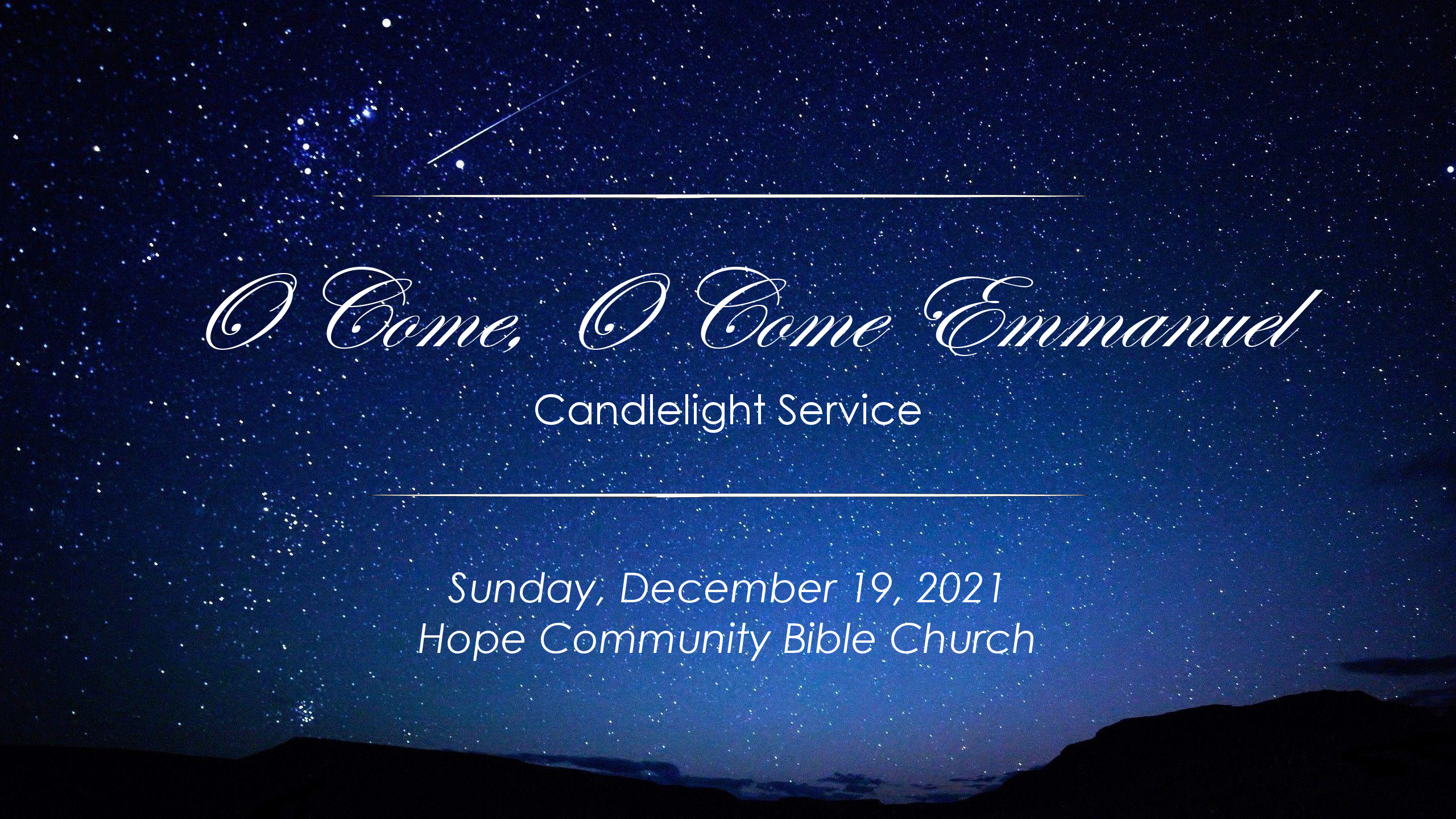 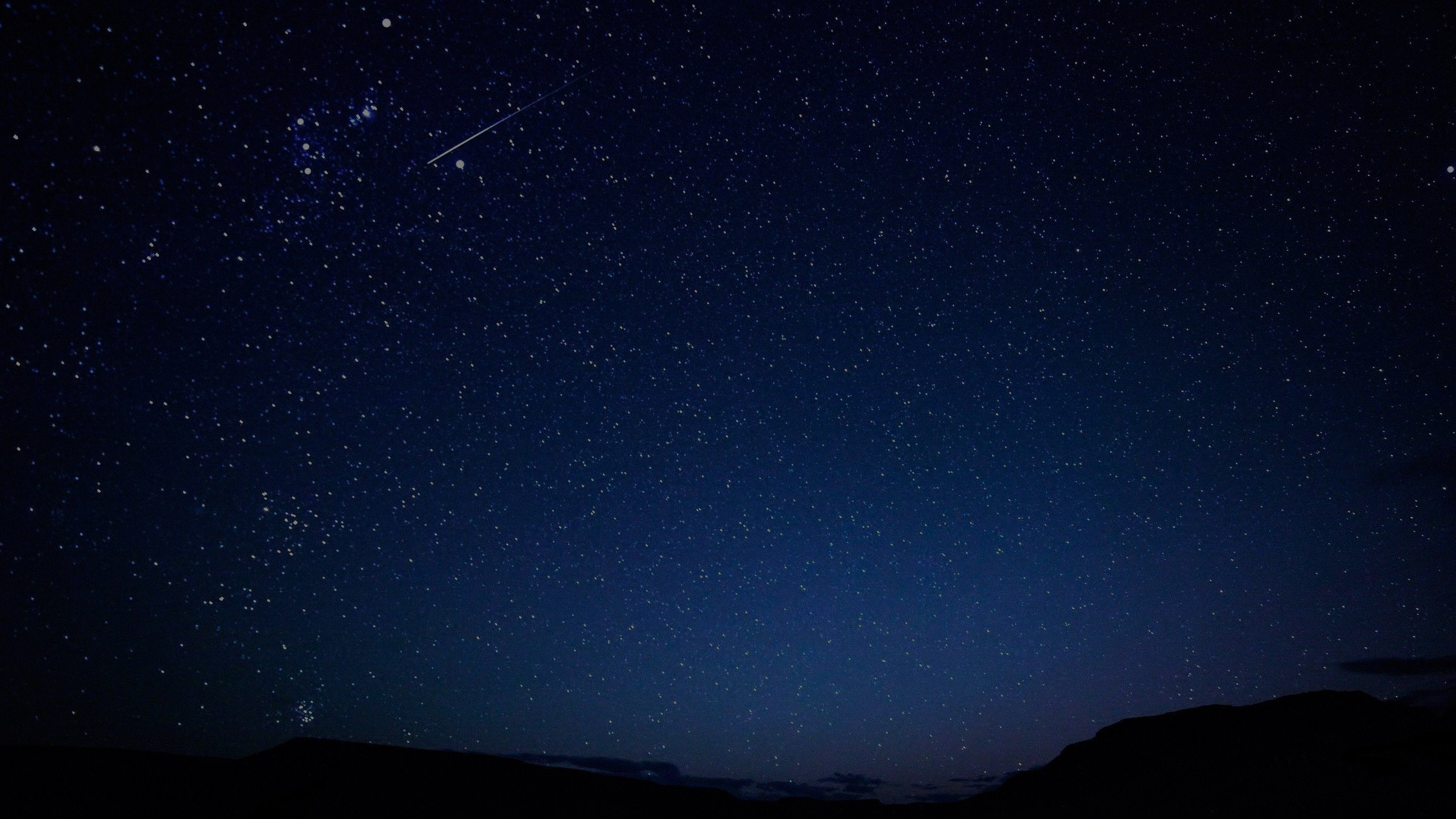 Isaiah 40:1-11
1 "Comfort, O comfort My people," says your God. 2 "Speak kindly to Jerusalem; And call out to her, that her warfare has ended, That her iniquity has been removed, That she has received of the Lord's hand Double for all her sins." 3 A voice is calling, "Clear the way for the Lord in the wilderness; Make smooth in the desert a highway for our God. 4 "Let every valley be lifted up, And every mountain and hill be made low; And let the rough ground become a plain, And the rugged terrain a broad valley; 5 Then the glory of the Lord will be revealed, And all flesh will see it together; For the mouth of the Lord has spoken." 6 A voice says, "Call out." Then he answered, "What shall I call out?" All flesh is grass, and all its loveliness is like the flower of the field.
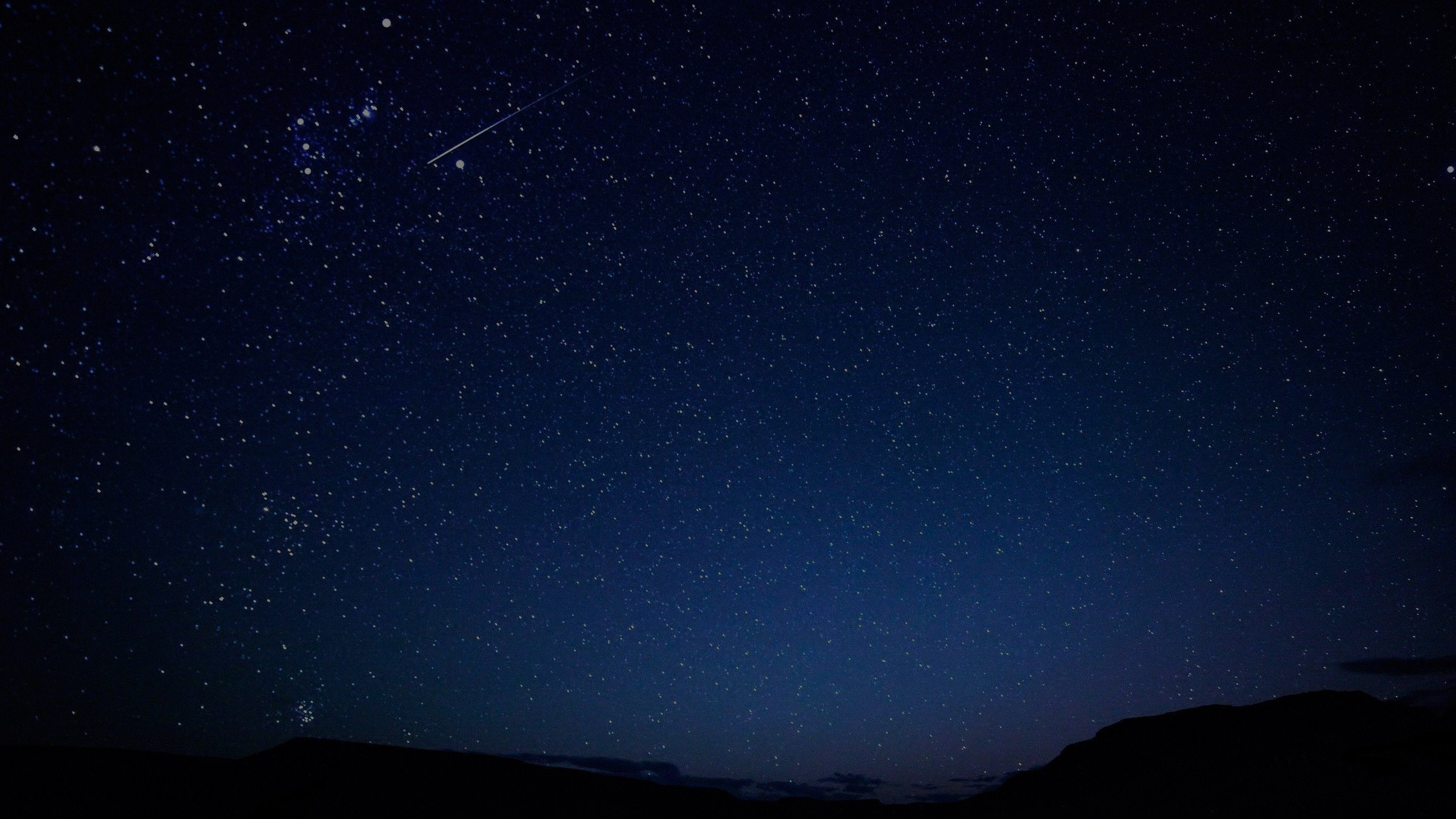 Isaiah 40:1-11
7 The grass withers, the flower fades, When the breath of the Lord blows upon it; Surely the people are grass. 8 The grass withers, the flower fades, But the word of our God stands forever. 9 Get yourself up on a high mountain, O Zion, bearer of good news, Lift up your voice mightily, O Jerusalem, bearer of good news; Lift it up, do not fear. Say to the cities of Judah, "Here is your God!" 10 Behold, the Lord God will come with might, With His arm ruling for Him. Behold, His reward is with Him And His recompense before Him. 11 Like a shepherd He will tend His flock, In His arm He will gather the lambs And carry them in His bosom; He will gently lead the nursing ewes.
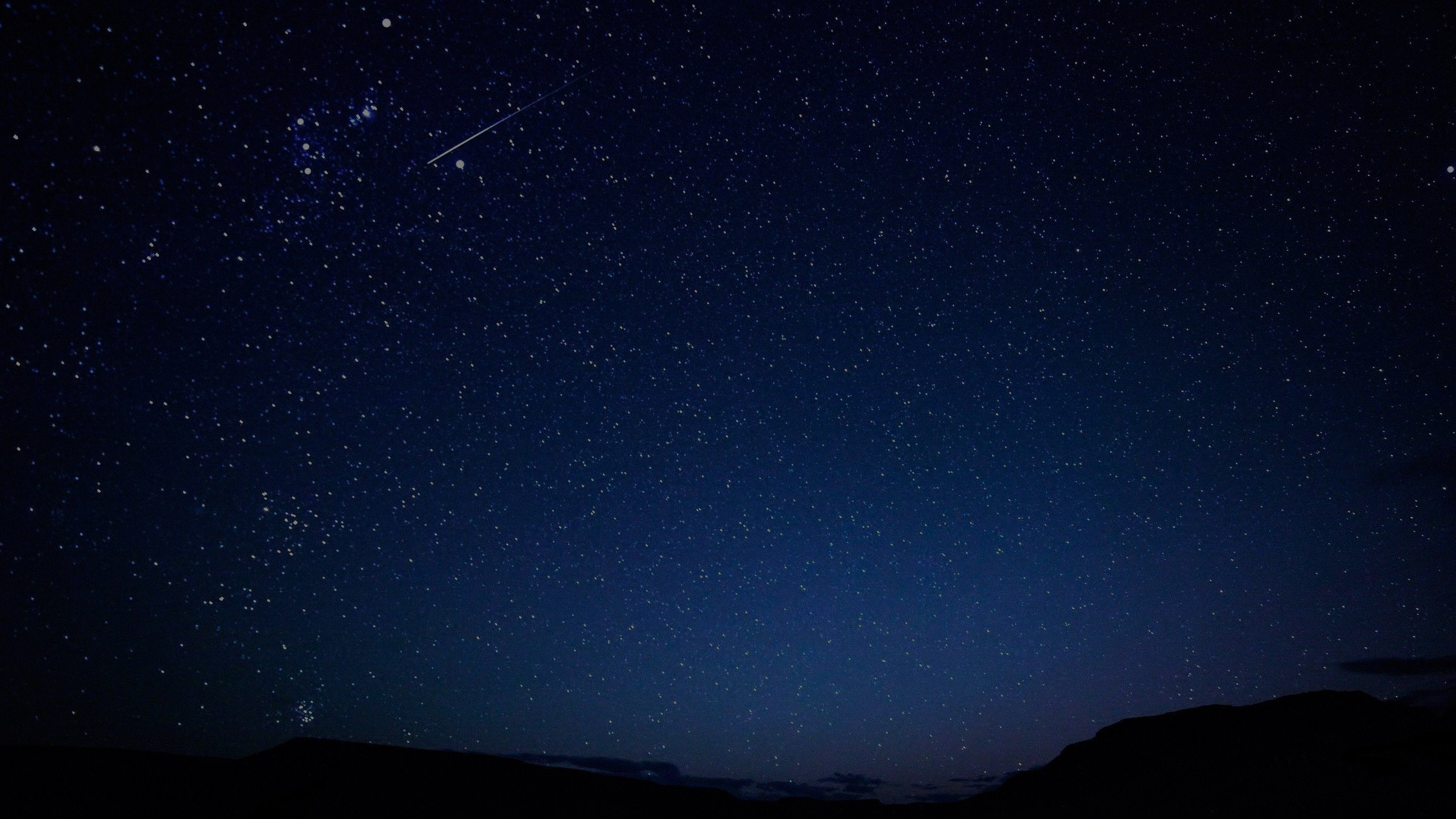 O Come, O Come Emmanuel
O come, O come, Emmanuel
And ransom captive Israel
That mourns in lonely exile here
Until the Son of God appear...
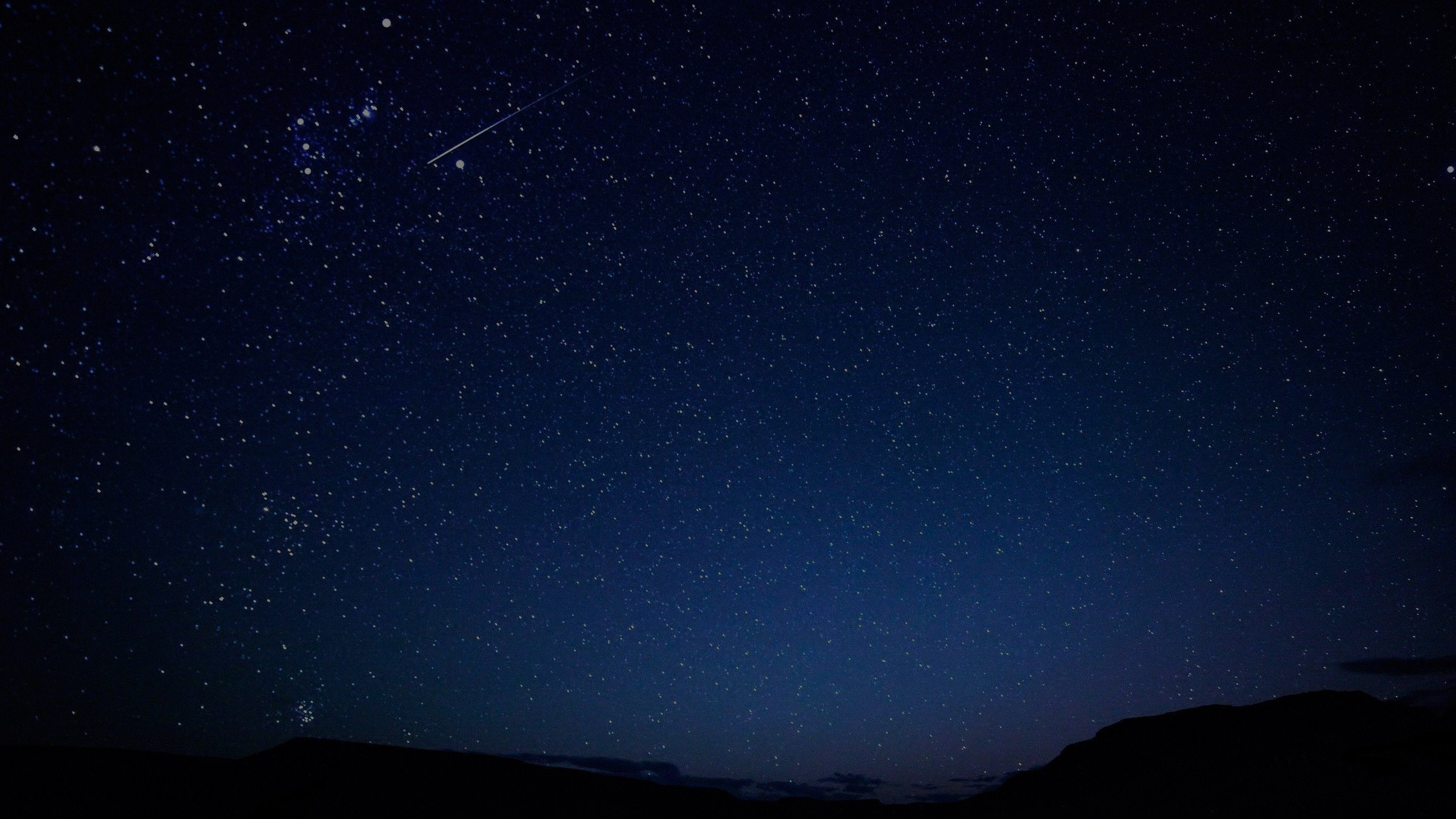 O Come, O Come Emmanuel
O come, Thou, Dayspring from on high
And cause Thy light on us to rise
Disperse the gloomy clouds of night
And death’s dark shadow put to flight
Rejoice! Rejoice! Emmanuel
Shall come to thee, O Israel
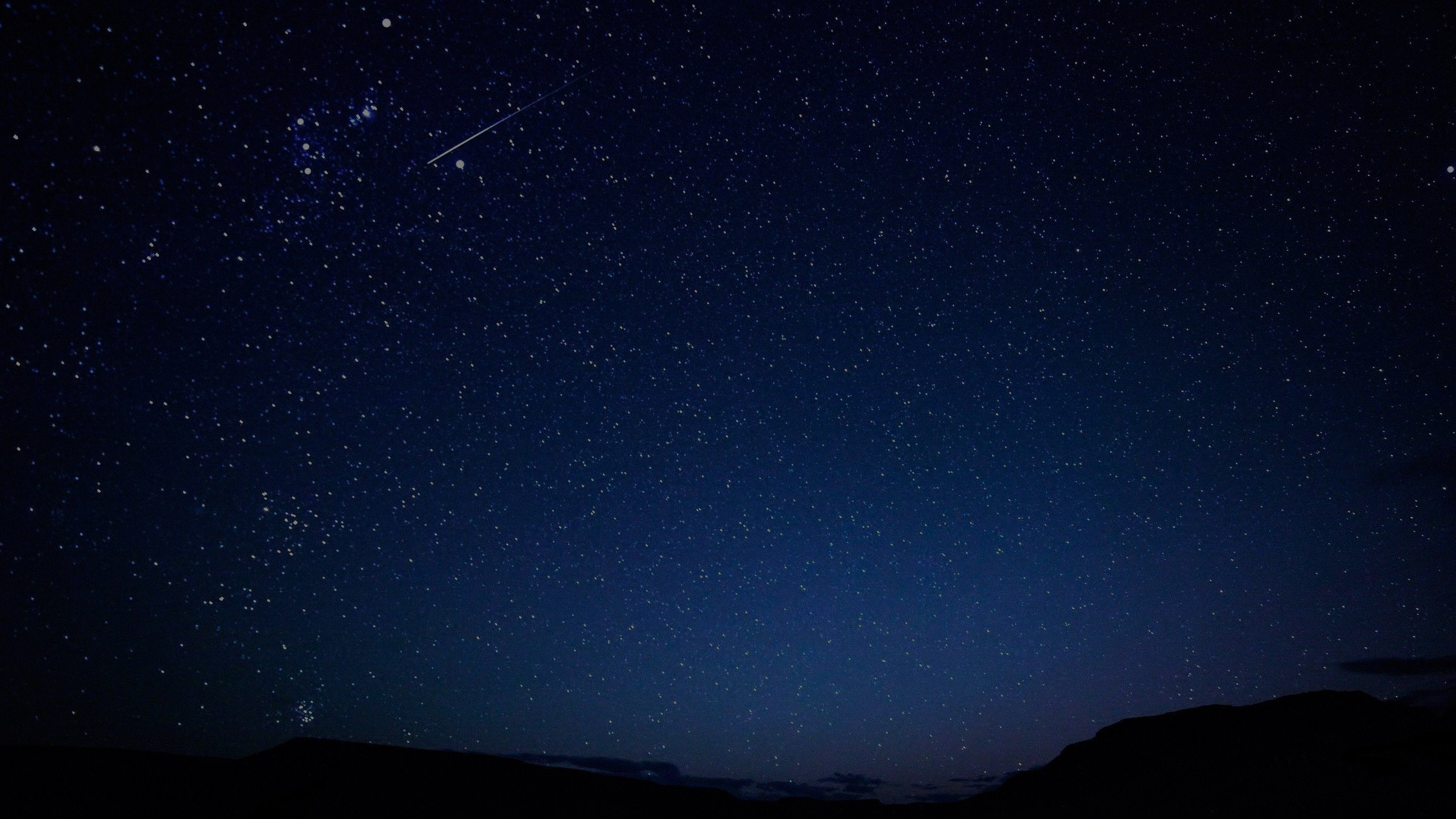 O Come, O Come Emmanuel
O come, O come, true prophet of the Lord
And turn the key to heaven’s door
Be Thou our comforter and guide
And lead us to the Father’s side
Rejoice! Rejoice! Emmanuel
Shall by His word our darkness dispel
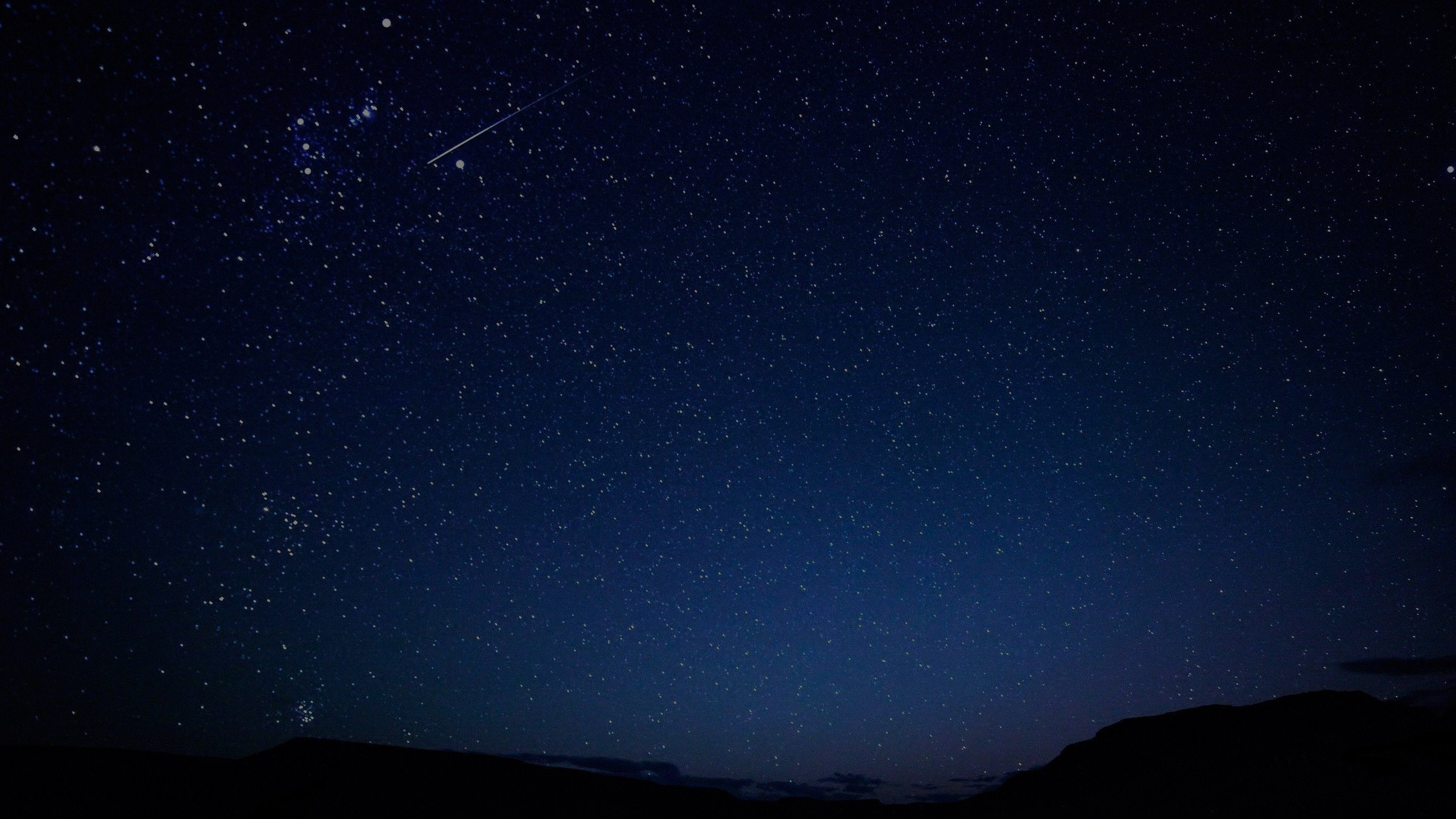 O Come, O Come Emmanuel
O come, our great High Priest, and intercede
Thy sacrifice, our only plea
The judgment we no longer fear
Thy precious blood has brought us near
Rejoice! Rejoice! Emmanuel
Has banished every fear of hell
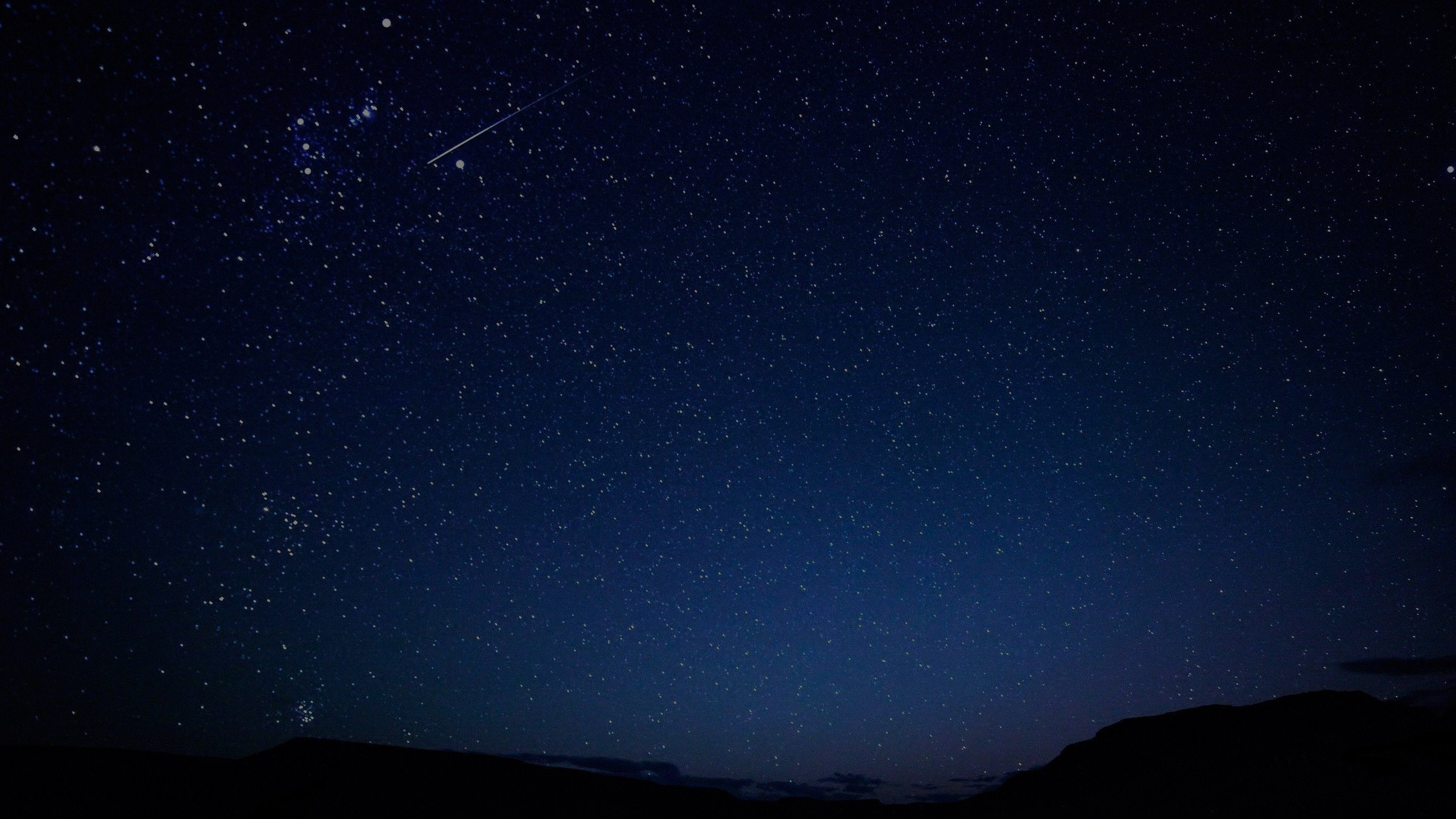 O Come, O Come Emmanuel
O Come, Thou King of nations bring
An end to all our suffering
Bid every pain and sorrow cease
And reign now as our Prince of Peace
Rejoice! Rejoice! Emmanuel
Rejoice! Rejoice! Emmanuel
Rejoice! Rejoice! Emmanuel
Shall come again with us to dwell
Isaiah 9:2-7
2 The people who walk in darkness Will see a great light; Those who live in a dark land, The light will shine on them. 3 You shall multiply the nation, You shall increase their gladness; They will be glad in Your presence As with the gladness of harvest, As men rejoice when they divide the spoil. 4 For You shall break the yoke of their burden and the staff on their shoulders, The rod of their oppressor, as at the battle of Midian. 5 For every boot of the booted warrior in the battle tumult, And cloak rolled in blood, will be for burning, fuel for the fire.
Isaiah 9:2-7
6 For a child will be born to us, a son will be given to us; And the government will rest on His shoulders; And His name will be called Wonderful Counselor, Mighty God, Eternal Father, Prince of Peace. 7 There will be no end to the increase of His government or of peace, On the throne of David and over his kingdom, To establish it and to uphold it with justice and righteousness From then on and forevermore. The zeal of the Lord of hosts will accomplish this.
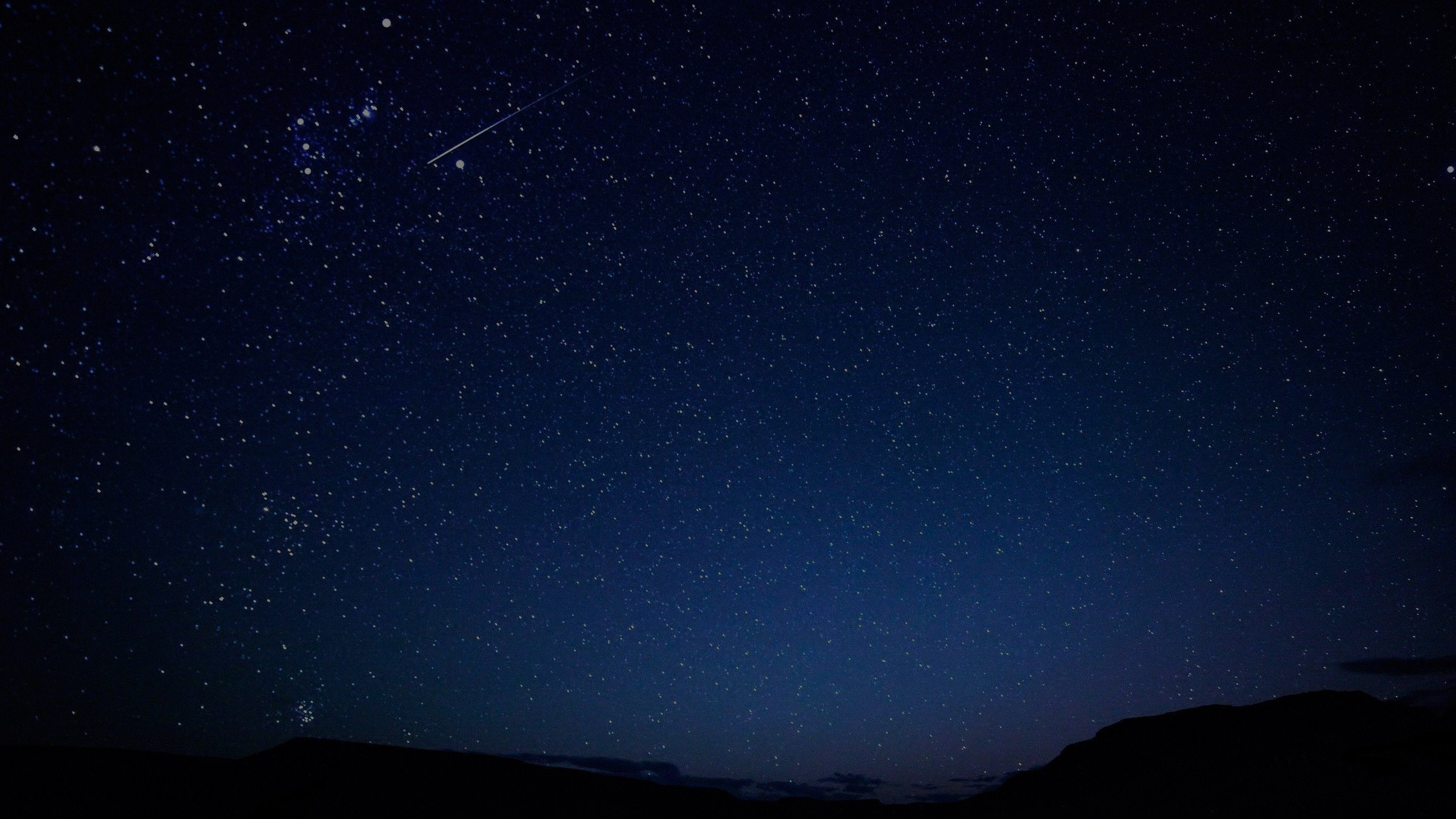 O Little Town of Bethlehem
O little town of Bethlehem
How still we see thee lie
Above thy deep and dreamless sleep
The silent stars go by

Yet in thy dark streets shineth
The everlasting Light
The hopes and fears of all the years
Are met in thee tonight

How silently, how silently
The wondrous Gift is giv'n
So God imparts to human hearts
The blessings of His Heav'n

No ear may hear His coming
But in this world of sin
Where meek souls will receive Him still
The dear Christ enters in

O holy Child of Bethlehem,
Descend on us, we pray
Cast out our sin, and enter in 
Be born in us today

We hear the Christmas angels
The great glad tidings tell
O come to us, abide with us
Our Lord Emmanuel
O come to us, abide with us
Our Lord Emmanuel
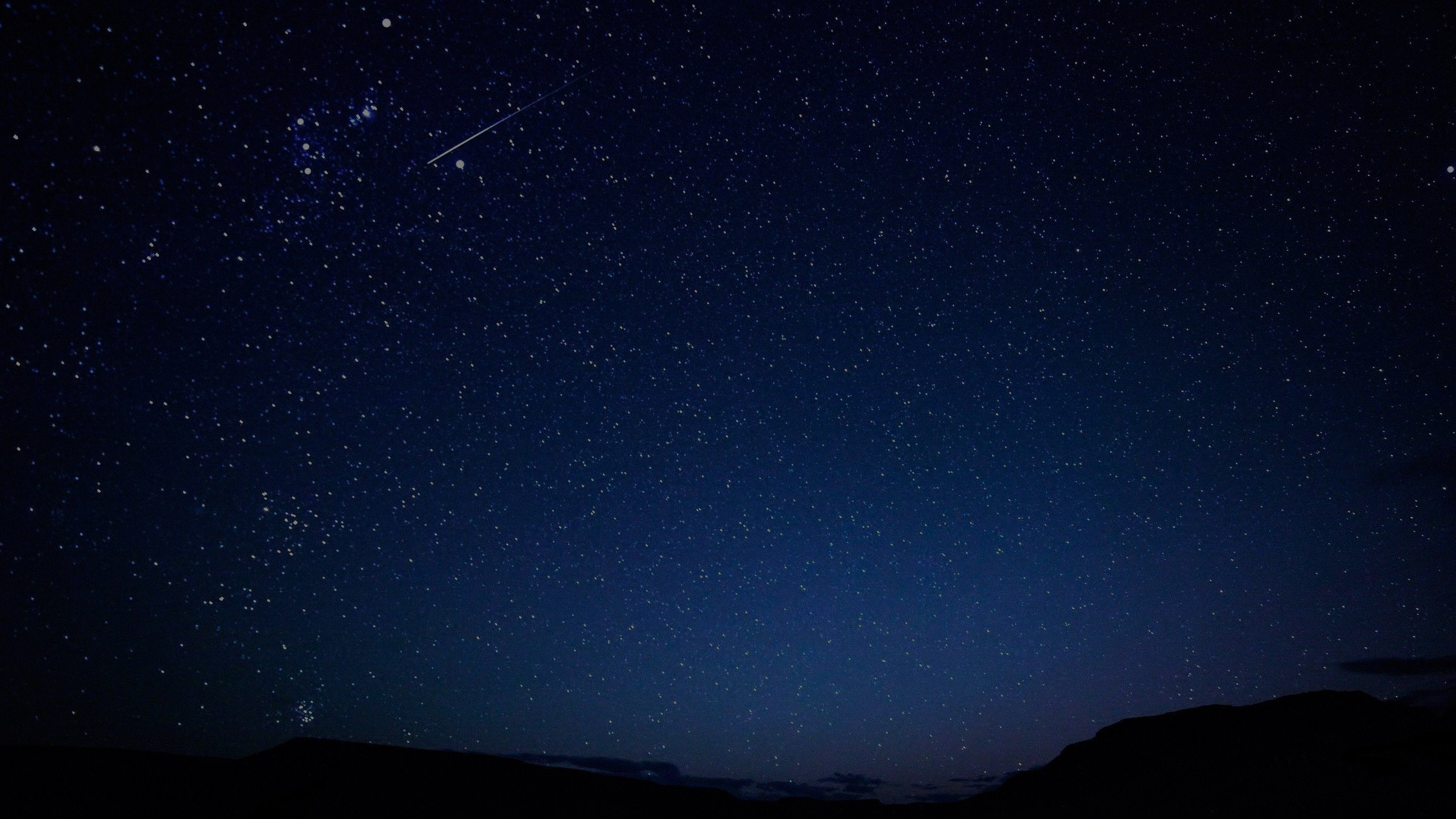 O Little Town of Bethlehem
How silently, how silently
The wondrous Gift is giv'n
So God imparts to human hearts
The blessings of His Heav'n

No ear may hear His coming
But in this world of sin
Where meek souls will receive Him still
The dear Christ enters in

O holy Child of Bethlehem,
Descend on us, we pray
Cast out our sin, and enter in 
Be born in us today

We hear the Christmas angels
The great glad tidings tell
O come to us, abide with us
Our Lord Emmanuel
O come to us, abide with us
Our Lord Emmanuel
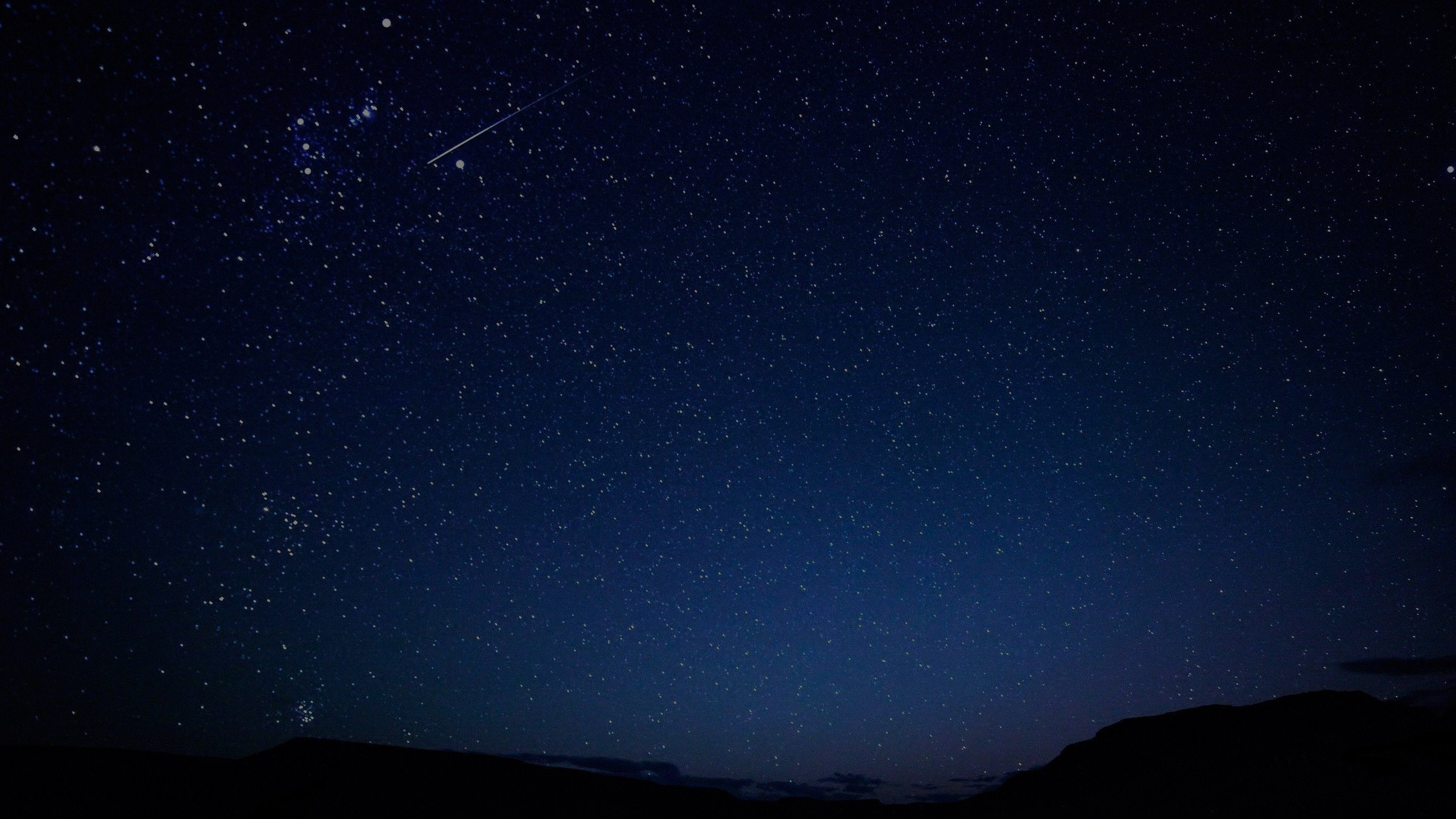 O Little Town of Bethlehem
O holy Child of Bethlehem,
Descend on us, we pray
Cast out our sin, and enter in 
Be born in us today

We hear the Christmas angels
The great glad tidings tell
O come to us, abide with us
Our Lord Emmanuel
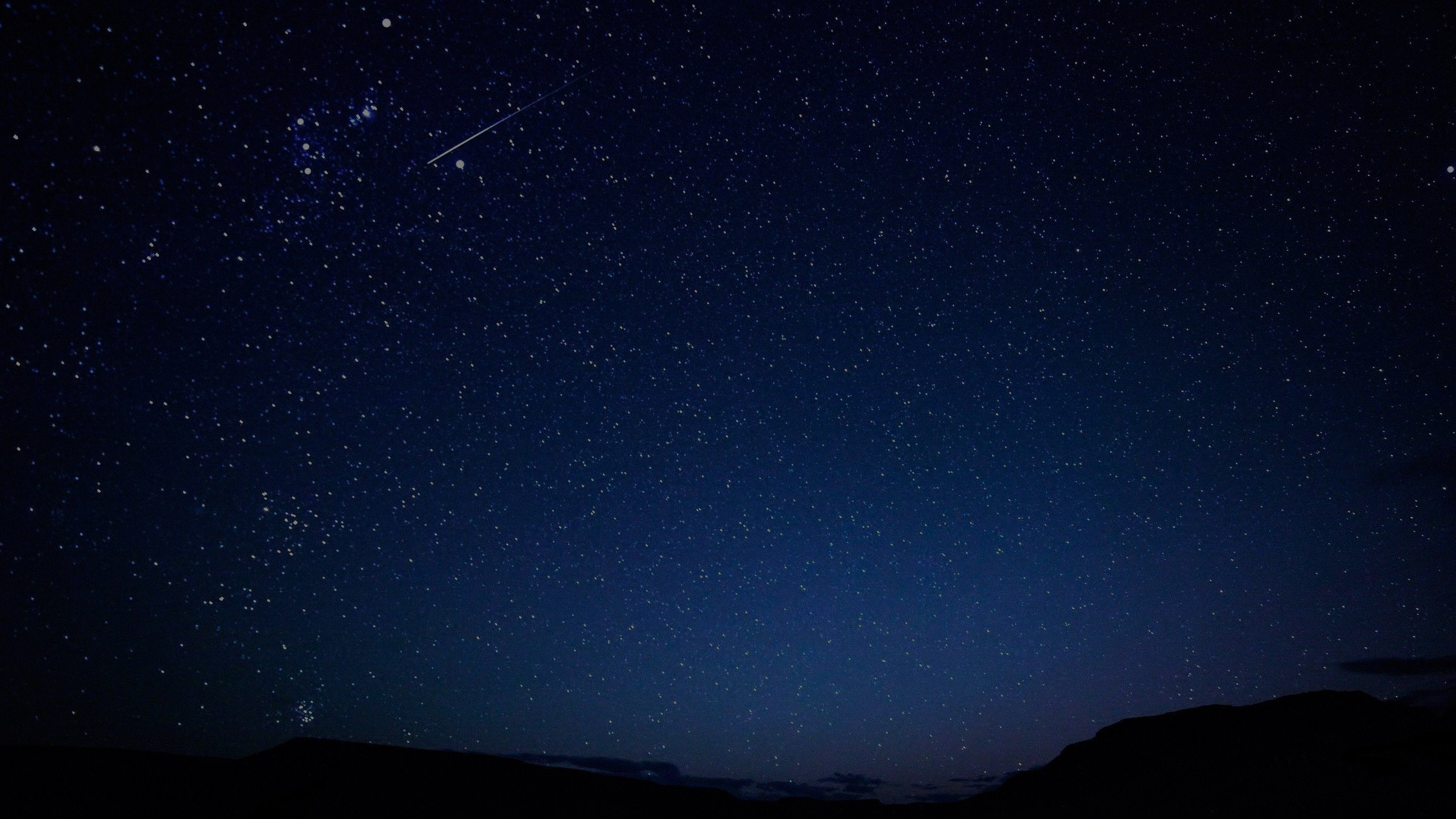 O Little Town of Bethlehem
O little town of Bethlehem
How still we see thee lie
Above thy deep and dreamless sleep
The silent stars go by

Yet in thy dark streets shineth
The everlasting Light
The hopes and fears of all the years
Are met in thee tonight

How silently, how silently
The wondrous Gift is giv'n
So God imparts to human hearts
The blessings of His Heav'n

No ear may hear His coming
But in this world of sin
Where meek souls will receive Him still
The dear Christ enters in

O holy Child of Bethlehem,
Descend on us, we pray
Cast out our sin, and enter in 
Be born in us today

We hear the Christmas angels
The great glad tidings tell
O come to us, abide with us
Our Lord Emmanuel
O come to us, abide with us
Our Lord Emmanuel
Luke 1:26-55
26 Now in the sixth month the angel Gabriel was sent from God to a city in Galilee called Nazareth, 27 to a virgin engaged to a man whose name was Joseph, of the descendants of David; and the virgin's name was Mary. 28 And coming in, he said to her, "Greetings, favored one! The Lord is with you." 29 But she was very perplexed at this statement, and kept pondering what kind of salutation this was. 30 The angel said to her, "Do not be afraid, Mary; for you have found favor with God. 31 "And behold, you will conceive in your womb and bear a son, and you shall name Him Jesus. 32 "He will be great and will be called the Son of the Most High; and the Lord God will give Him the throne of His father David; 33 and He will reign over the house of Jacob forever, and His kingdom will have no end."
Luke 1:26-55
34 Mary said to the angel, "How can this be, since I am a virgin?" 35 The angel answered and said to her, "The Holy Spirit will come upon you, and the power of the Most High will overshadow you; and for that reason the holy Child shall be called the Son of God. 36 "And behold, even your relative Elizabeth has also conceived a son in her old age; and she who was called barren is now in her sixth month. 37 "For nothing will be impossible with God." 38 And Mary said, "Behold, the bondslave of the Lord; may it be done to me according to your word." And the angel departed from her.
Luke 1:26-55
39 Now at this time Mary arose and went in a hurry to the hill country, to a city of Judah, 40 and entered the house of Zacharias and greeted Elizabeth. 41 When Elizabeth heard Mary's greeting, the baby leaped in her womb; and Elizabeth was filled with the Holy Spirit. 42 And she cried out with a loud voice and said, "Blessed are you among women, and blessed is the fruit of your womb! 43 "And how has it happened to me, that the mother of my Lord would come to me? 44 "For behold, when the sound of your greeting reached my ears, the baby leaped in my womb for joy. 45 "And blessed is she who believed that there would be a fulfillment of what had been spoken to her by the Lord." returned to her home.
Luke 1:26-55
46 And Mary said: "My soul exalts the Lord, 47 And my spirit has rejoiced in God my Savior. 48 "For He has had regard for the humble state of His bondslave; For behold, from this time on all generations will count me blessed. 49 "For the Mighty One has done great things for me; And holy is His name. 50 "AND HIS MERCY IS UPON GENERATION AFTER GENERATION TOWARD THOSE WHO FEAR HIM. 51 "He has done mighty deeds with His arm; He has scattered those who were proud in the thoughts of their heart. 52 "He has brought down rulers from their thrones, And has exalted those who were humble. 53 "HE HAS FILLED THE HUNGRY WITH GOOD THINGS; And sent away the rich empty-handed. 54 "He has given help to Israel His servant, In remembrance of His mercy, 55 As He spoke to our fathers, To Abraham and his descendants forever." 56 And Mary stayed with her about three months, and then returned to her home.
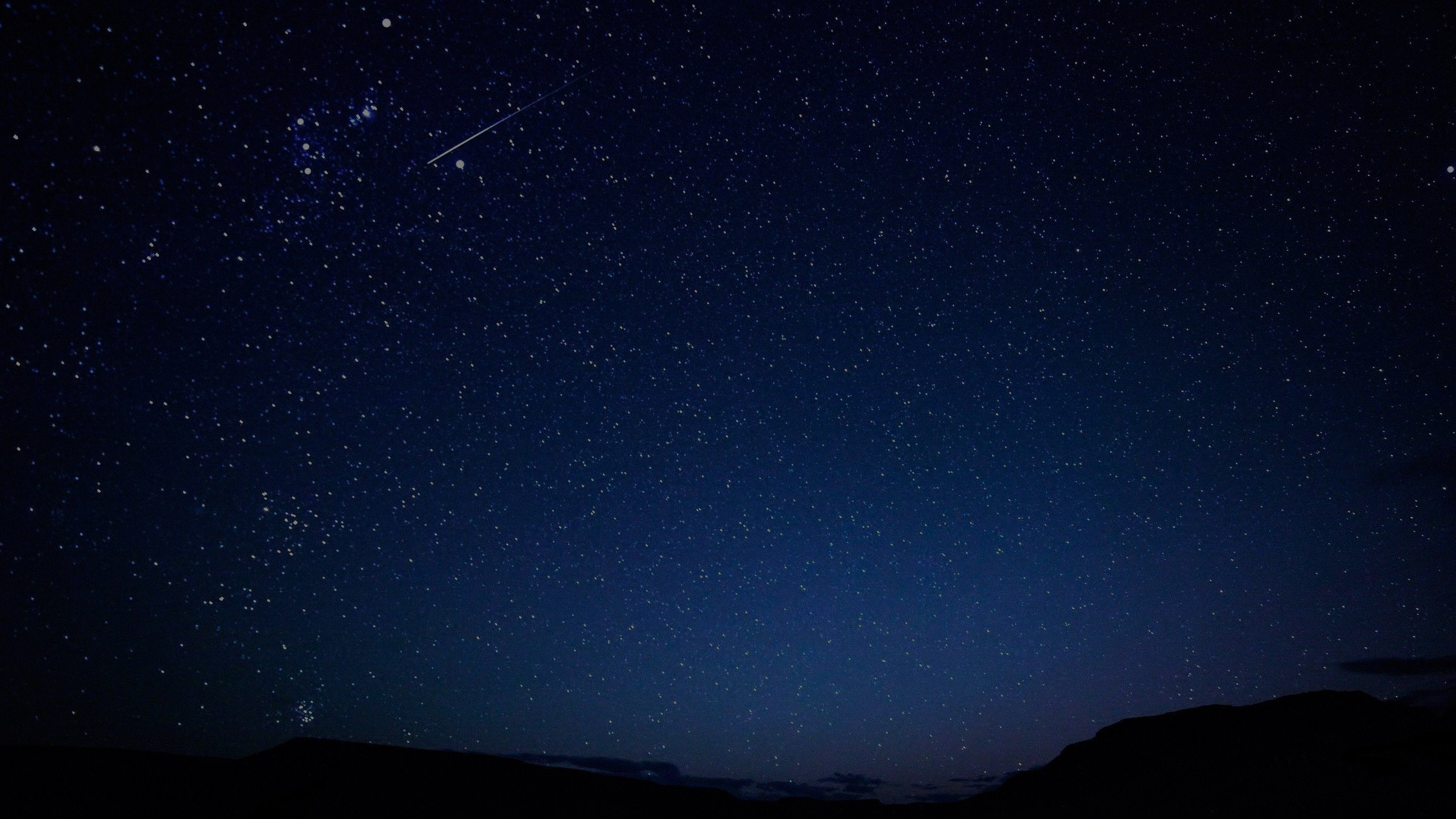 My Soul will magnify the Lord
My soul will magnify the Lord;
I rejoice in God my Savior,
In the wonder of His favor.
For He has done great things for me;
He was mindful of His servant.
Every age shall call me blessed.
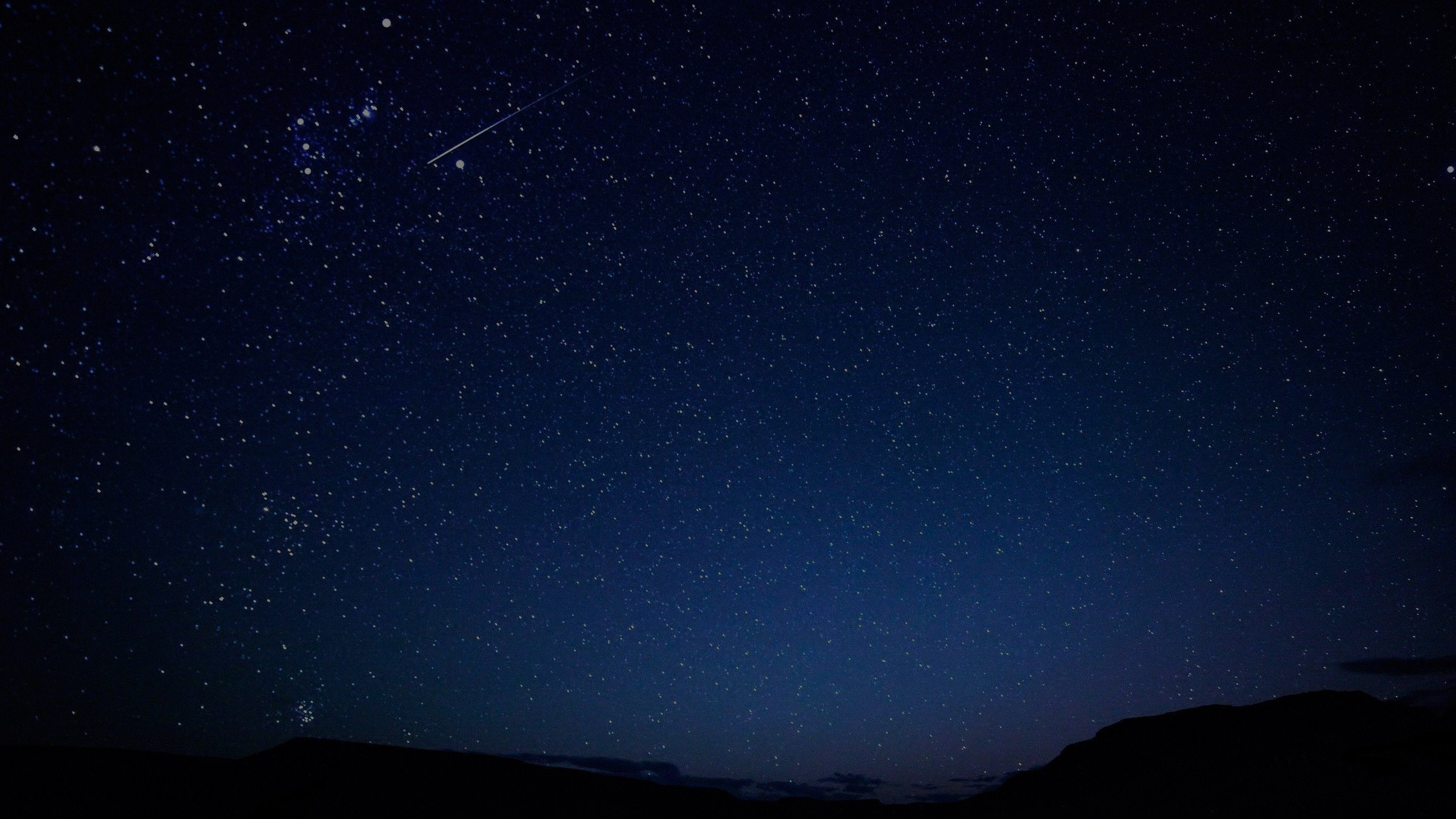 My Soul will magnify the Lord
The Hope of Abraham come
In the giving of a Son;
For He who promised is mighty
In remembering His mercy.
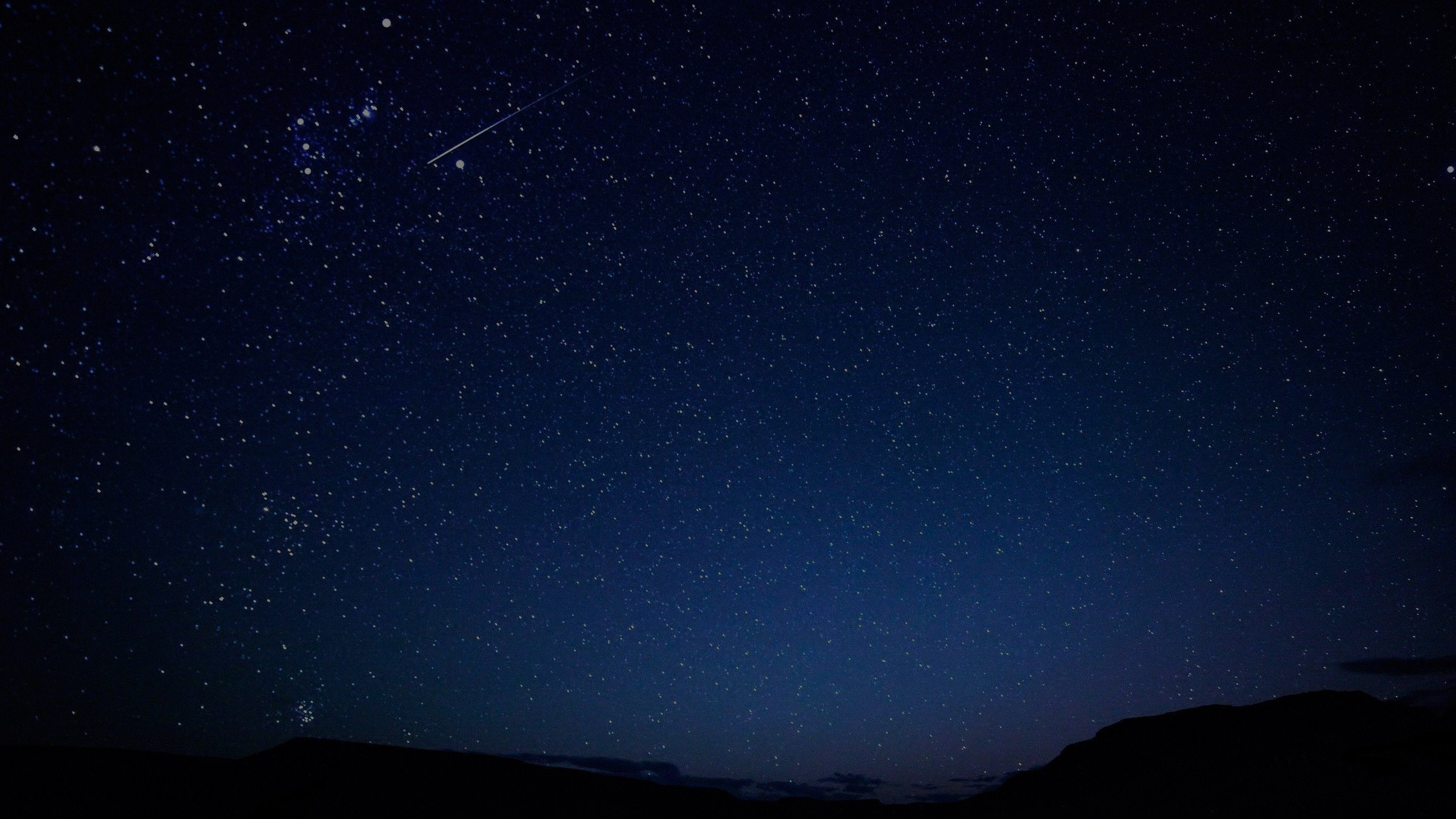 My Soul will magnify the Lord
My soul will magnify the Lord
For His grace to those who fear Him
Through every generation.
The proud He scatters to the wind
As the ruler’s strength is broken,
And the rich are left with nothing.
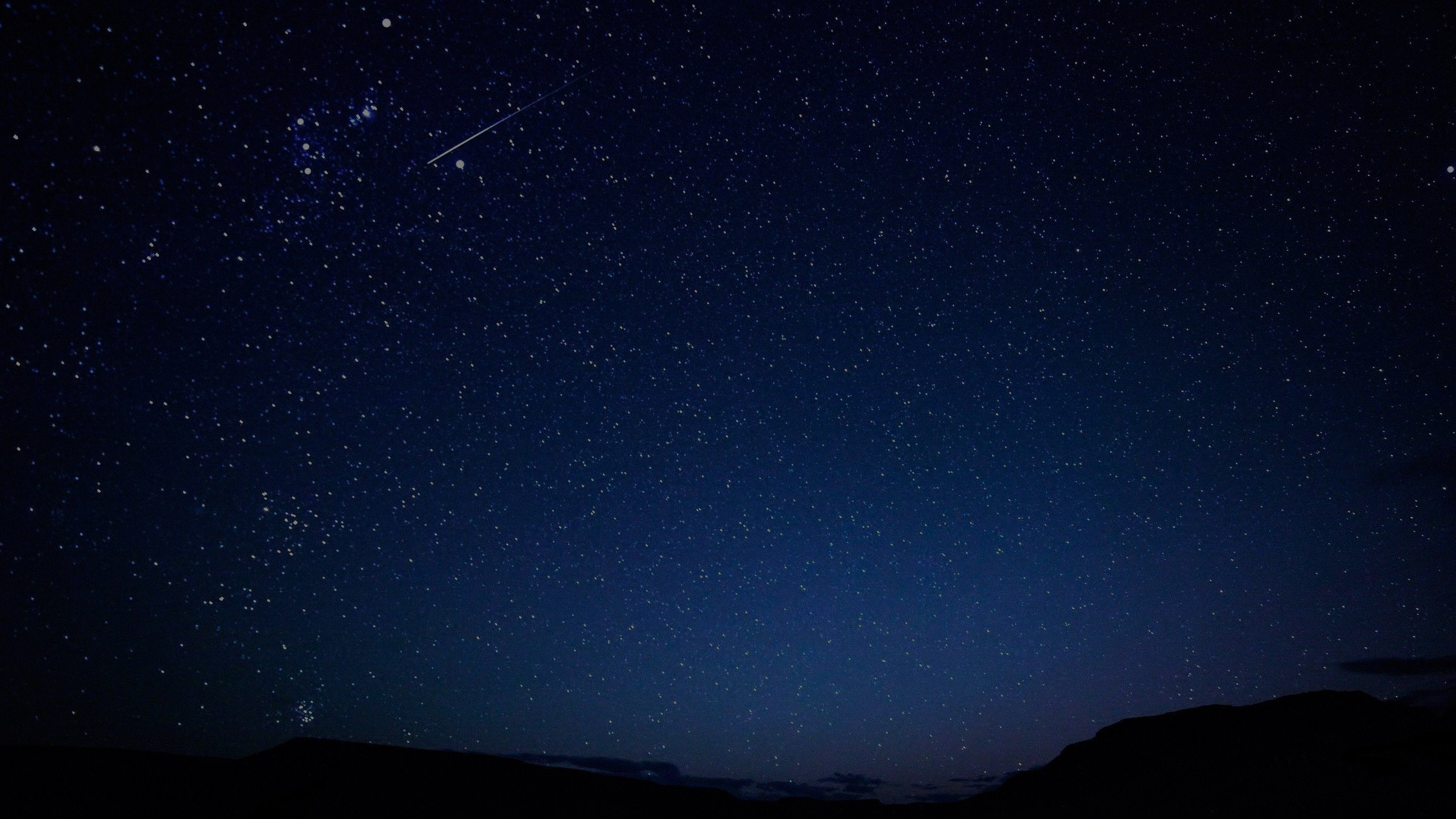 My Soul will magnify the Lord
The humble lifted high,
And the hungry satisﬁed;
Our Portion and our Treasure,
Our Hope and Help forever.
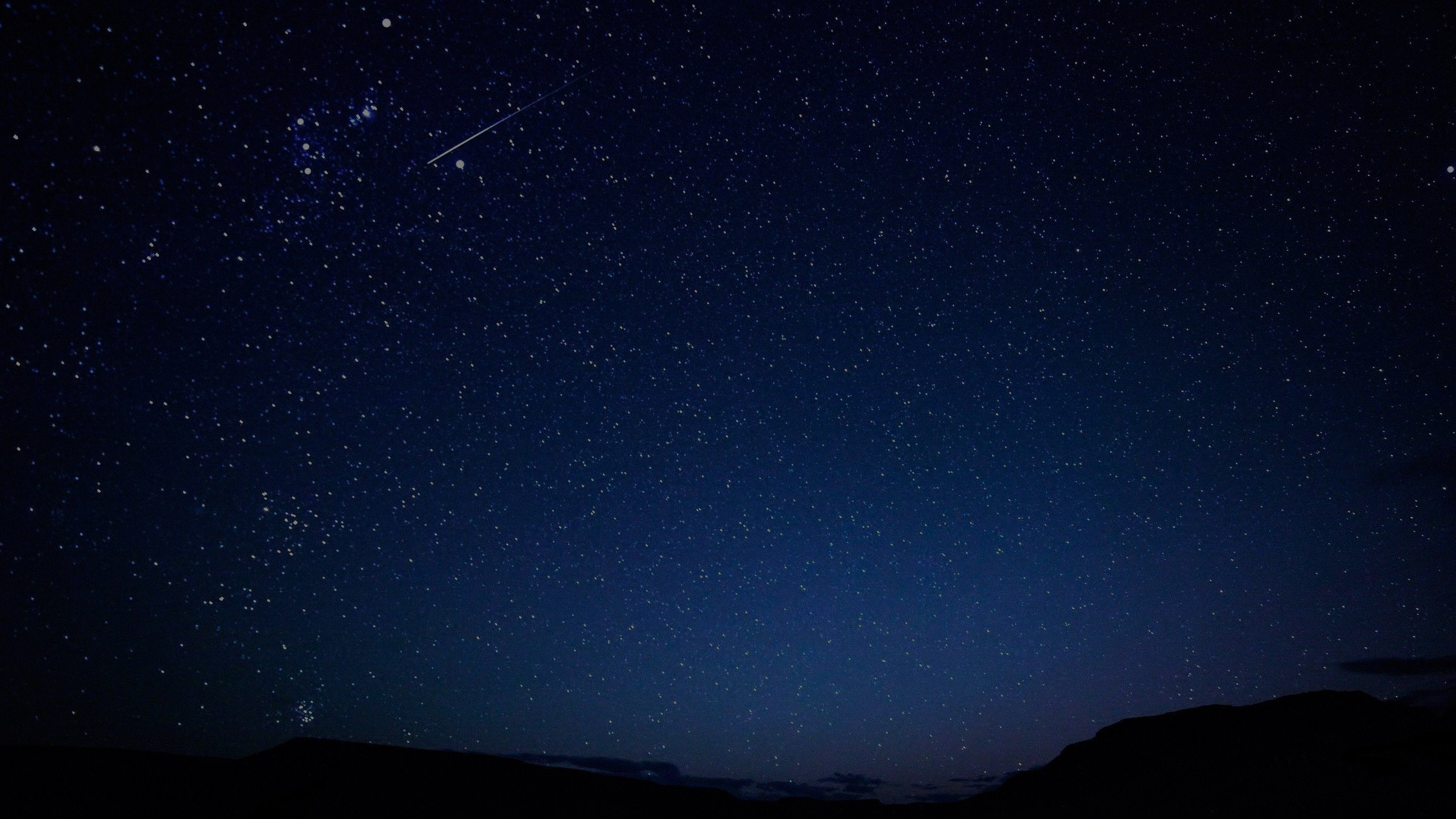 My Soul will magnify the Lord
My soul will magnify the Lord;
I rejoice in God my Savior,
In the wonder of His favor.
For He has done great things for me;
He was mindful of His servant.
Every age shall call me blessed.
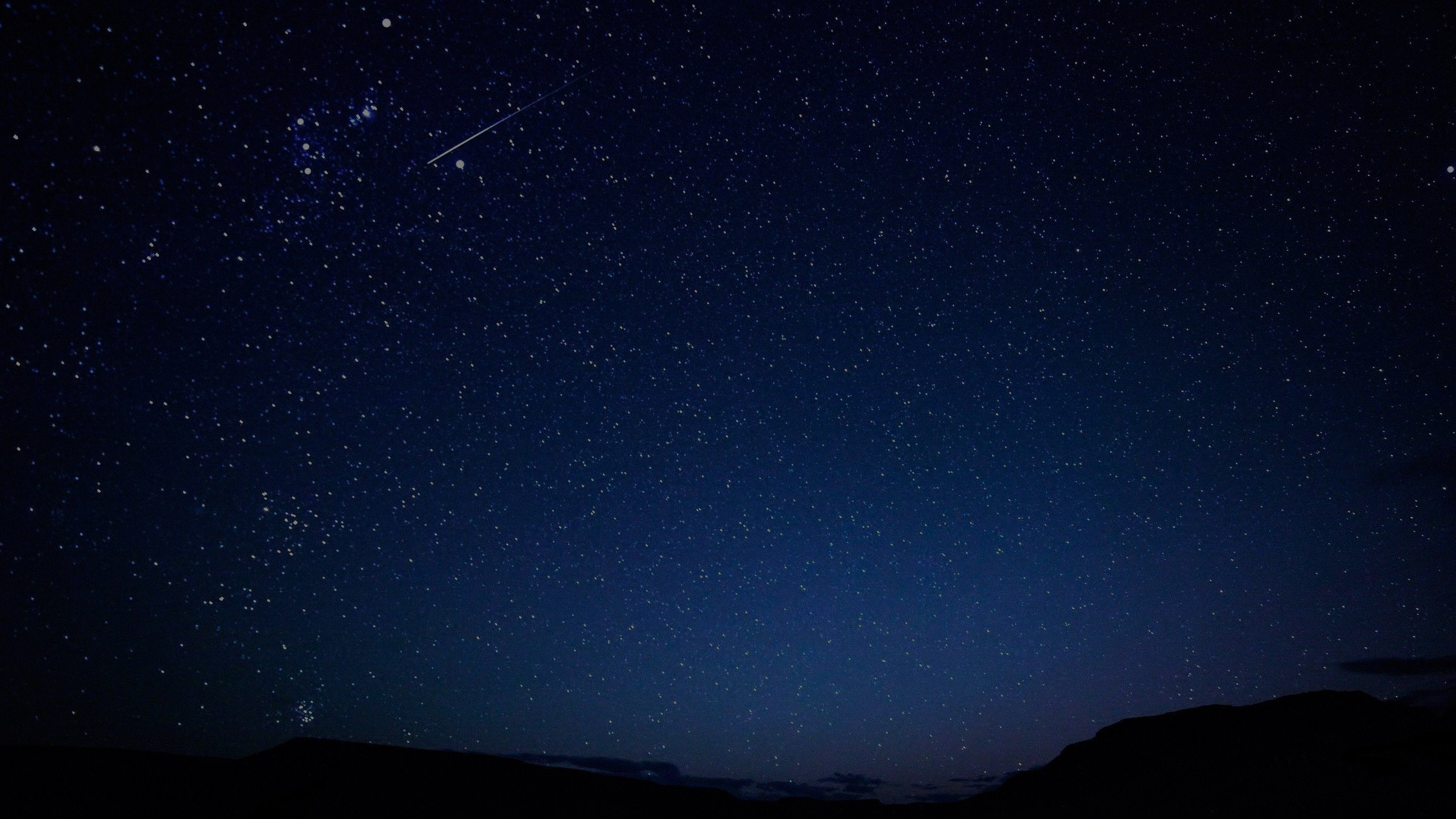 My Soul will magnify the Lord
The Hope of Abraham come
In the giving of a Son;
For He who promised is mighty
In remembering His mercy.
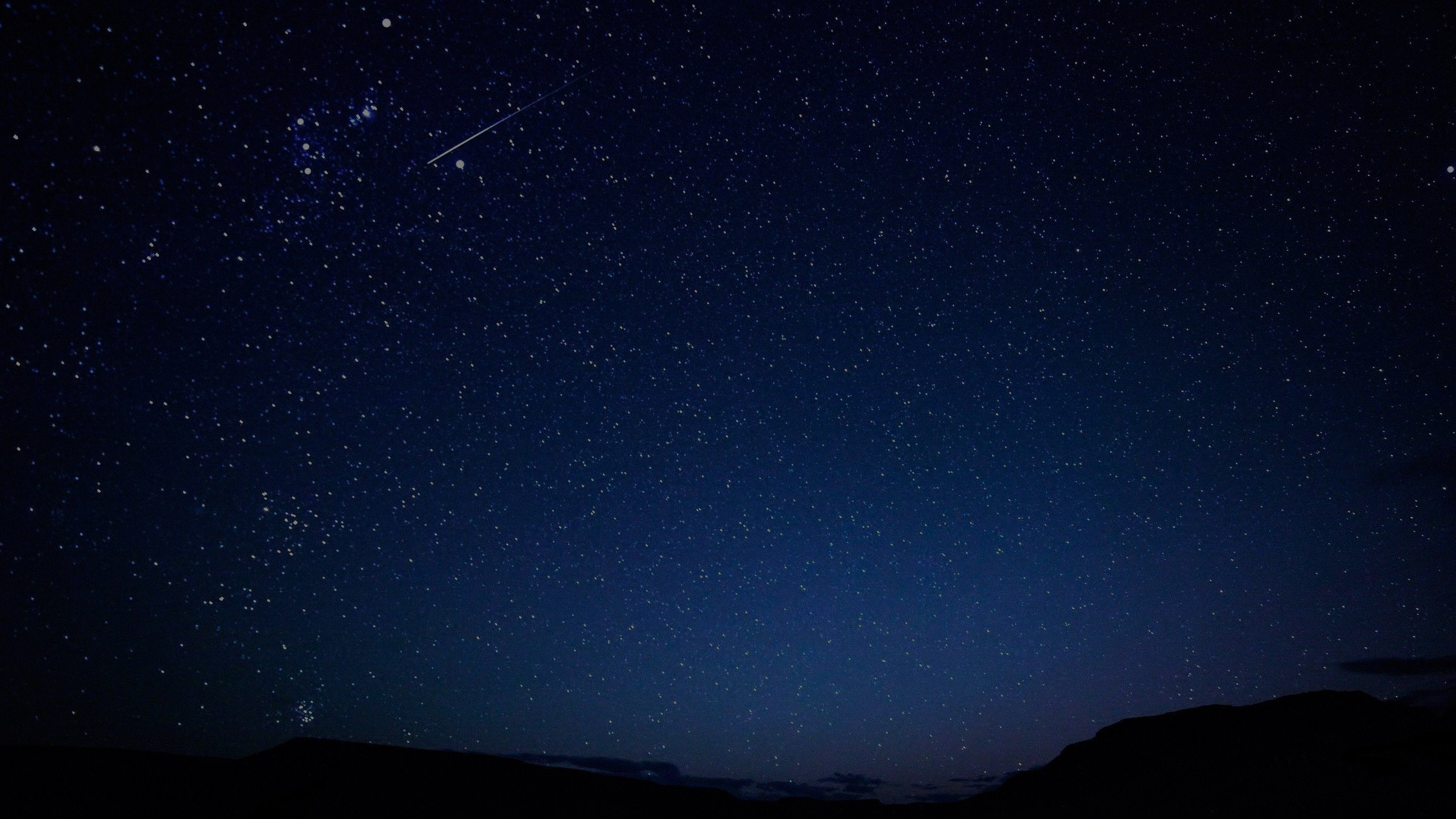 My Soul will magnify the Lord
My soul will magnify the Lord
For His grace to those who fear Him
Through every generation.
The proud He scatters to the wind
As the ruler’s strength is broken,
And the rich are left with nothing.
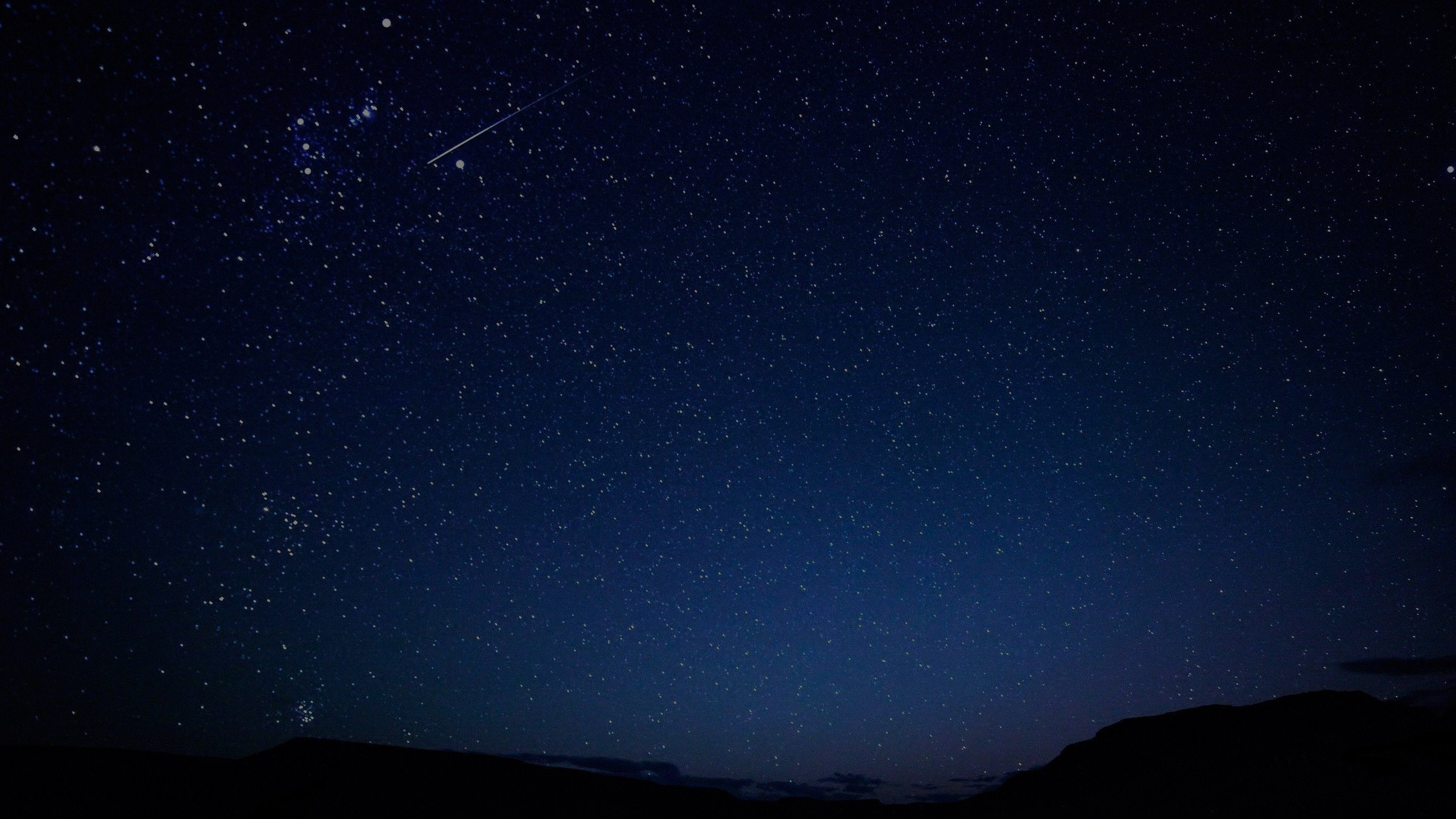 My Soul will magnify the Lord
The humble lifted high,
And the hungry satisﬁed;
Our Portion and our Treasure,
Our Hope and Help forever.
Matthew 1:18-25
18 Now the birth of Jesus Christ was as follows: when His mother Mary had been betrothed to Joseph, before they came together she was found to be with child by the Holy Spirit. 19 And Joseph her husband, being a righteous man and not wanting to disgrace her, planned to send her away secretly. 20 But when he had considered this, behold, an angel of the Lord appeared to him in a dream, saying, "Joseph, son of David, do not be afraid to take Mary as your wife; for the Child who has been conceived in her is of the Holy Spirit. 21 "She will bear a Son; and you shall call His name Jesus, for He will save His people from their sins."
Matthew 1:18-25
22 Now all this took place to fulfill what was spoken by the Lord through the prophet: 23 "BEHOLD, THE VIRGIN SHALL BE WITH CHILD AND SHALL BEAR A SON, AND THEY SHALL CALL HIS NAME IMMANUEL," which translated means, "GOD WITH US." 24 And Joseph awoke from his sleep and did as the angel of the Lord commanded him, and took Mary as his wife, 25 but kept her a virgin until she gave birth to a Son; and he called His name Jesus.
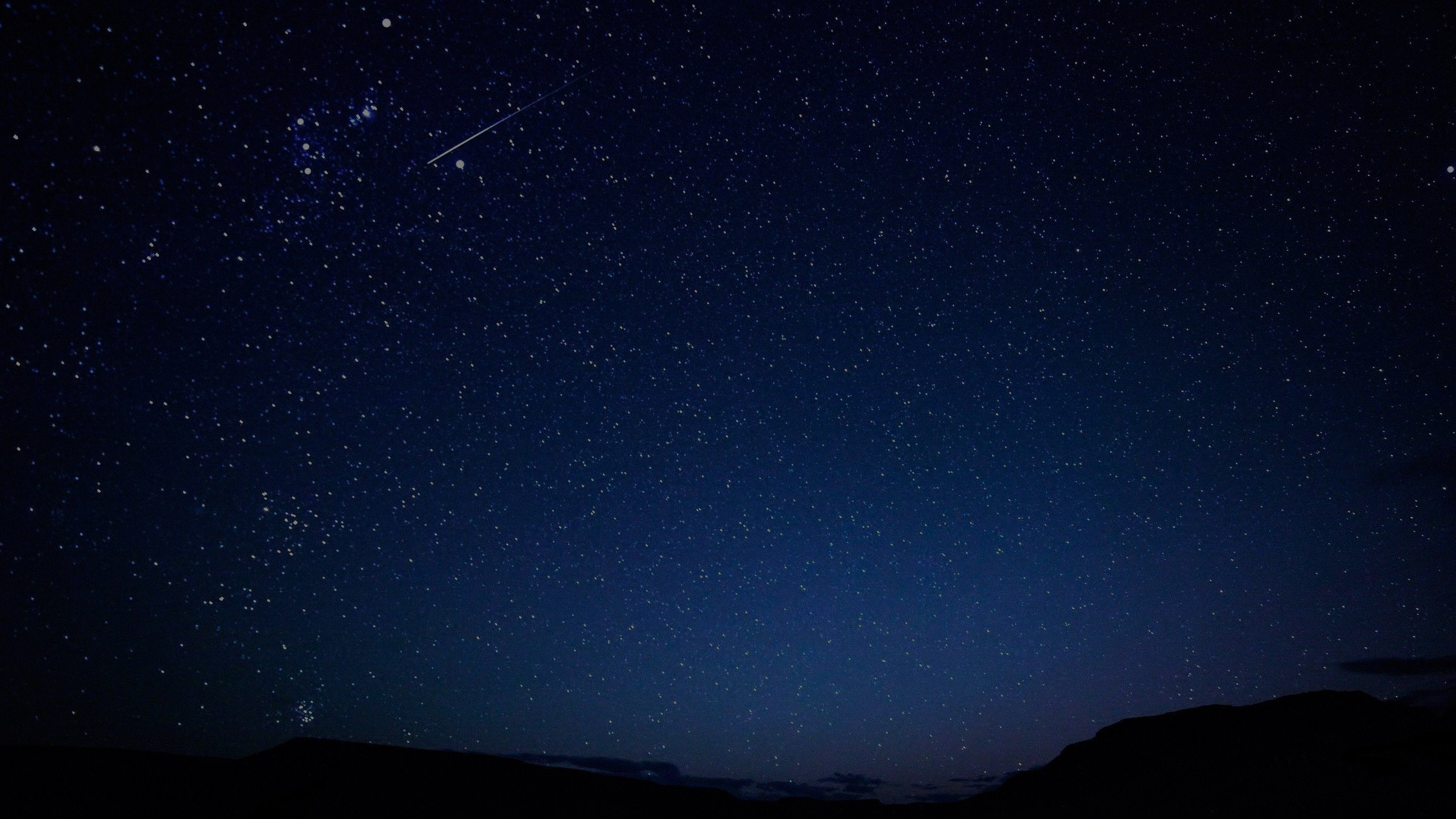 Infant Holy, Infant Lowly
Infant holy, infant lowly,
for his bed a cattle stall;
oxen lowing, little knowing
Christ the babe is Lord of all.

Swiftly winging angels singing,
noels ringing, tidings bringing:
Christ the Babe is Lord of all!
Christ the Babe is Lord of all!
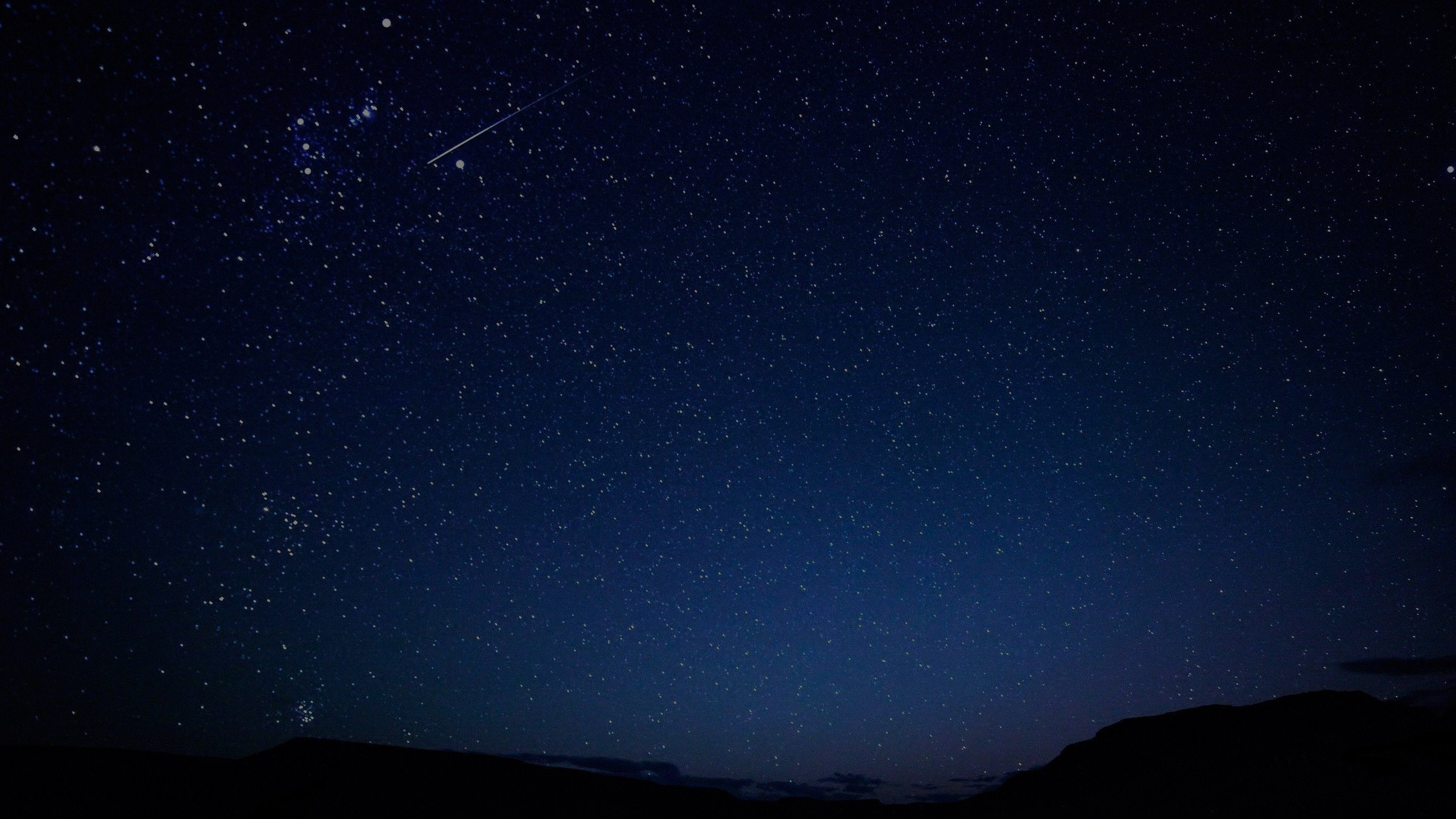 Infant Holy, Infant Lowly
Flocks were sleeping, shepherds keeping
vigil till the morning new
saw the glory, heard the story,
tidings of a gospel true.

Thus rejoicing, free from sorrow,
praises voicing, greet the morrow:
Christ the Babe was born for you!
Christ the Babe was born for you!
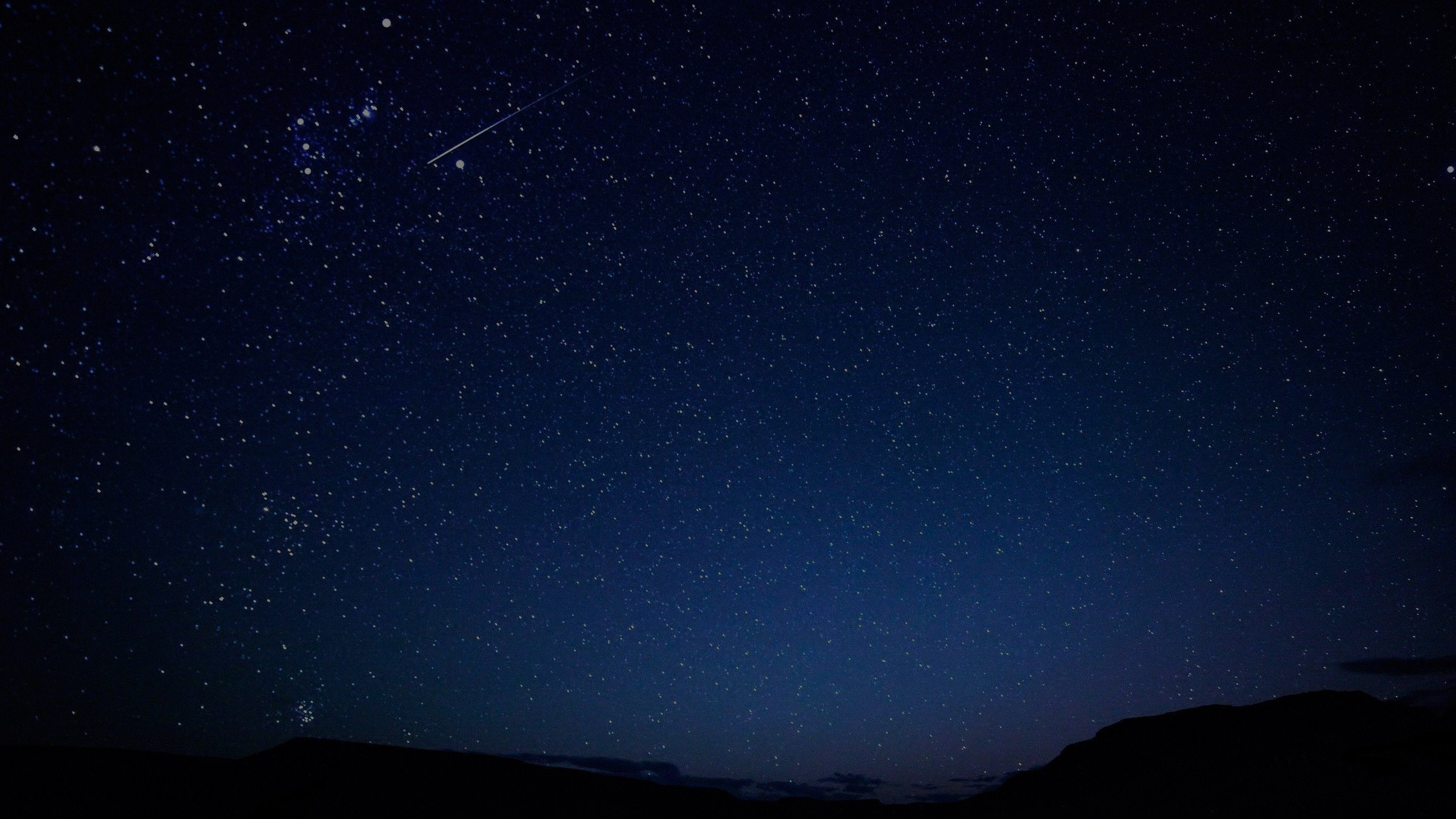 Luke 2:1-7
1 Now in those days a decree went out from Caesar Augustus, that a census be taken of all the inhabited earth. 2 This was the first census taken while Quirinius was governor of Syria. 3 And everyone was on his way to register for the census, each to his own city. 4 Joseph also went up from Galilee, from the city of Nazareth, to Judea, to the city of David which is called Bethlehem, because he was of the house and family of David, 5 in order to register along with Mary, who was engaged to him, and was with child. 6 While they were there, the days were completed for her to give birth. 7 And she gave birth to her firstborn son; and she wrapped Him in cloths, and laid Him in a manger, because there was no room for them in the inn.
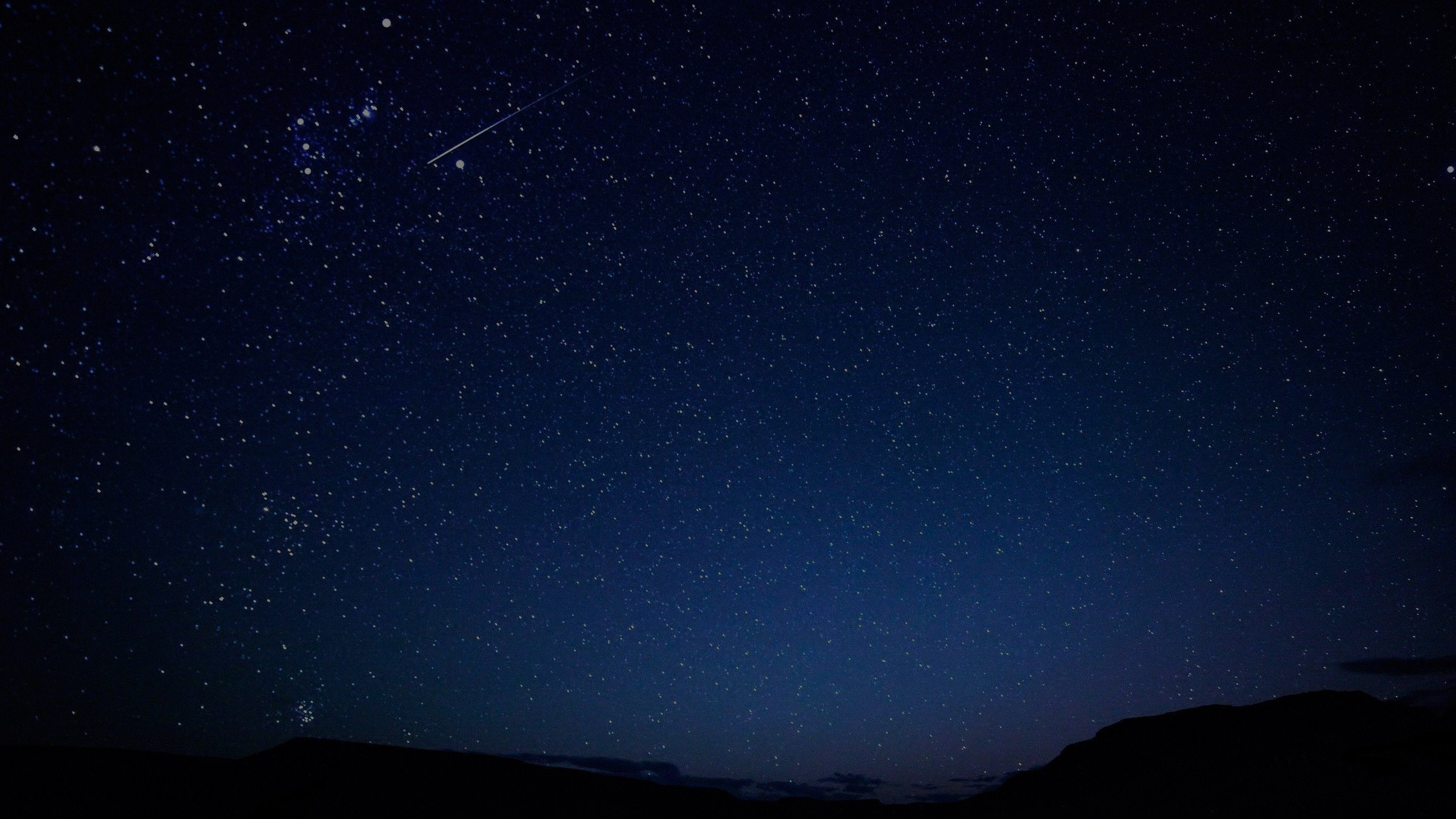 O Savior of our fallen race
O Savior of our fallen race,
O Brightness of the Father's face,
O Son who shared the Father's might
Before the world knew day or night,

O Jesus, very Light of light,
Our constant star in sin's deep night:
Now hear the prayers Your people pray
Throughout the world this holy day.
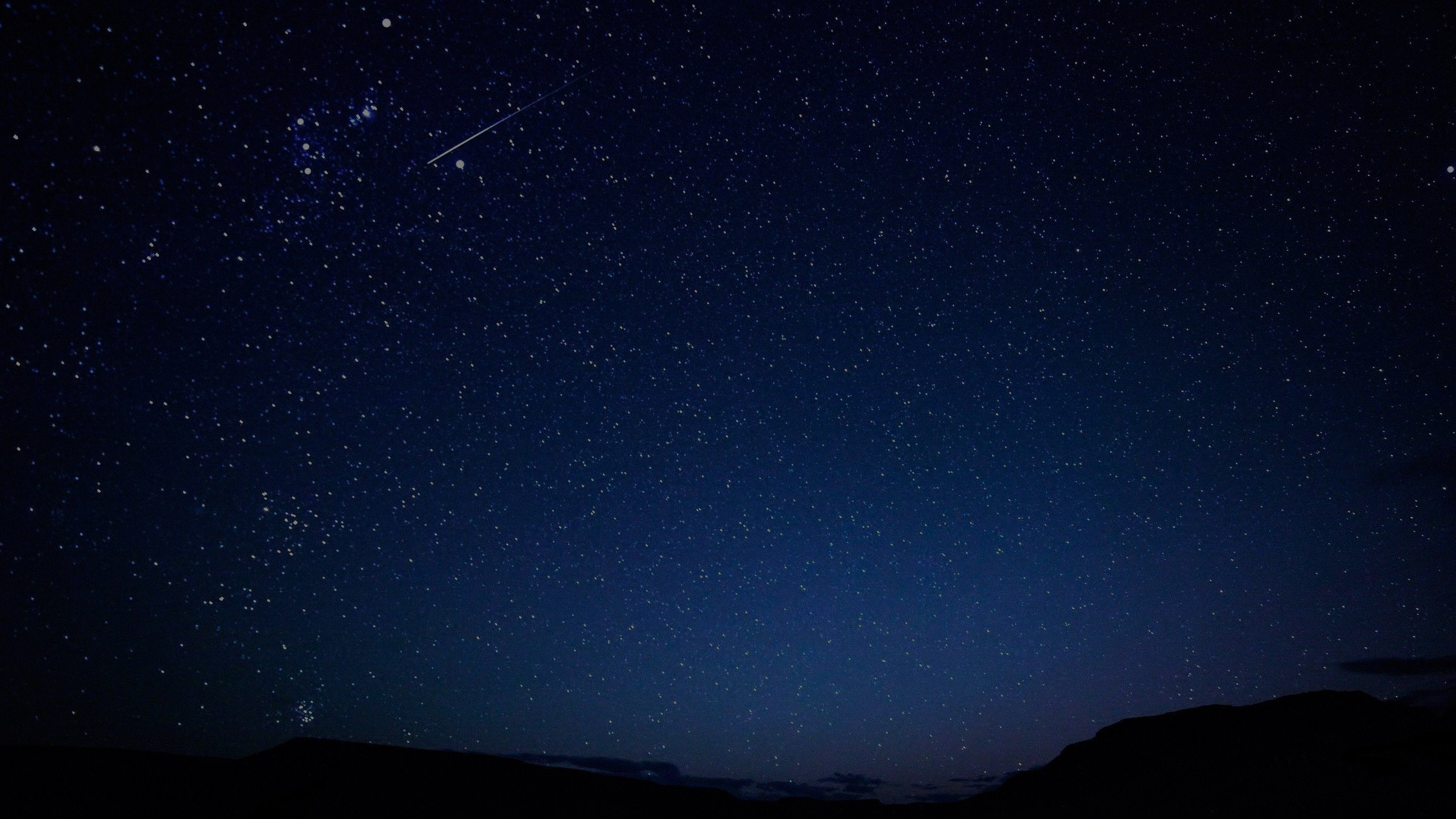 O Savior of our fallen race
Remind us Lord of life and grace
How once, to save our fallen race,
You put our human vesture on
And came to us as Mary's son.

Today, as year by year its light
Brings to our world a promise bright
One precious truth outshines the sun:
Salvation comes from You alone.

For from the Father's throne You came,
His banished children to reclaim;
And earth and sea and sky revere
The love of Him who sent You here.
And we are jubilant today,
For You have washed our guilt away.
O hear the glad new song we sing
For thus we praise You, Christ our King!

O Savior of our fallen race,
The world will see Your radiant face
For You who came to us before
Will come again and all restore.
Let songs of praise Your name adorn,
O Christ, Redeemer, virgin-born
Whom with the Father we adore
And Holy Spirit evermore.

Let songs of praise Your name adorn,
O Christ, Redeemer, virgin-born
Whom with the Father we adore
And Holy Spirit evermore.!
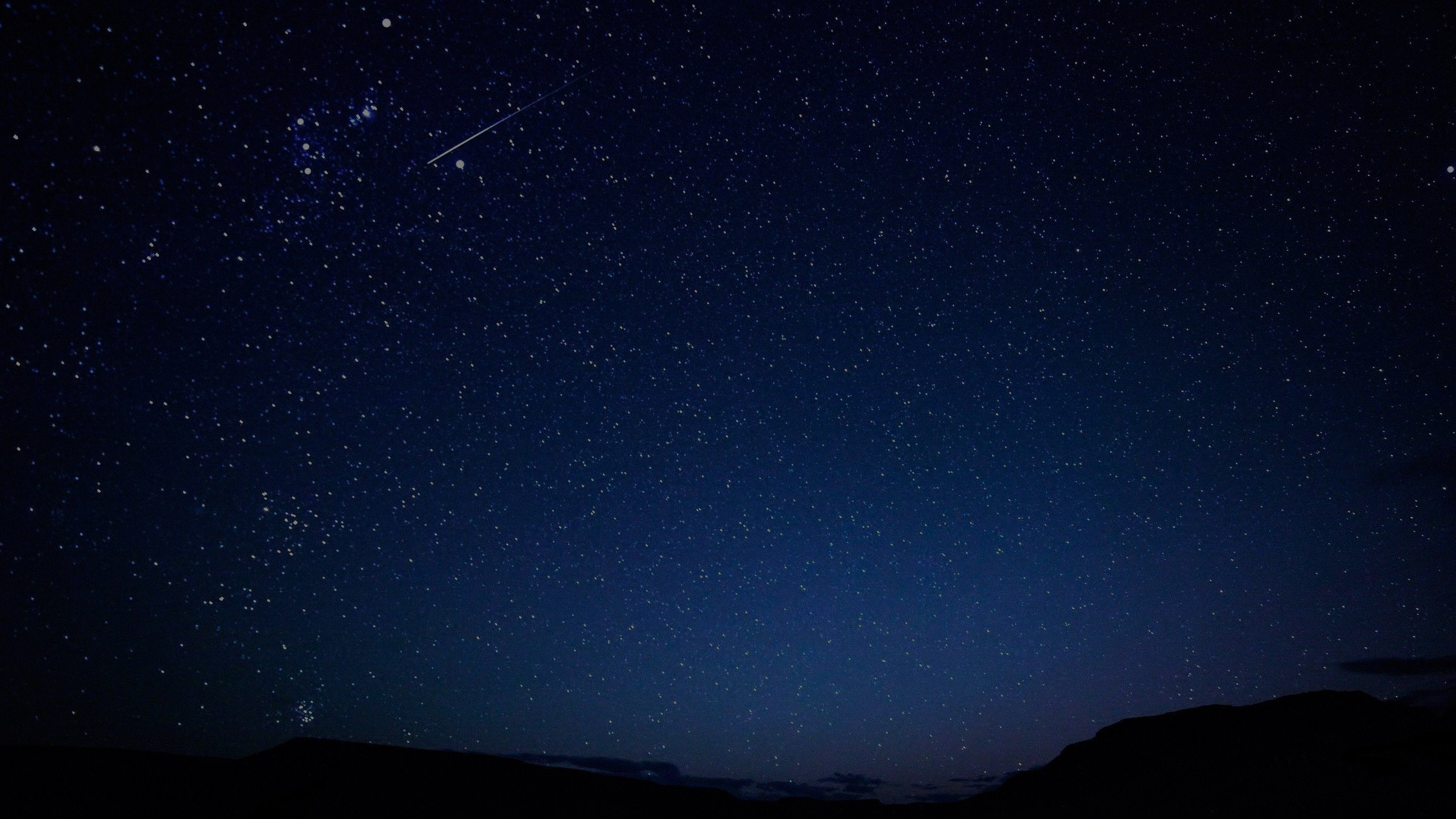 O Savior of our fallen race
For from the Father's throne You came,
His banished children to reclaim;
And earth and sea and sky revere
The love of Him who sent You here.

And we are jubilant today,
For You have washed our guilt away.
O hear the glad new song we sing
For thus we praise You, Christ our King!
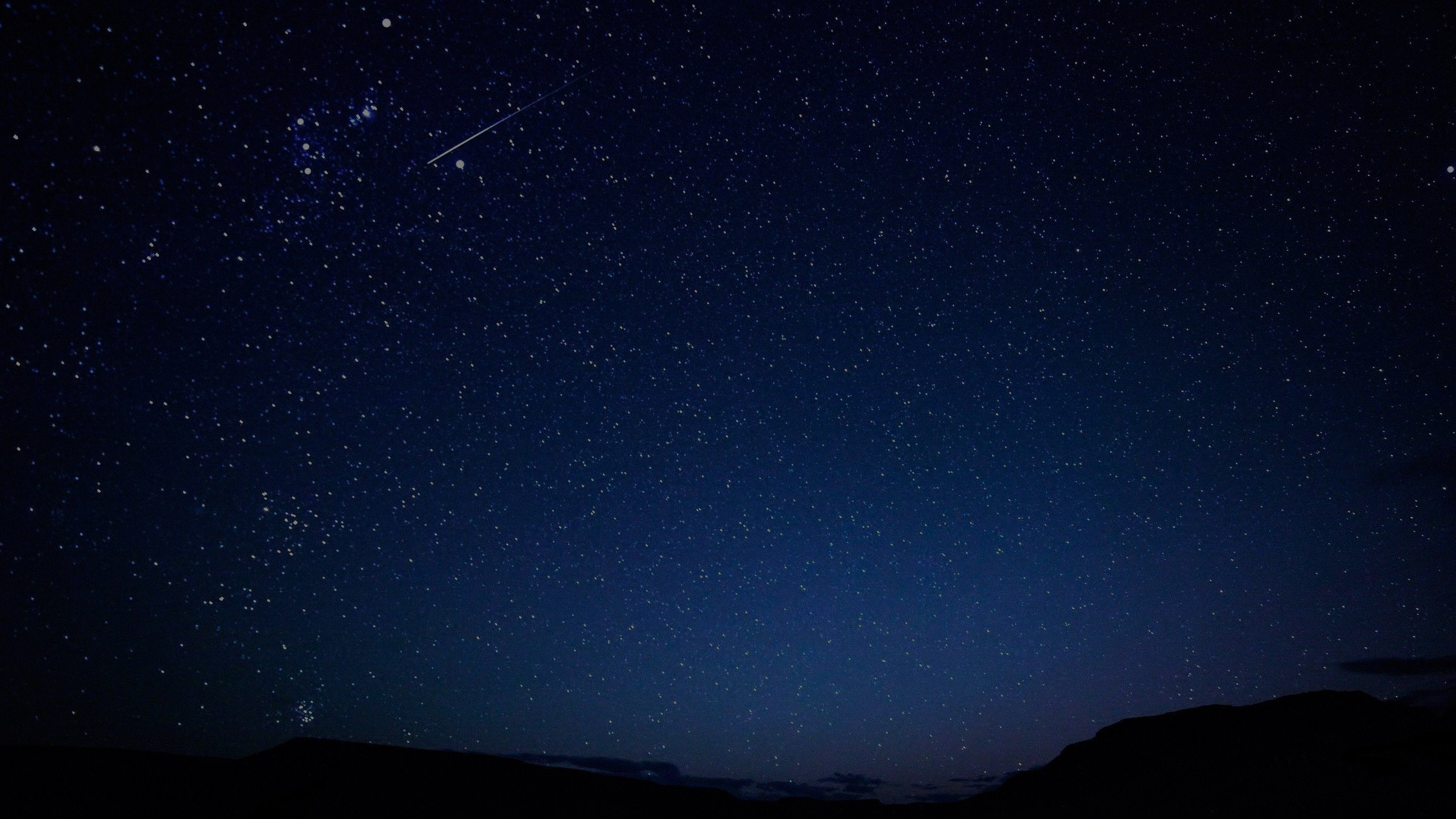 O Savior of our fallen race
O Savior of our fallen race,
The world will see Your radiant face
For You who came to us before
Will come again and all restore.
Let songs of praise Your name adorn,
O Christ, Redeemer, virgin-born
Whom with the Father we adore
And Holy Spirit evermore…
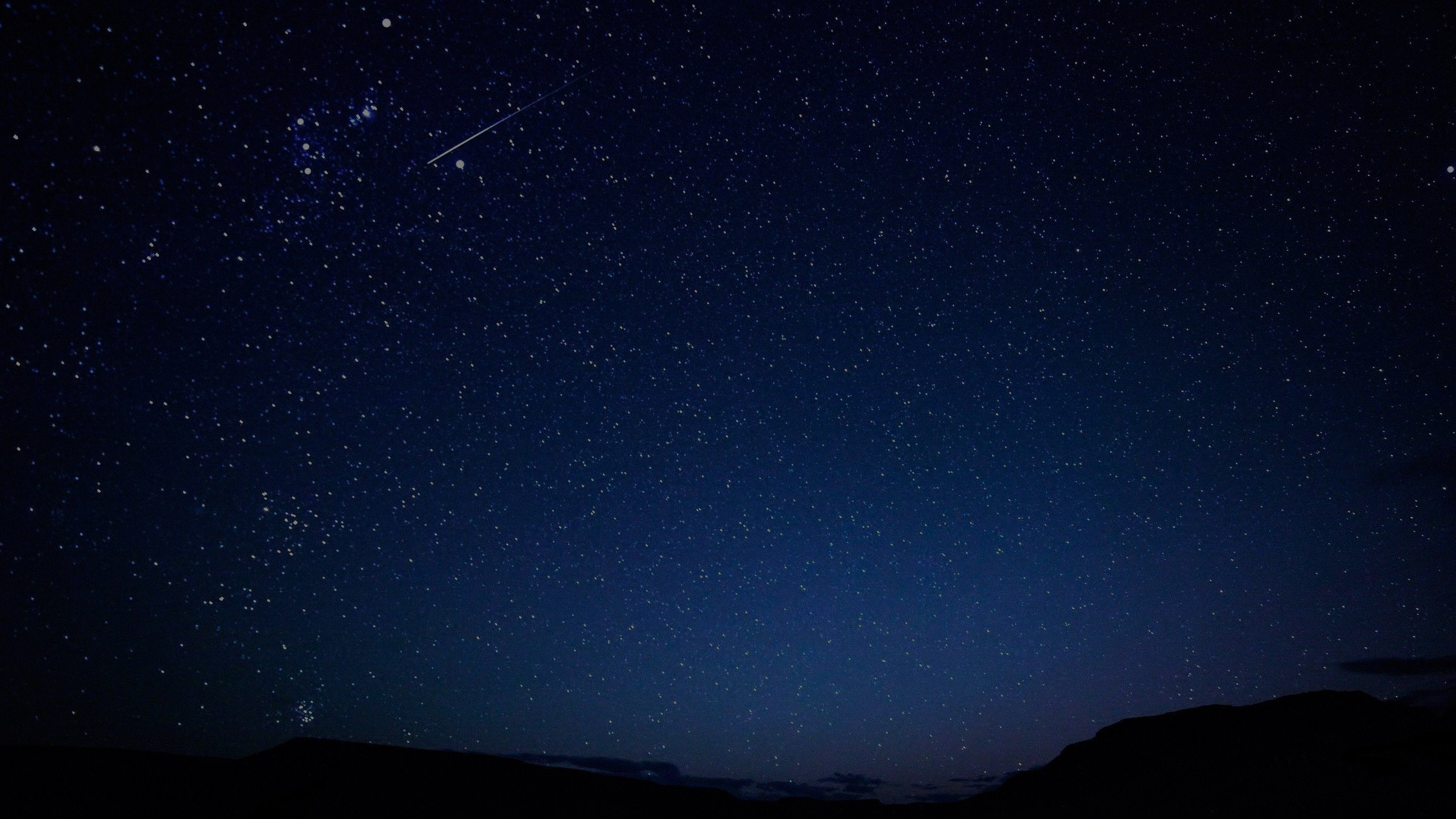 O Savior of our fallen race
Let songs of praise Your name adorn,
O Christ, Redeemer, virgin-born
Whom with the Father we adore
And Holy Spirit evermore...
Whom with the Father we adore
And Holy Spirit evermore!
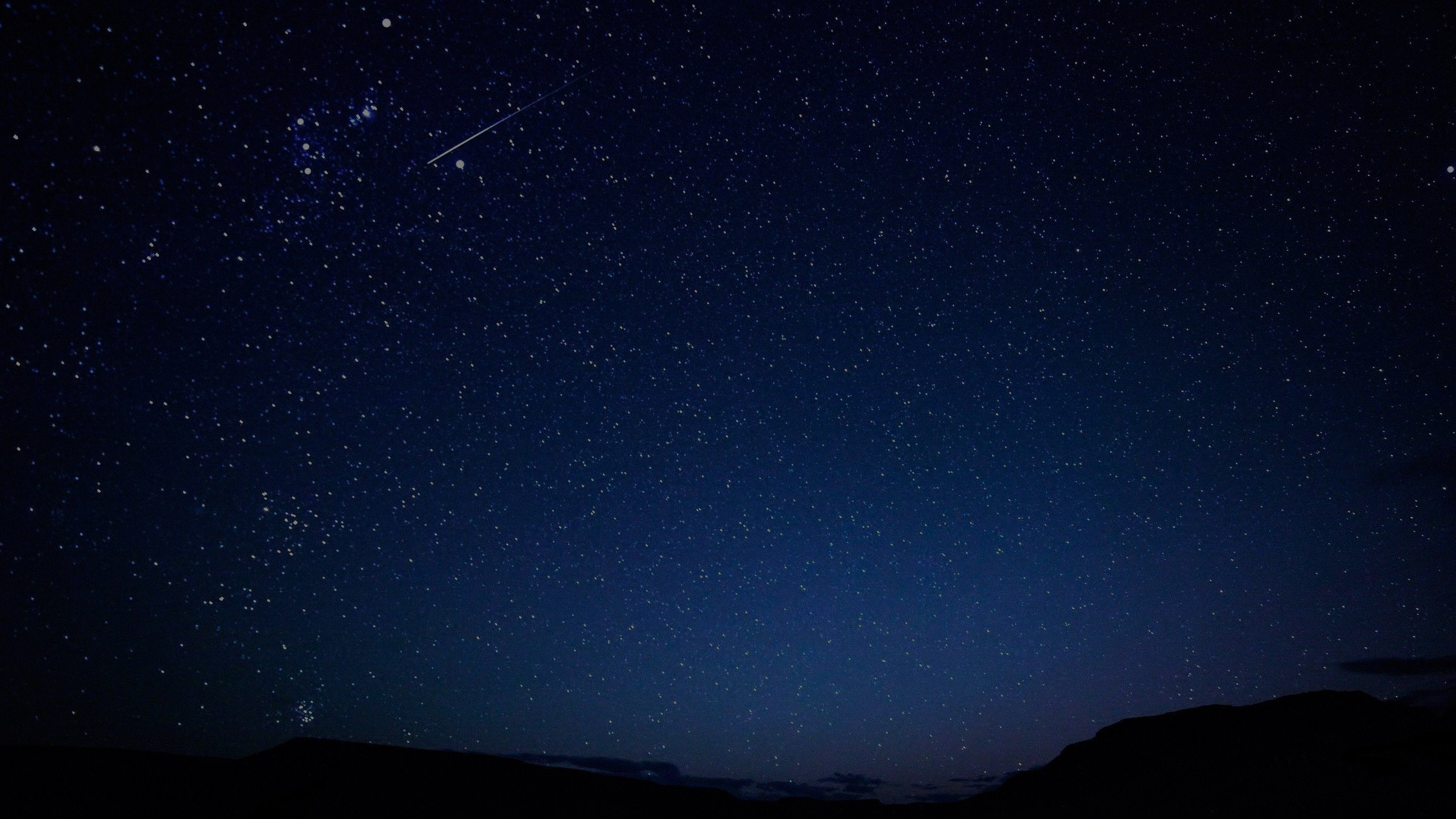 Luke 2:8-19
8 In the same region there were some shepherds staying out in the fields and keeping watch over their flock by night. 9 And an angel of the Lord suddenly stood before them, and the glory of the Lord shone around them; and they were terribly frightened. 10 But the angel said to them, "Do not be afraid; for behold, I bring you good news of great joy which will be for all the people; 11 for today in the city of David there has been born for you a Savior, who is Christ the Lord. 12 "This will be a sign for you: you will find a baby wrapped in cloths and lying in a manger." 13 And suddenly there appeared with the angel a multitude of the heavenly host praising God and saying, 14 "Glory to God in the highest, And on earth peace among men with whom He is pleased."
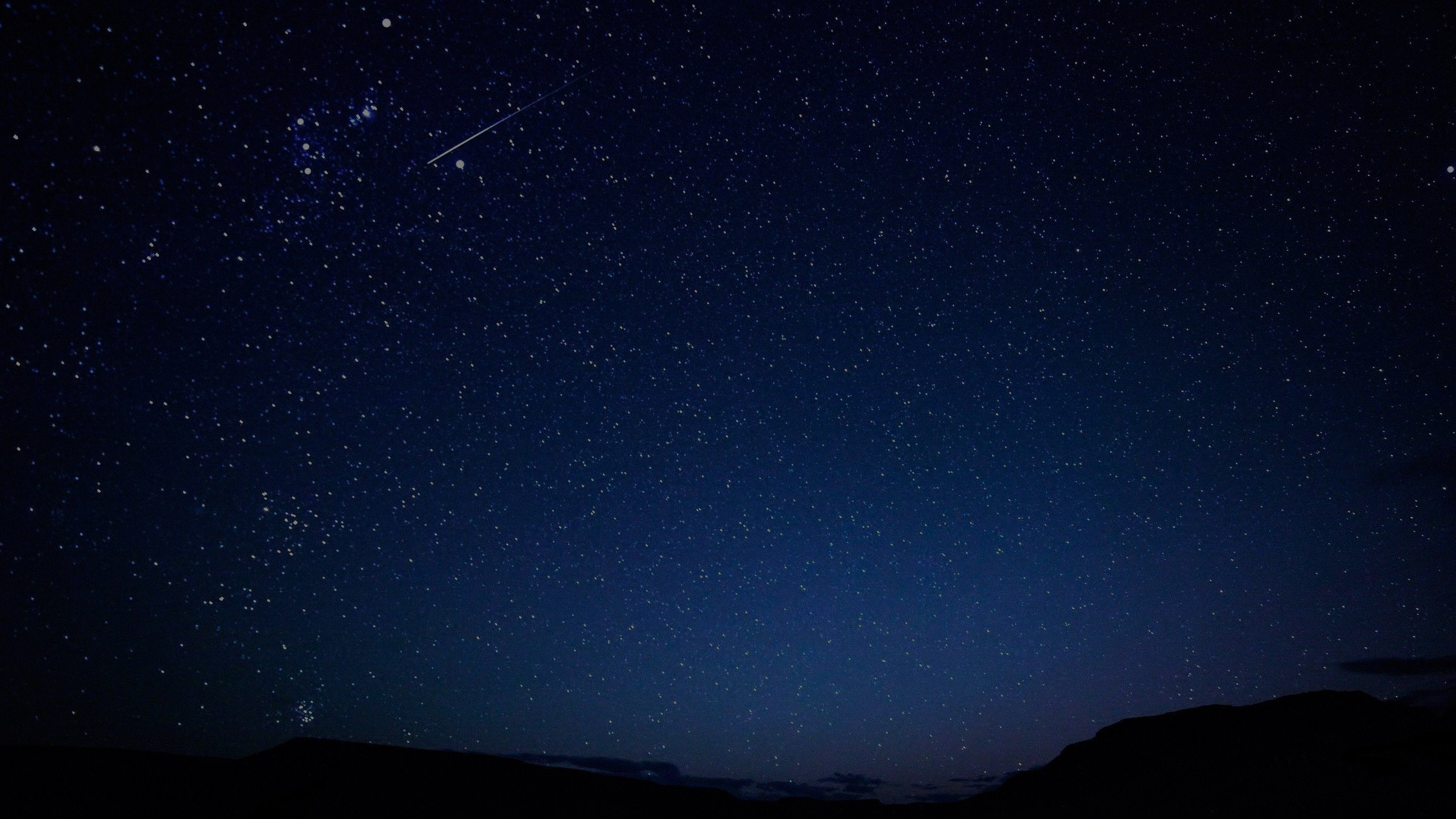 Luke 2:8-19
15 When the angels had gone away from them into heaven, the shepherds began saying to one another, "Let us go straight to Bethlehem then, and see this thing that has happened which the Lord has made known to us." 16 So they came in a hurry and found their way to Mary and Joseph, and the baby as He lay in the manger. 17 When they had seen this, they made known the statement which had been told them about this Child. 18 And all who heard it wondered at the things which were told them by the shepherds. 19 But Mary treasured all these things, pondering them in her heart.
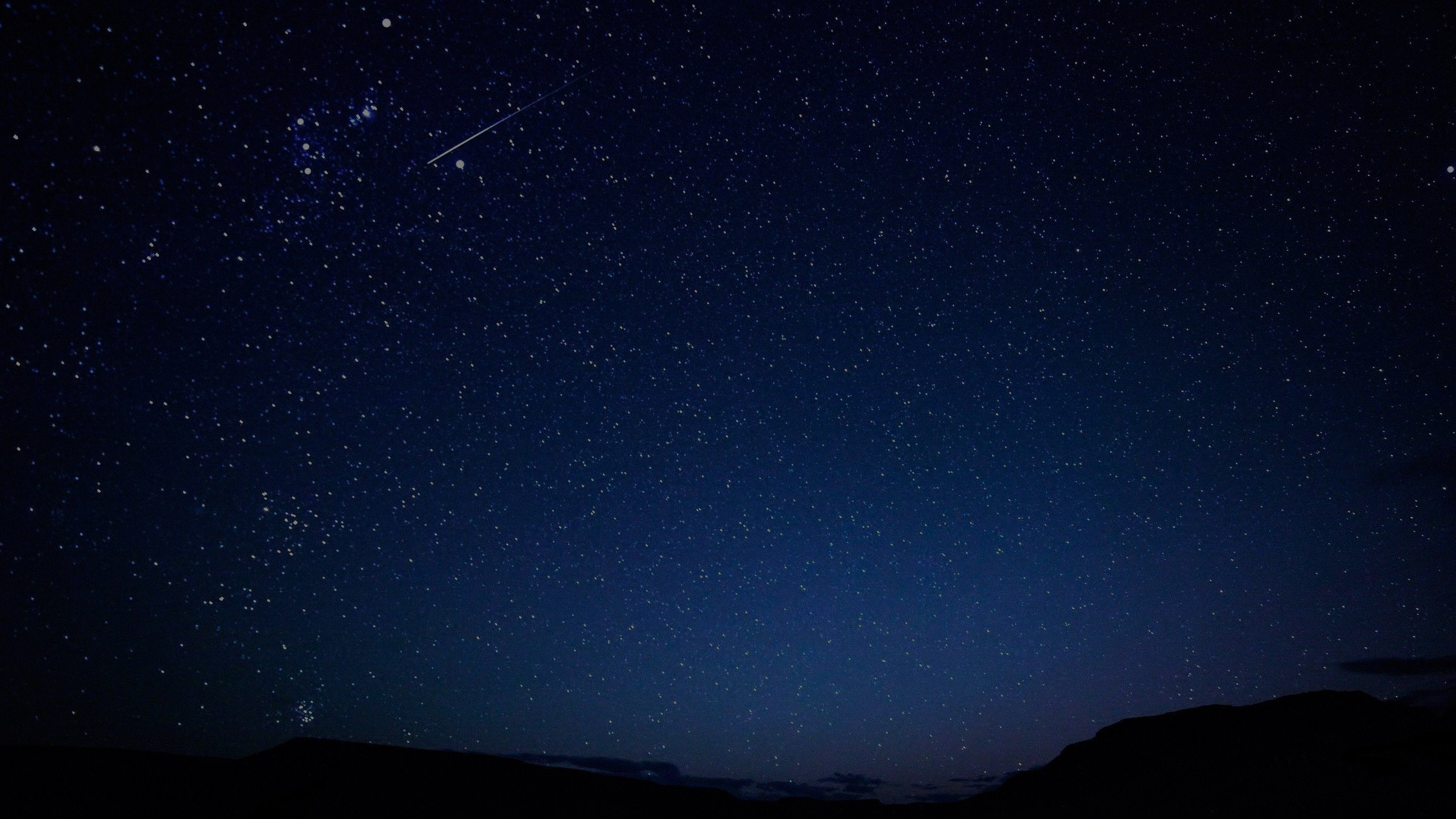 Hark! The Herald angels sing!
Hark! The herald angels sing
Glory to the newborn King
Peace on earth, and mercy mild
God and sinners reconciled!
Joyful, all ye nations rise
Join the triumph of the skies
With th'angelic host proclaim
Christ is born in Bethlehem!
Hark! the herald angels sing
Glory to the newborn King!

Christ, by highest Heav'n adored
Christ the everlasting Lord
Late in time, behold Him come
Offspring of a virgin's womb

Veiled in flesh the Godhead see
Hail th'incarnate Deity
Pleased as man with men to dwell
Jesus our Emmanuel

*Hark! the herald angels sing*
*Glory to the newborn King!*

Hail the heav'nly Prince of Peace!
Hail the Sun of Righteousness!
Light and life to all He brings
Ris'n with healing in His wings

Mild He lays His glory by
Born that man no more may die
Born to raise the sons of earth
Born to give them second birth

*Hark! the herald angels sing*
*Glory to the newborn King!*

Come Desire of Nations, come!
Fix in us Thy humble home
Rise the woman's conquering Seed
Bruise in us the serpent's head

Adam's likeness now efface,
Stamp Thine image in its place
Second Adam from above, 
Reinstate us in Thy love

*Hark! the herald angels sing*
*Glory to the newborn King!*
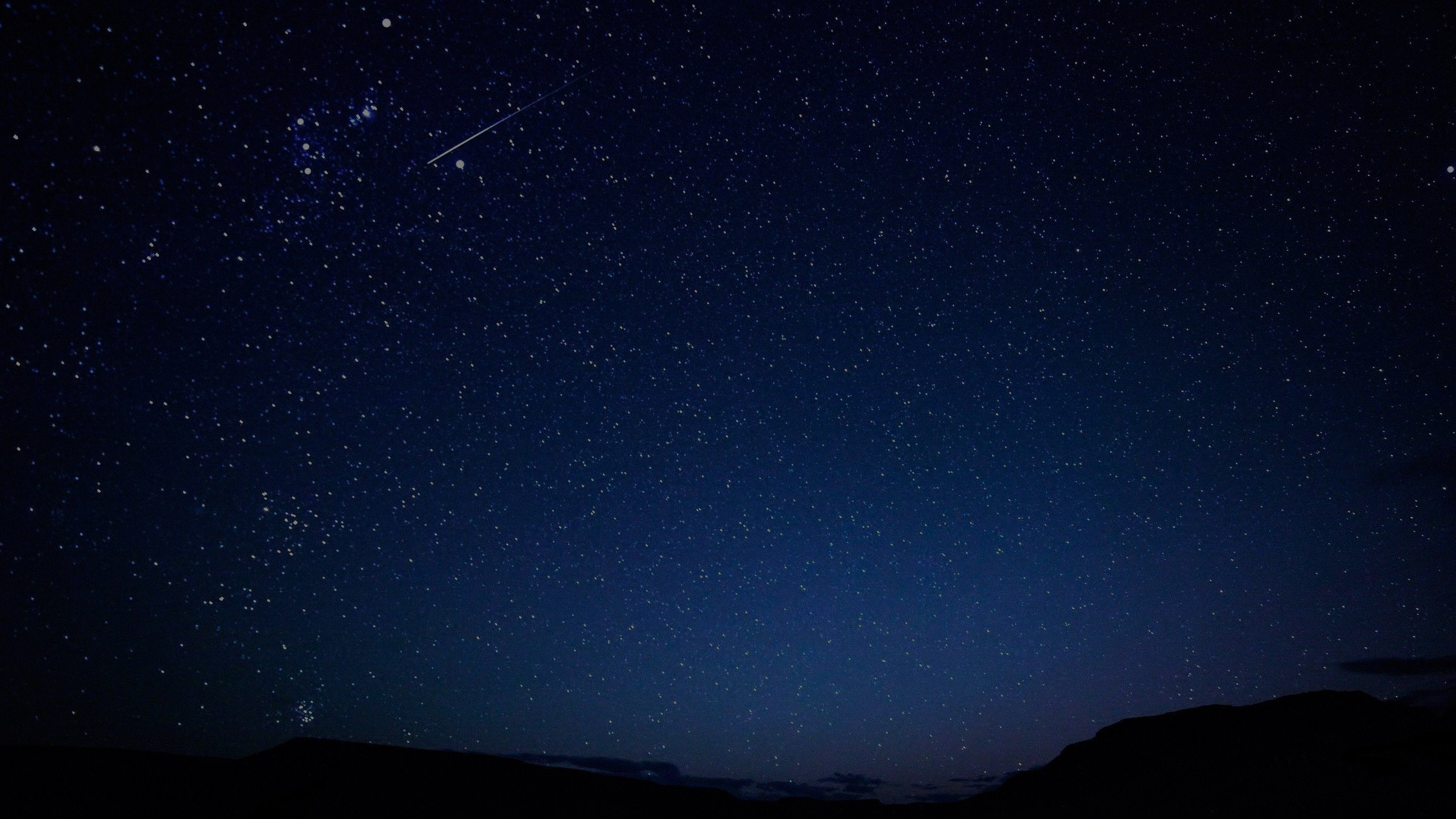 Hark! The Herald angels sing!
Christ, by highest Heav'n adored
Christ the everlasting Lord
Late in time, behold Him come
Offspring of a virgin's womb
Veiled in flesh the Godhead see
Hail th'incarnate Deity
Pleased as man with men to dwell
Jesus our Emmanuel
Hark! the herald angels sing
Glory to the newborn King!
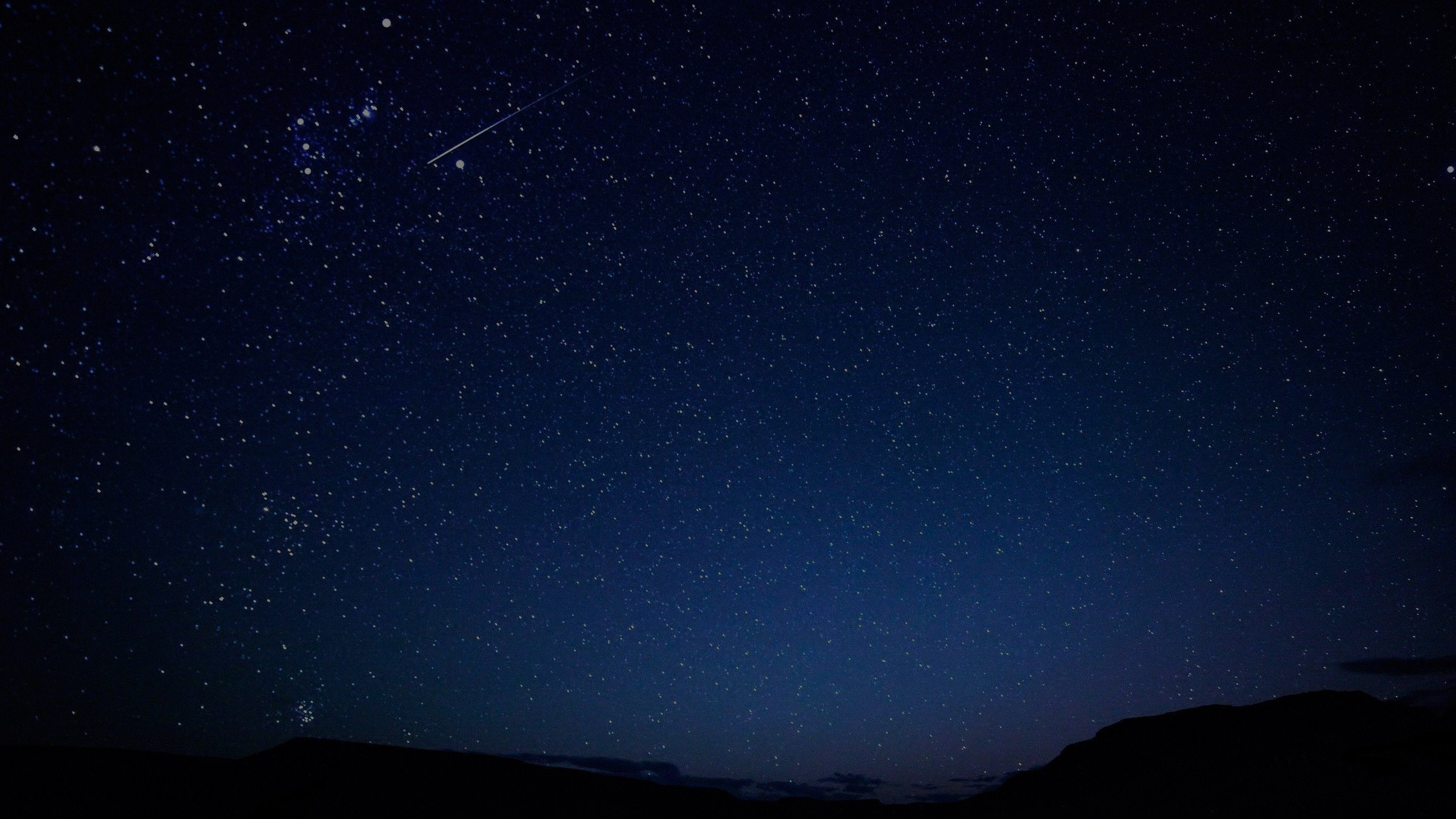 Hark! The Herald angels sing!
Hail the heav'nly Prince of Peace!
Hail the Sun of Righteousness!
Light and life to all He brings
Ris'n with healing in His wings
Mild He lays His glory by
Born that man no more may die
Born to raise the sons of earth
Born to give them second birth
Hark! the herald angels sing
Glory to the newborn King!
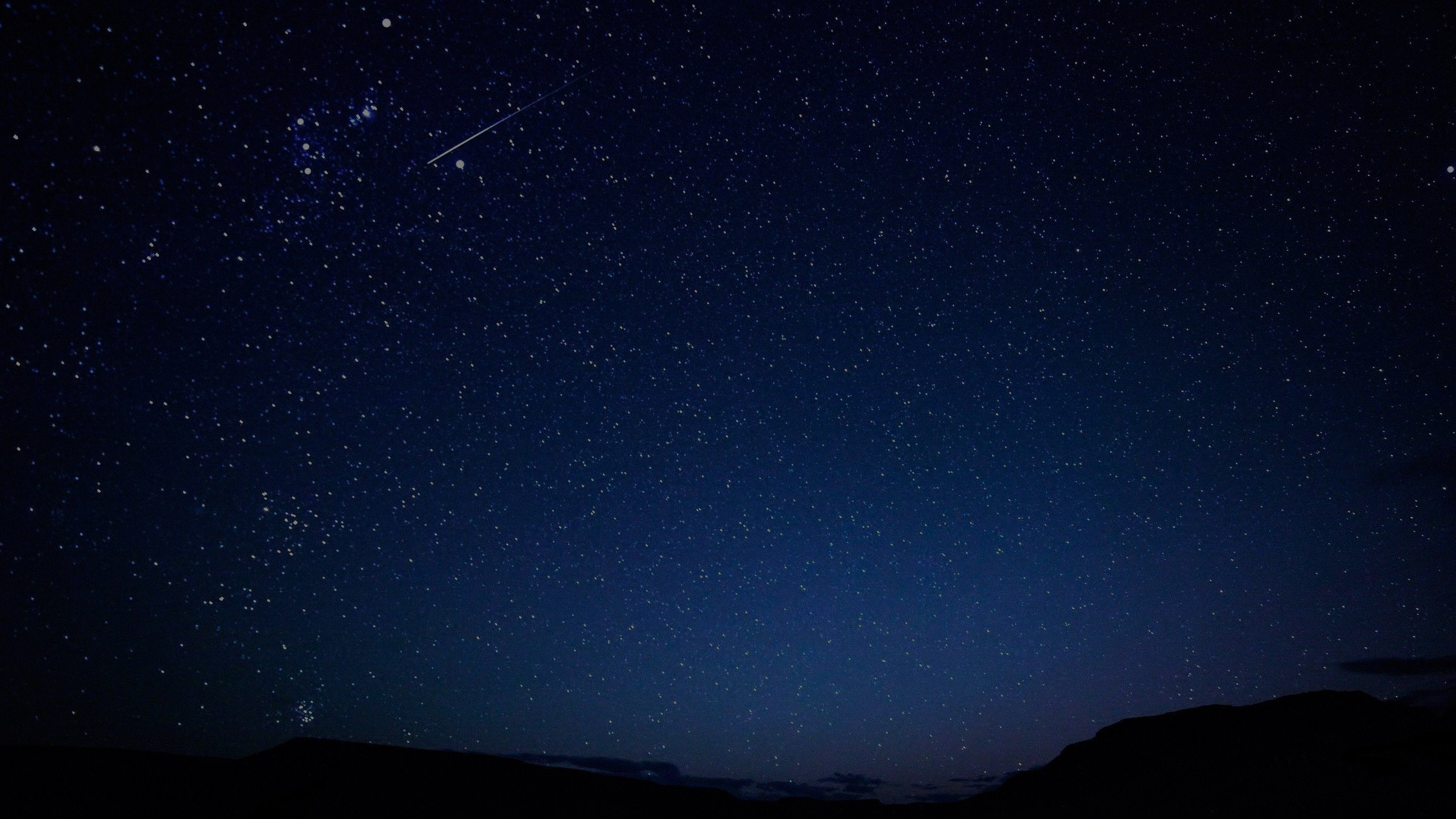 Hark! The Herald angels sing!
Come Desire of Nations, come!
Fix in us Thy humble home
Rise the woman's conquering Seed
Bruise in us the serpent's head
Adam's likeness now efface,
Stamp Thine image in its place
Second Adam from above, 
Reinstate us in Thy love
Hark! the herald angels sing
Glory to the newborn King!
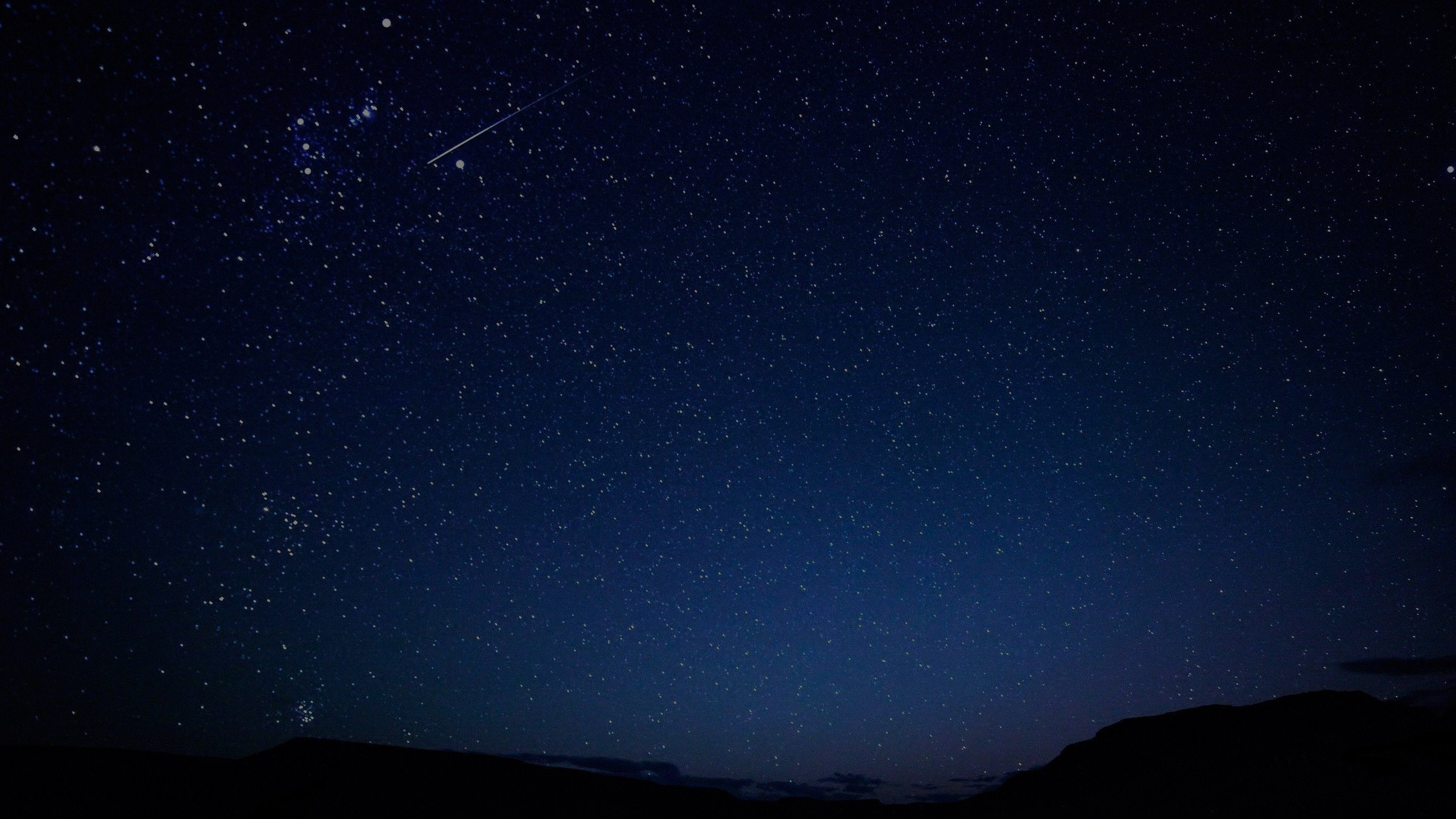 Matthew 2:1-12
1 Now after Jesus was born in Bethlehem of Judea in the days of Herod the king, magi from the east arrived in Jerusalem, saying, 2 "Where is He who has been born King of the Jews? For we saw His star in the east and have come to worship Him." 3 When Herod the king heard this, he was troubled, and all Jerusalem with him. 4 Gathering together all the chief priests and scribes of the people, he inquired of them where the Messiah was to be born. 5 They said to him, "In Bethlehem of Judea; for this is what has been written by the prophet: 6 'AND YOU, BETHLEHEM, LAND OF JUDAH, ARE BY NO MEANS LEAST AMONG THE LEADERS OF JUDAH; FOR OUT OF YOU SHALL COME FORTH A RULER WHO WILL SHEPHERD MY PEOPLE ISRAEL.'"
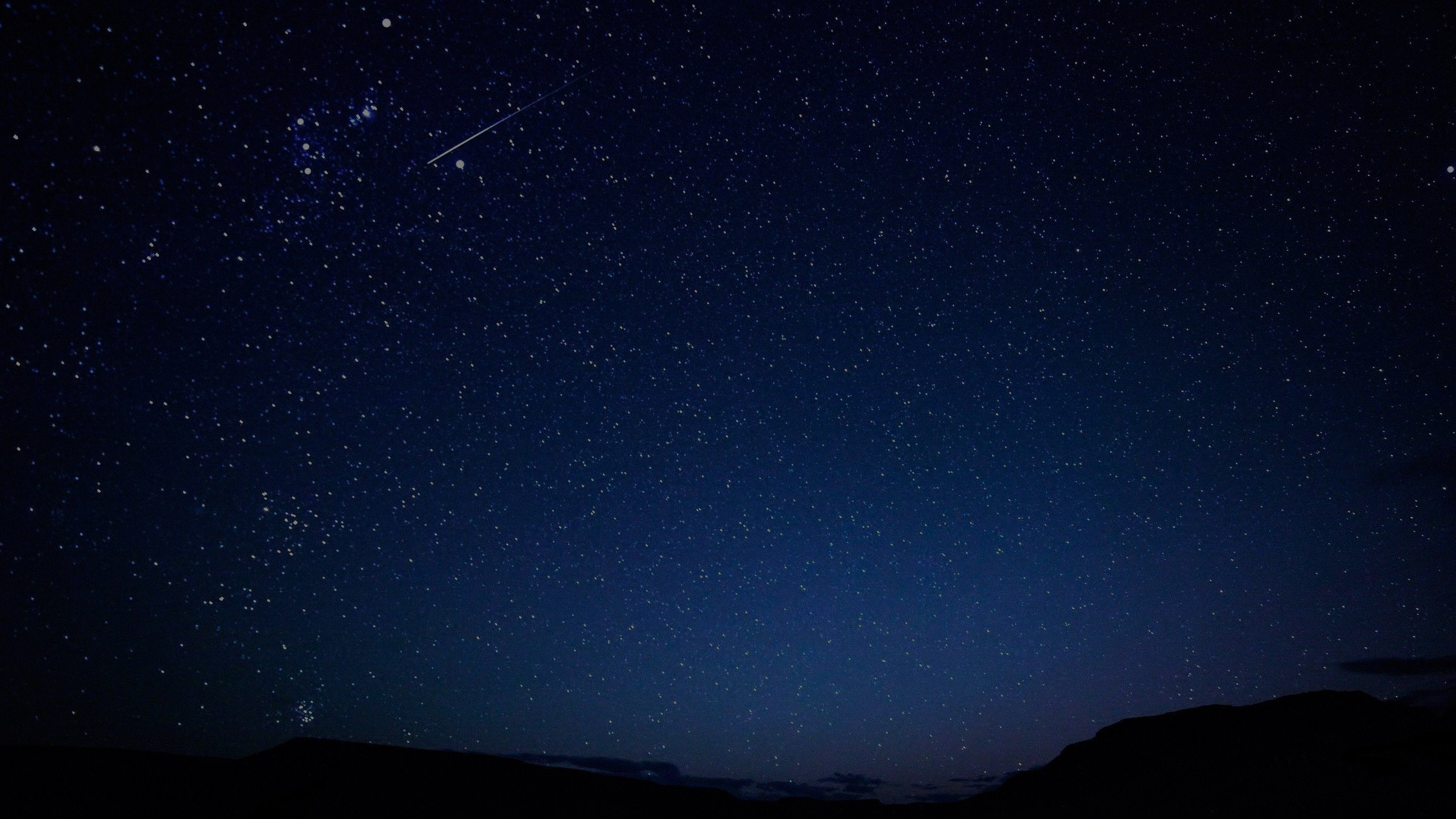 Matthew 2:1-12
7 Then Herod secretly called the magi and determined from them the exact time the star appeared. 8 And he sent them to Bethlehem and said, "Go and search carefully for the Child; and when you have found Him, report to me, so that I too may come and worship Him." 9 After hearing the king, they went their way; and the star, which they had seen in the east, went on before them until it came and stood over the place where the Child was. 10 When they saw the star, they rejoiced exceedingly with great joy. 11 After coming into the house they saw the Child with Mary His mother; and they fell to the ground and worshiped Him. Then, opening their treasures, they presented to Him gifts of gold, frankincense, and myrrh. 12 And having been warned by God in a dream not to return to Herod, the magi left for their own country by another way.
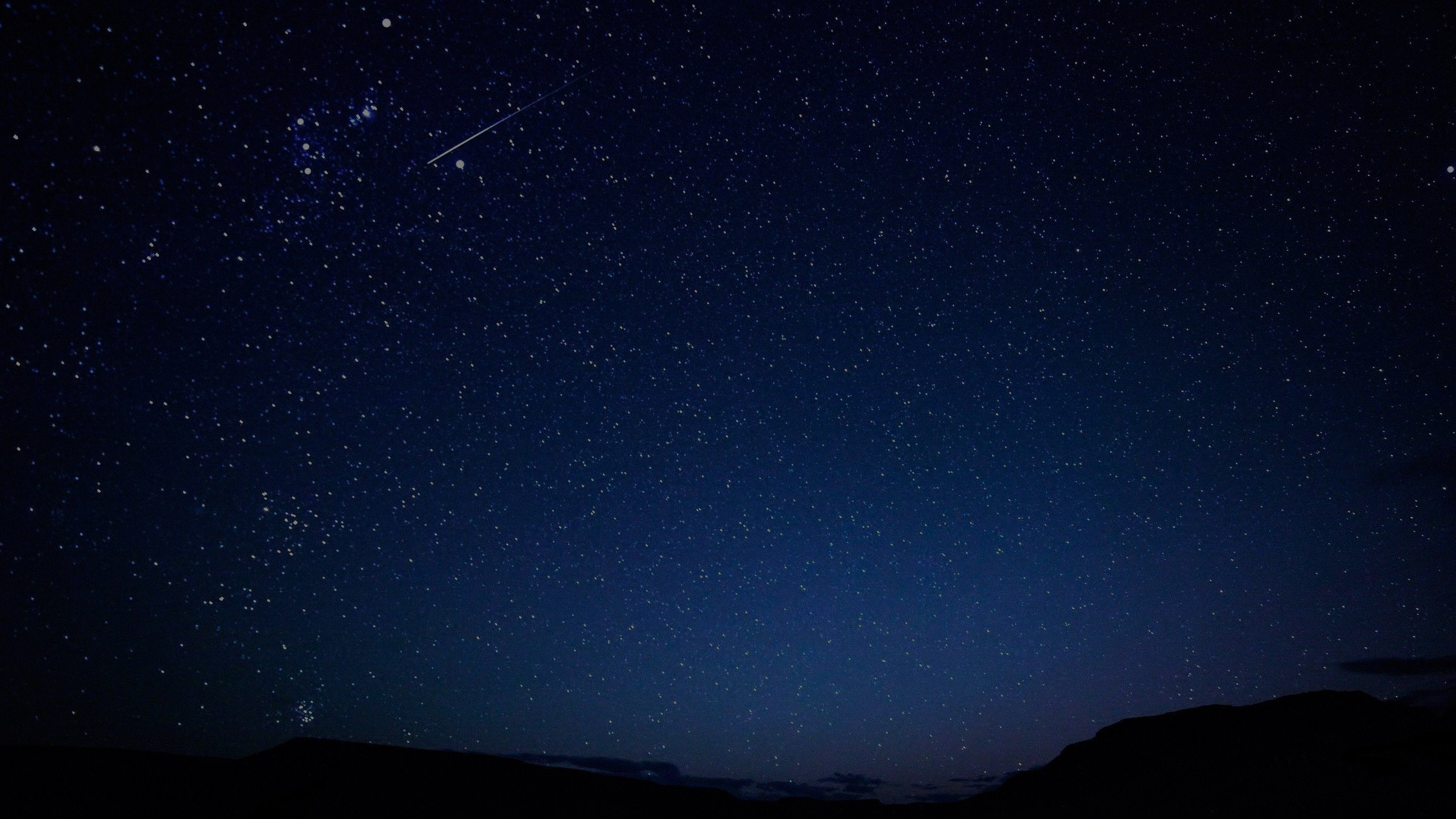 Come and Worship
Angels, from the realms of glory
Wing your flight o'er all the earth
Ye who sang creation's story
Now proclaim Messiah's birth
Come and worship, Come and worship
Come and worship
Worship Christ the newborn King
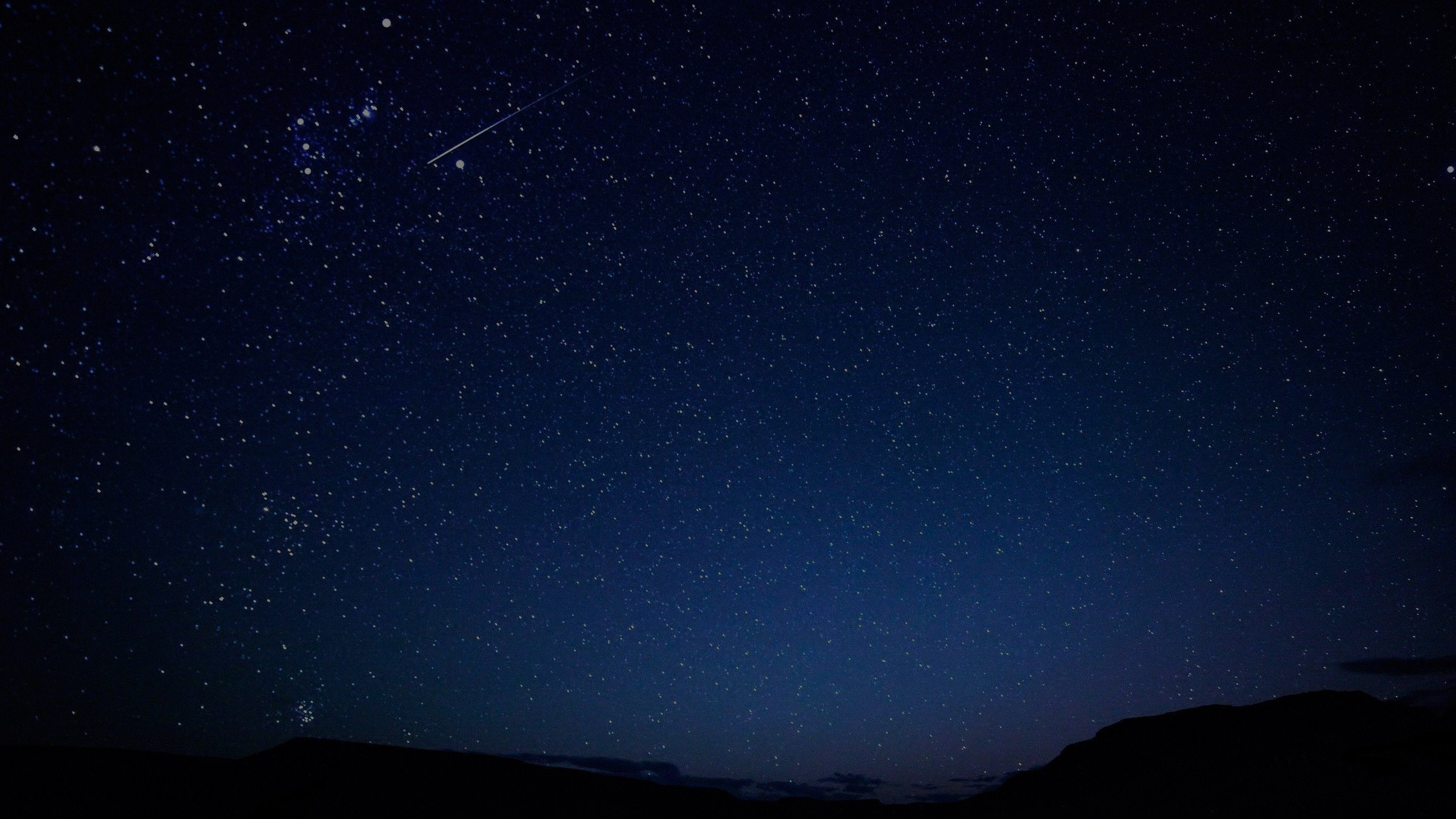 Come and Worship
Shepherds, in the fields abiding
Watching o'er your flocks by night
God with us is now residing
Yonder shines the infant Light

Come and worship, Come and worship
Come and worship
Worship Christ the newborn King
(repeat)
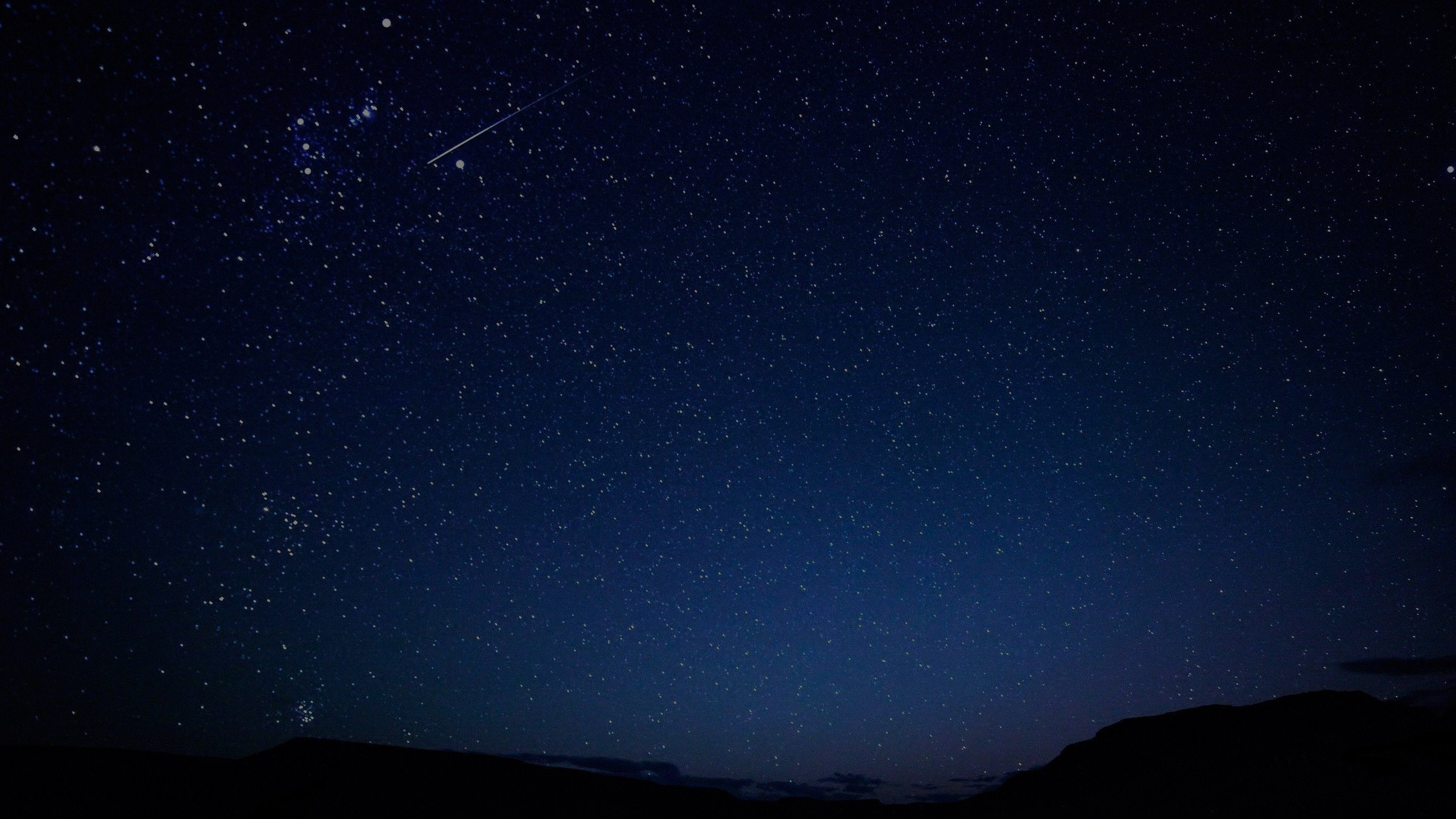 Come and Worship
Saints, before the altar bending
Watching long in hope and fear
Suddenly the Lord, descending
In His temple shall appear

Come and worship, Come and worship
Come and worship
Worship Christ the newborn King
(repeat)
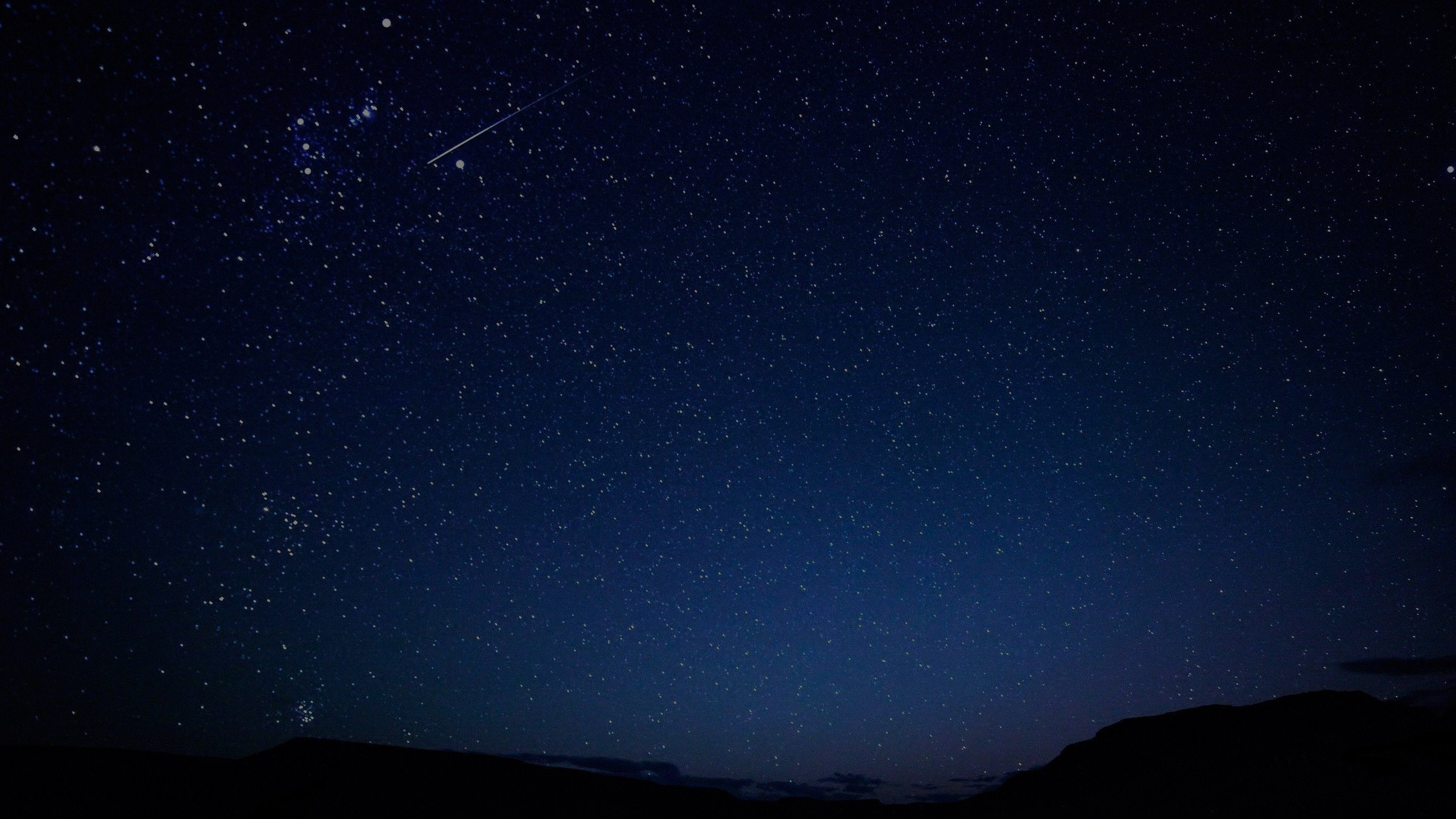 Philippians 2:5-13
5 Have this attitude in yourselves which was also in Christ Jesus, 6 who, although He existed in the form of God, did not regard equality with God a thing to be grasped, 7 but emptied Himself, taking the form of a bond-servant, and being made in the likeness of men. 8 Being found in appearance as a man, He humbled Himself by becoming obedient to the point of death, even death on a cross. 9 For this reason also, God highly exalted Him, and bestowed on Him the name which is above every name, 10 so that at the name of Jesus EVERY KNEE WILL BOW, of those who are in heaven and on earth and under the earth, 11 and that every tongue will confess that Jesus Christ is Lord, to the glory of God the Father.
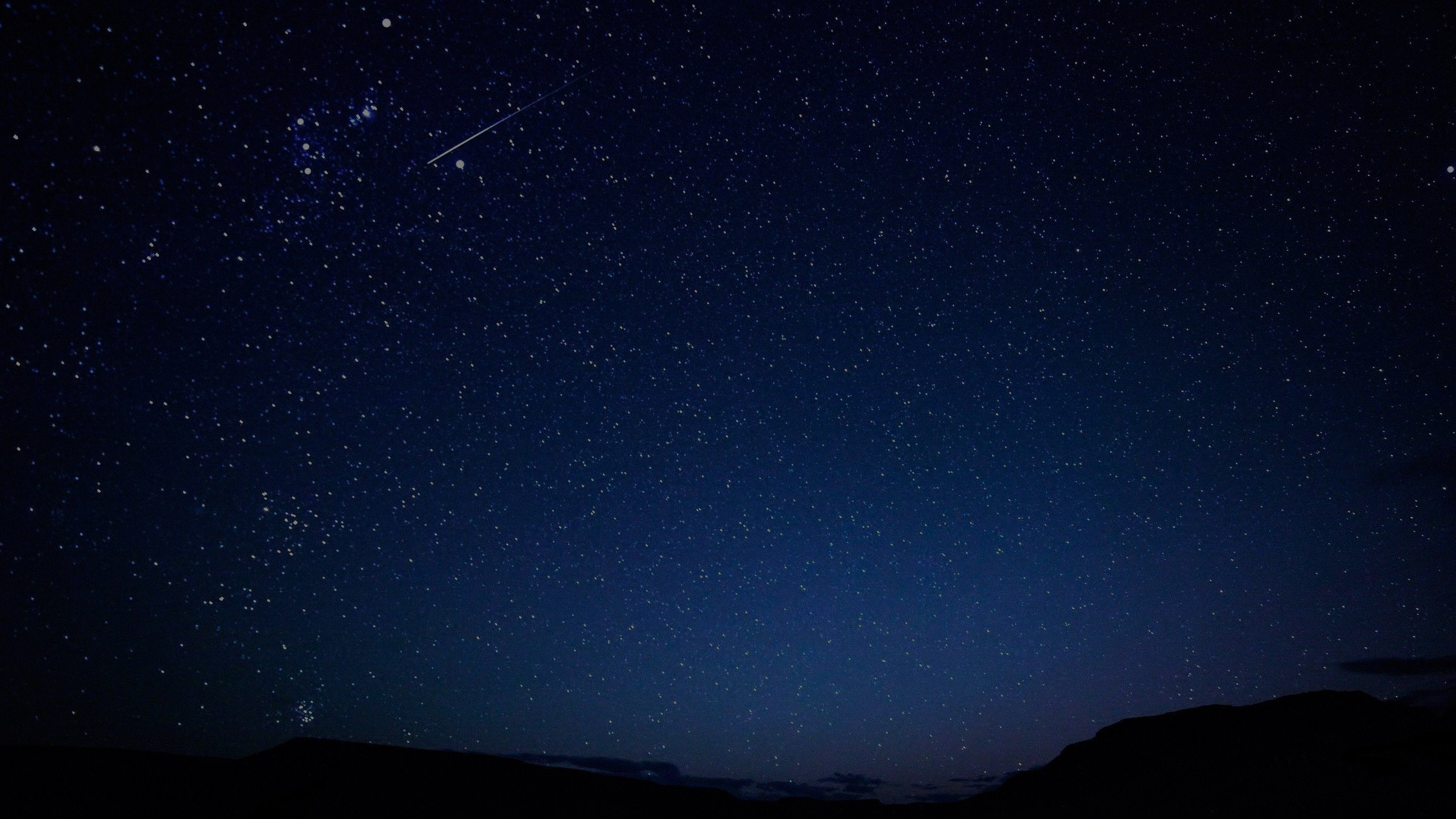 Philippians 2:5-13
12 So then, my beloved, just as you have always obeyed, not as in my presence only, but now much more in my absence, work out your salvation with fear and trembling; 13 for it is God who is at work in you, both to will and to work for His good pleasure.
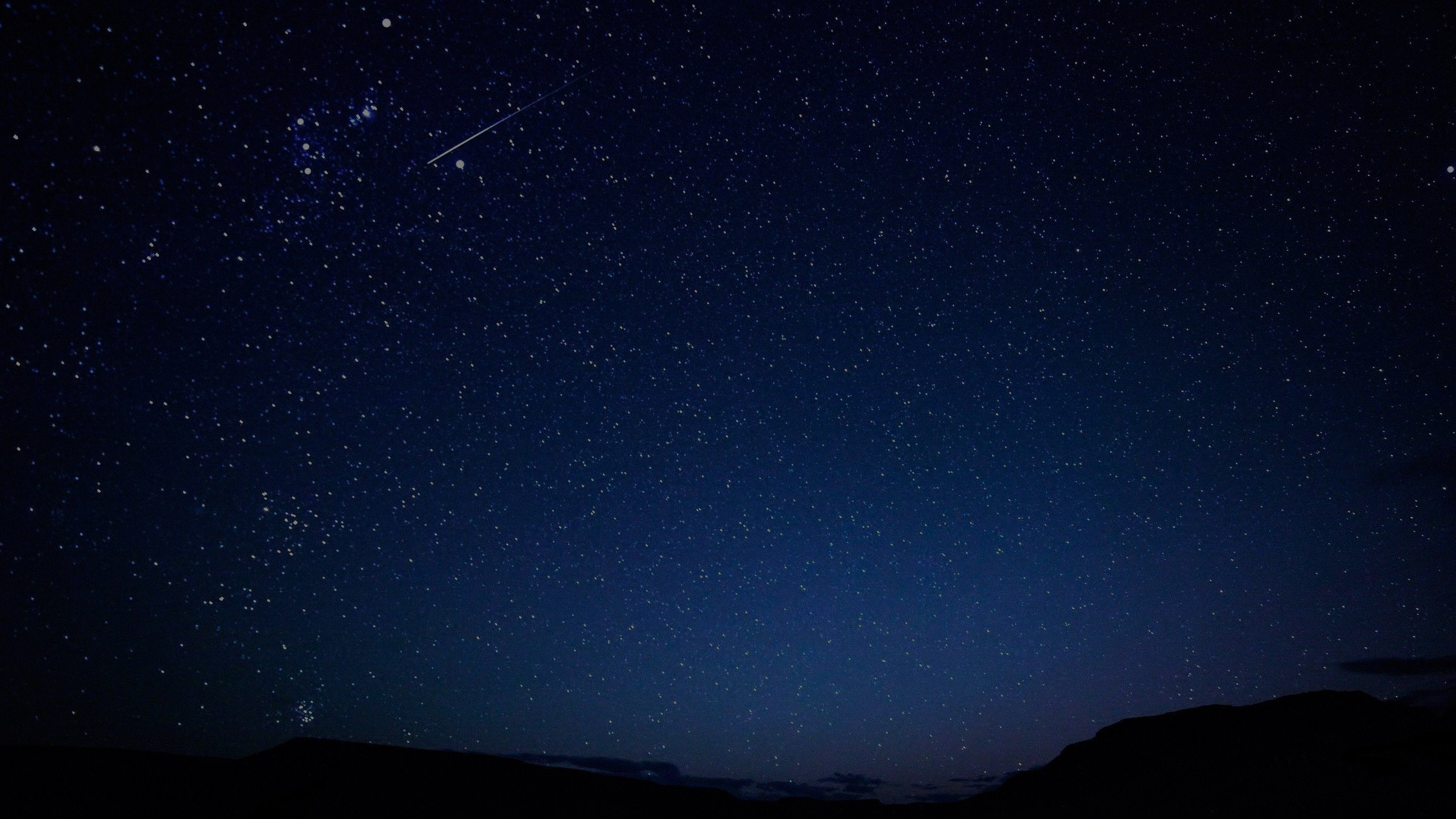 2 Corinthians 8:7-9
7 But just as you abound in everything, in faith and utterance and knowledge and in all earnestness and in the love we inspired in you, see that you abound in this gracious work also. 8 I am not speaking this as a command, but as proving through the earnestness of others the sincerity of your love also. 9 For you know the grace of our Lord Jesus Christ, that though He was rich, yet for your sake He became poor, so that you through His poverty might become rich.
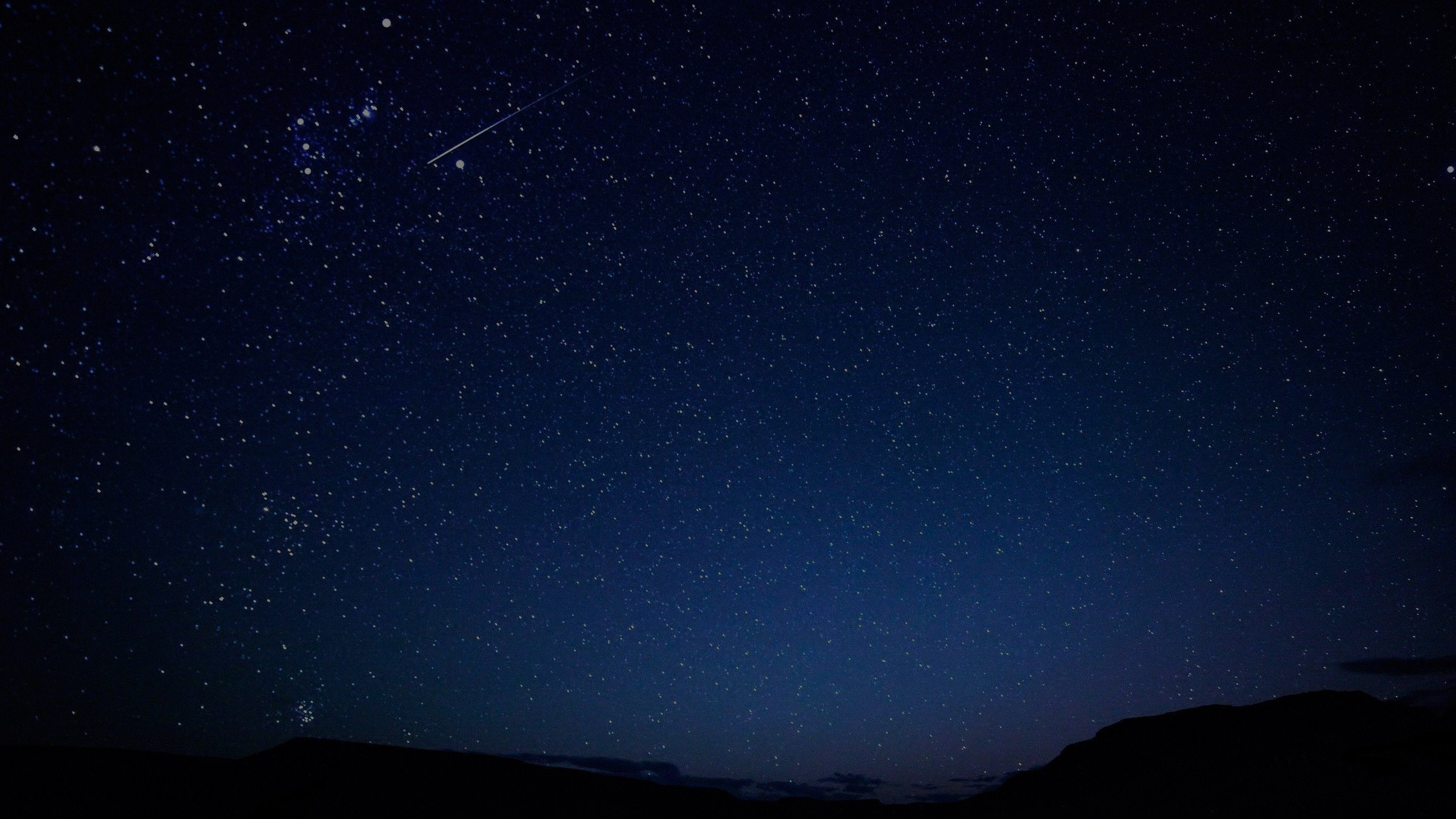 Thou didst leave thy throne
Thou didst leave Thy throne and Thy kingly crown
When Thou camest to earth for me
But in Bethlehem's home was there found no room
For Thy holy nativity
O come to my heart, Lord Jesus
There is room in my heart for Thee
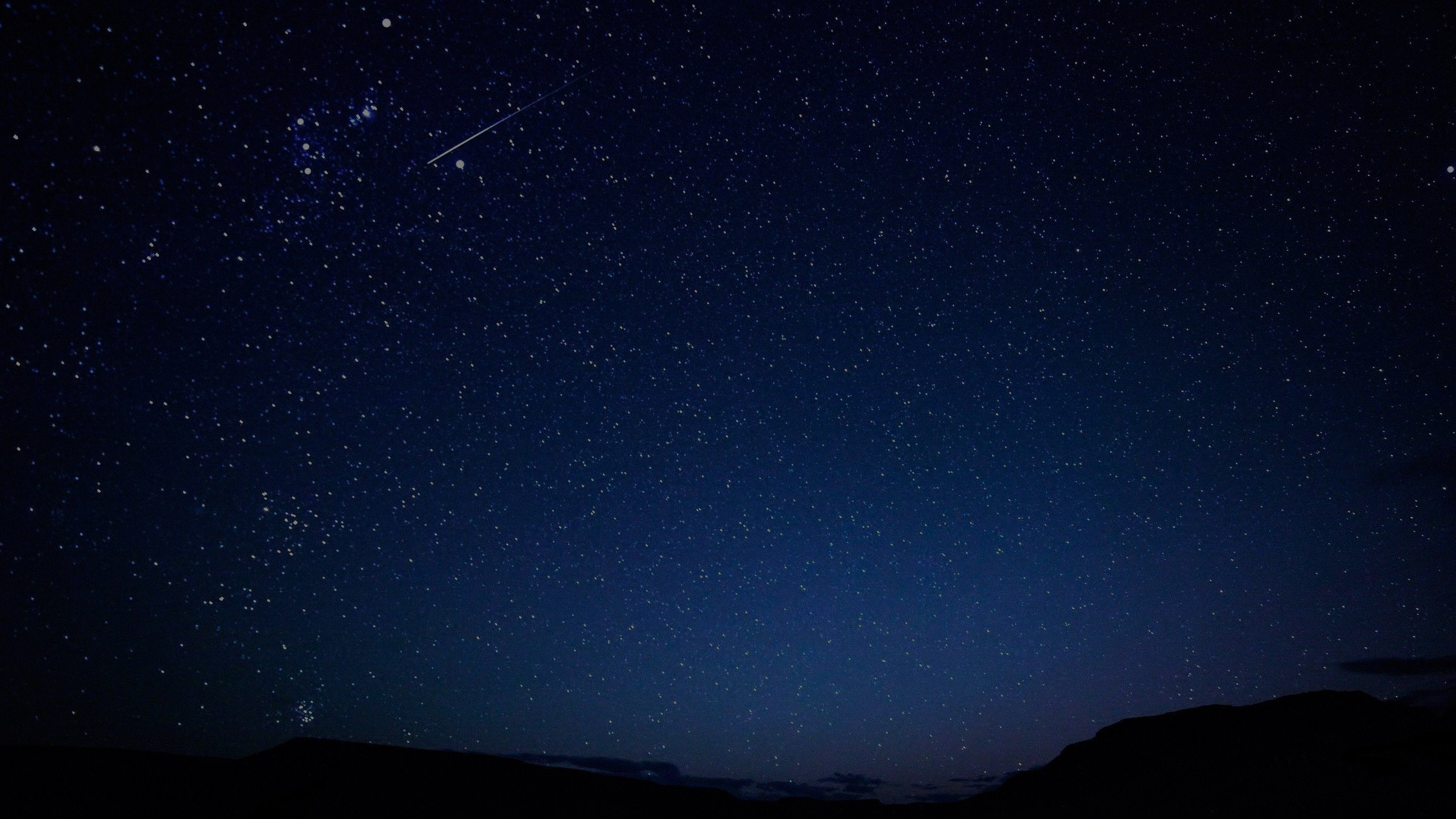 Thou didst leave thy throne
Heaven's arches rang when the angels sang
Proclaiming Thy royal degree
But of lowly birth didst Thou come to earth
And in great humility
O come to my heart, Lord Jesus
There is room in my heart for Thee
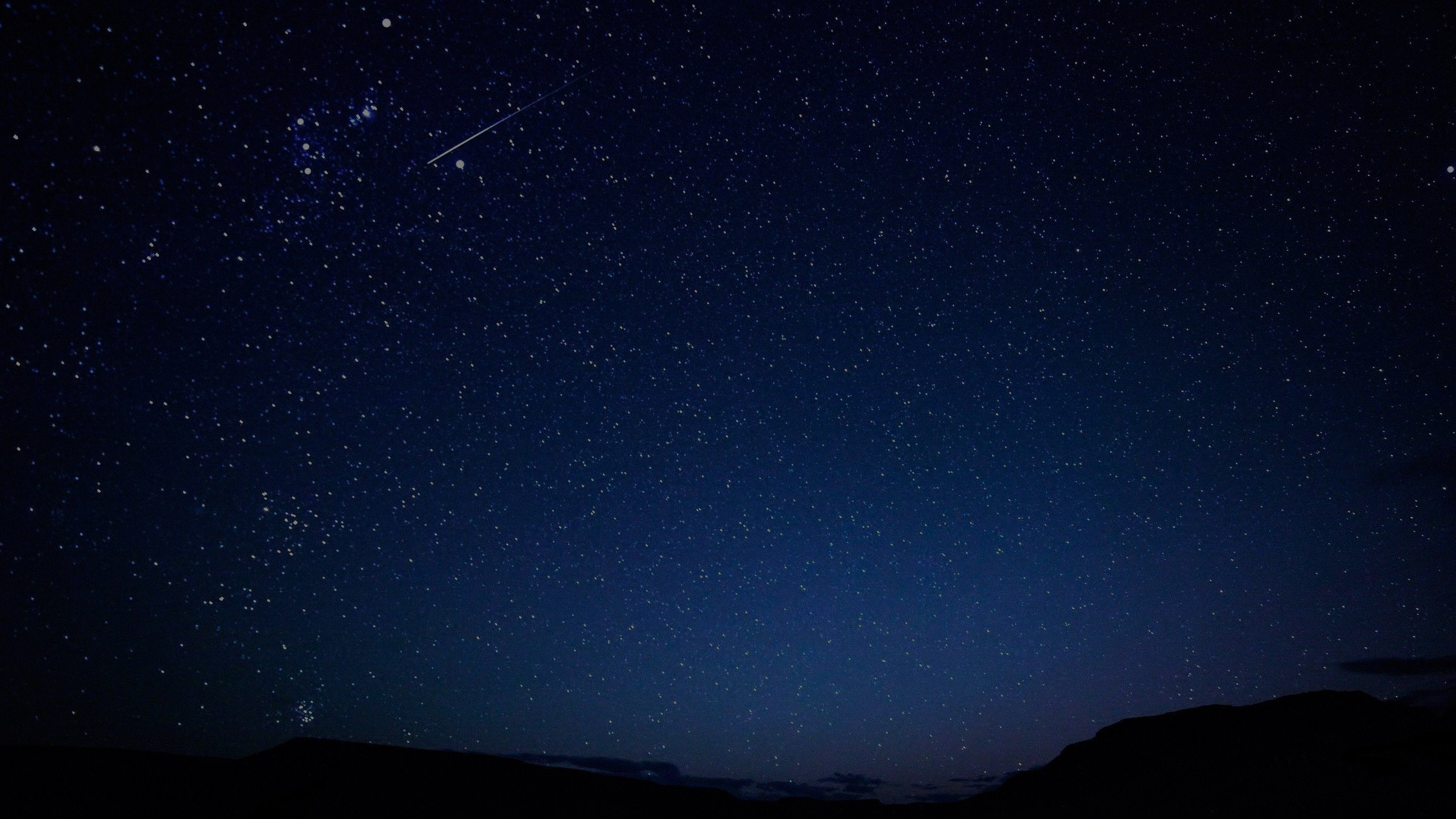 Thou didst leave thy throne
Thou camest, O Lord, with the living Word
That should set Thy people free
But with mocking scorn and with crown of thorn
They bore Thee to Calvary
O come to my heart, Lord Jesus
There is room in my heart for Thee
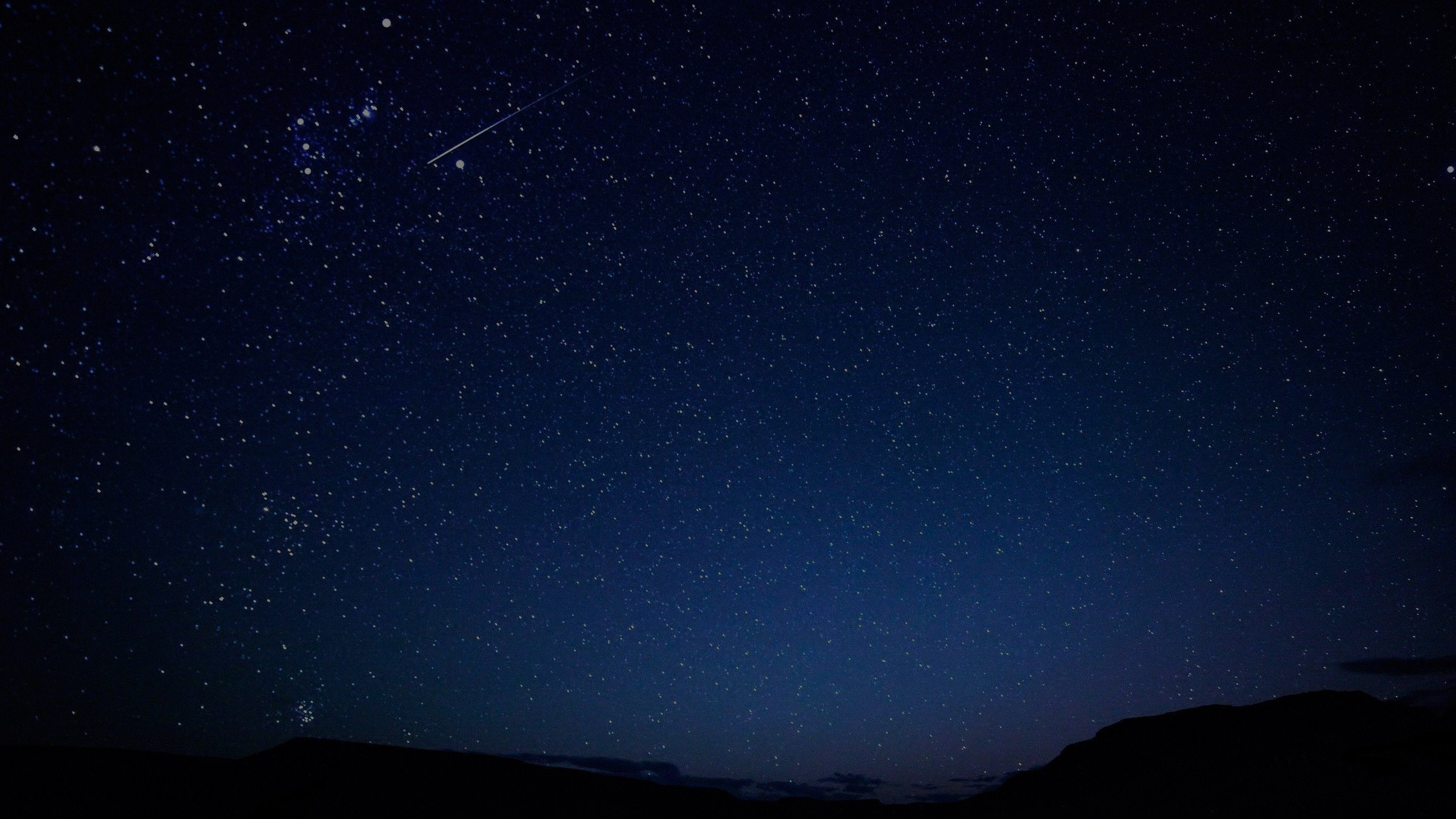 Thou didst leave thy throne
When the heavens shall ring, and the angels sing
At Thy coming to victory
Let Thy voice call me home, saying "Yet there is room
There is room at My side for thee"
My heart shall rejoice, Lord Jesus
When Thou comest and callest for me
*My heart shall rejoice, Lord Jesus
*When Thou comest and callest for me
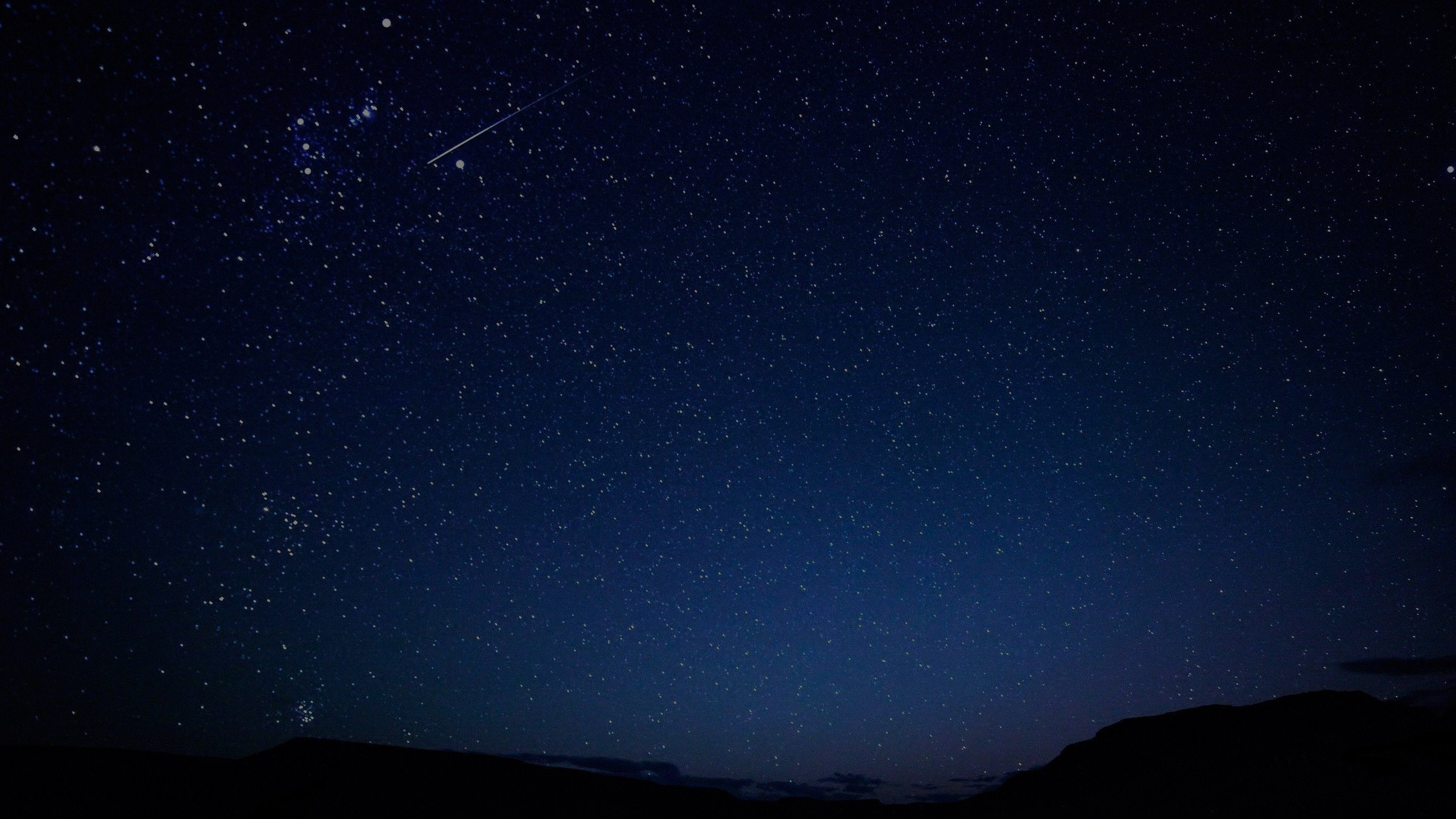 Revelation 4:1-3
1 After these things I looked, and behold, a door standing open in heaven, and the first voice which I had heard, like the sound of a trumpet speaking with me, said, "Come up here, and I will show you what must take place after these things." 2 Immediately I was in the Spirit; and behold, a throne was standing in heaven, and One sitting on the throne. 3 And He who was sitting was like a jasper stone and a sardius in appearance; and there was a rainbow around the throne, like an emerald in appearance.
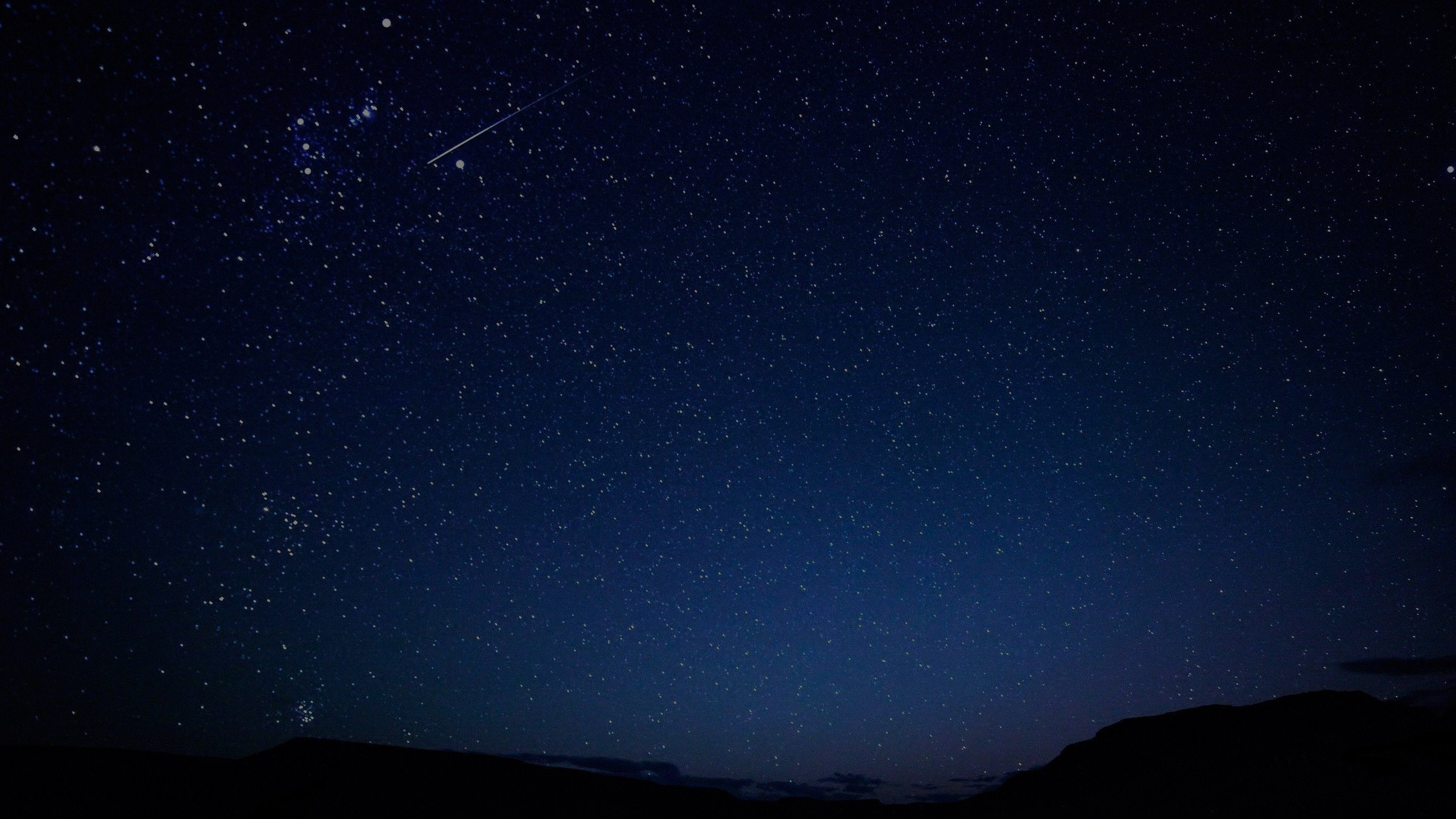 Revelation 5:1-7
1 I saw in the right hand of Him who sat on the throne a book written inside and on the back, sealed up with seven seals. 2 And I saw a strong angel proclaiming with a loud voice, "Who is worthy to open the book and to break its seals?" 3 And no one in heaven or on the earth or under the earth was able to open the book or to look into it. 4 Then I began to weep greatly because no one was found worthy to open the book or to look into it; 5 and one of the elders said to me, "Stop weeping; behold, the Lion that is from the tribe of Judah, the Root of David, has overcome so as to open the book and its seven seals." 6 And I saw between the throne (with the four living creatures) and the elders a Lamb standing, as if slain, having seven horns and seven eyes, which are the seven Spirits of God, sent out into all the earth. 7 And He came and took the book out of the right hand of Him who sat on the throne.
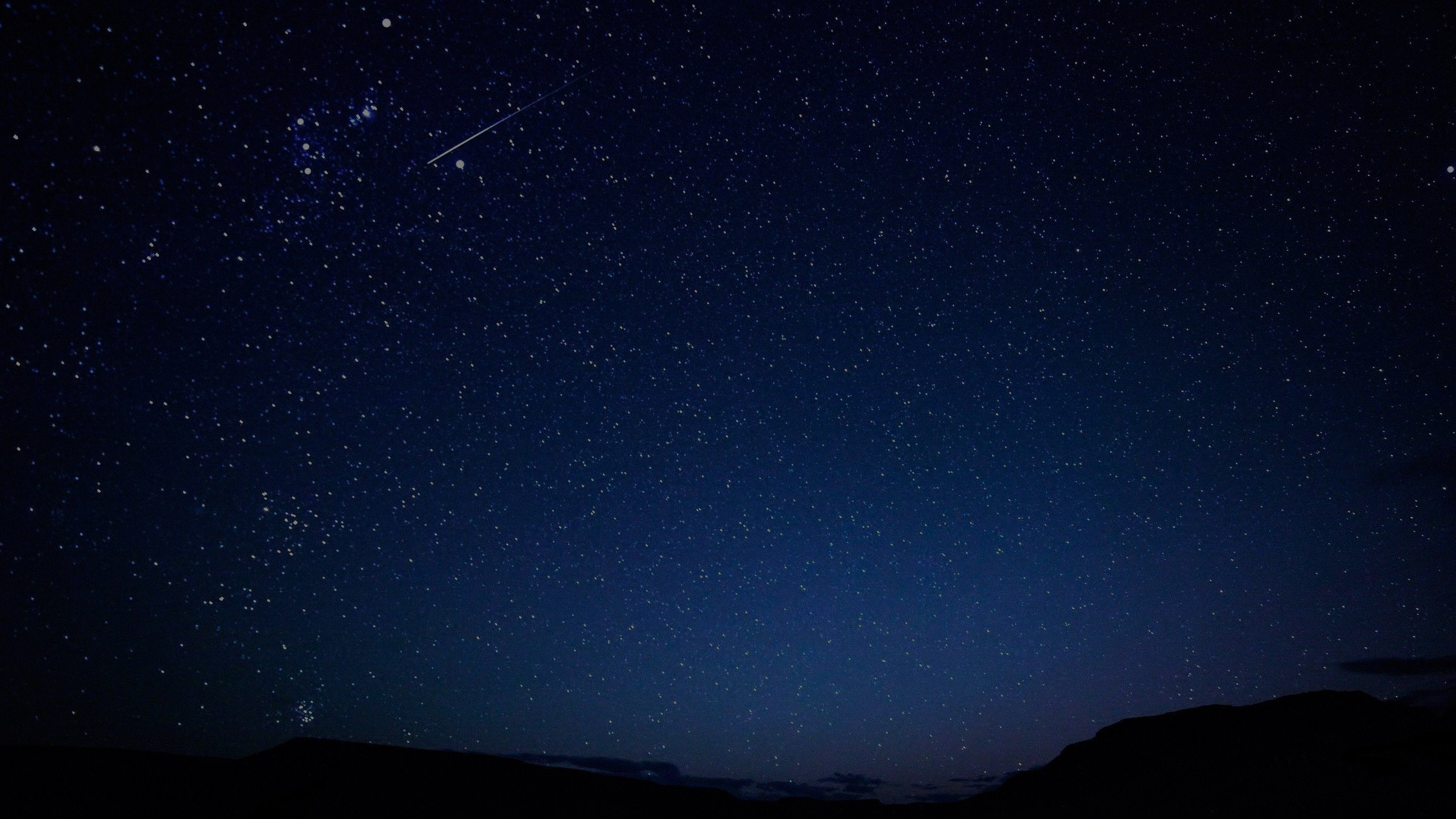 Revelation 5:11-13
11 Then I looked, and I heard the voice of many angels around the throne and the living creatures and the elders; and the number of them was myriads of myriads, and thousands of thousands, 12 saying with a loud voice, "Worthy is the Lamb that was slain to receive power and riches and wisdom and might and honor and glory and blessing." 13 And every created thing which is in heaven and on the earth and under the earth and on the sea, and all things in them, I heard saying, "To Him who sits on the throne, and to the Lamb, be blessing and honor and glory and dominion forever and ever."
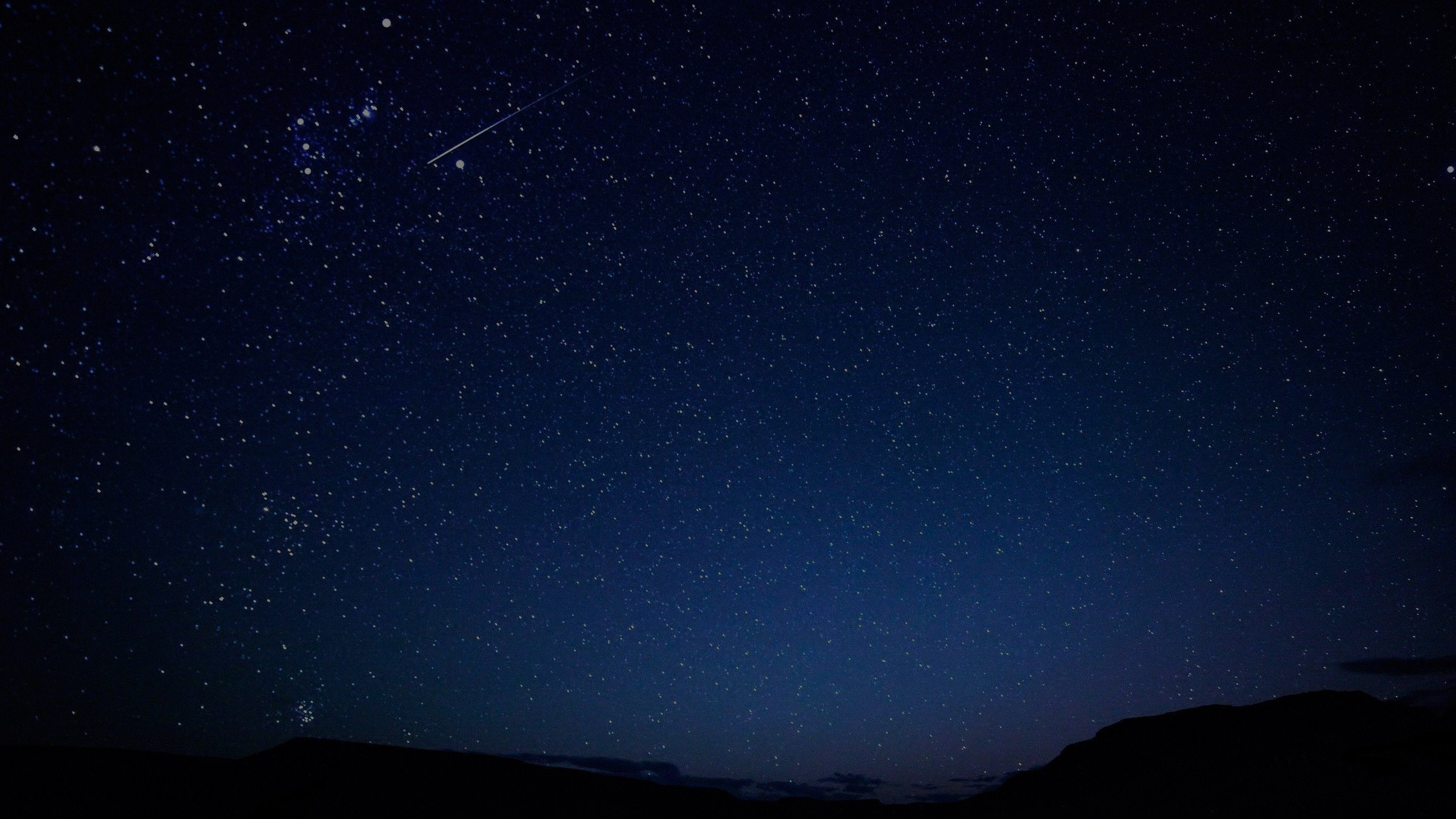 What Child is this?
What Child is this who, laid to rest
On Mary's lap is sleeping?
Whom angels greet with anthems sweet
While shepherds watch are keeping?

This, this is Christ the King
Whom shepherds guard and angels sing
Haste, haste, to bring Him laud
The Babe, the Son of Mary
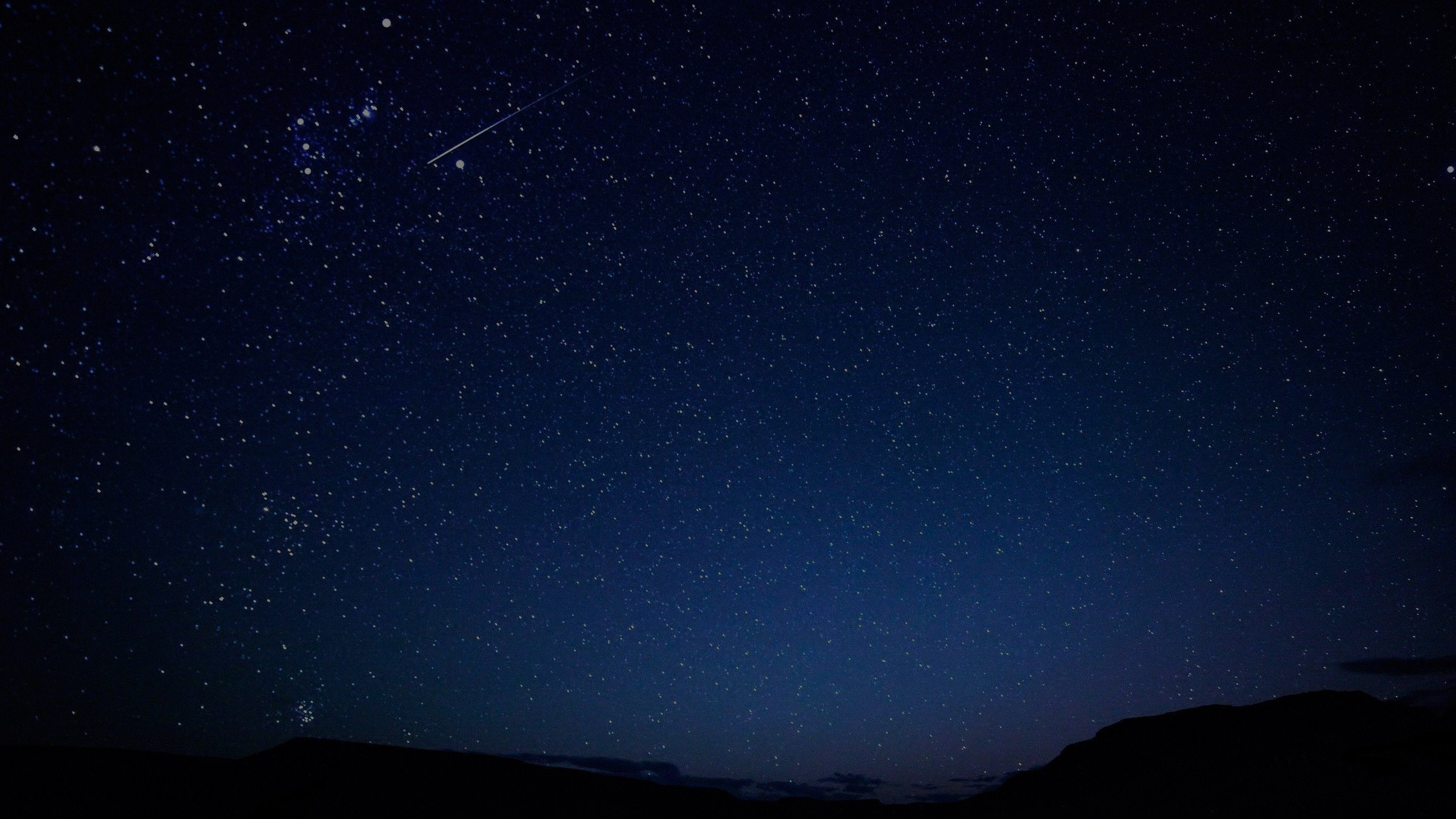 What Child is this?
Why lies He in such mean estate
Where ox and lamb are feeding?
Good Christians, fear, for sinners here
The silent Word is pleading

Nails, spear shall pierce Him through
The cross be borne for me, for you
Hail, hail the Word made flesh
The Babe, the Son of Mary
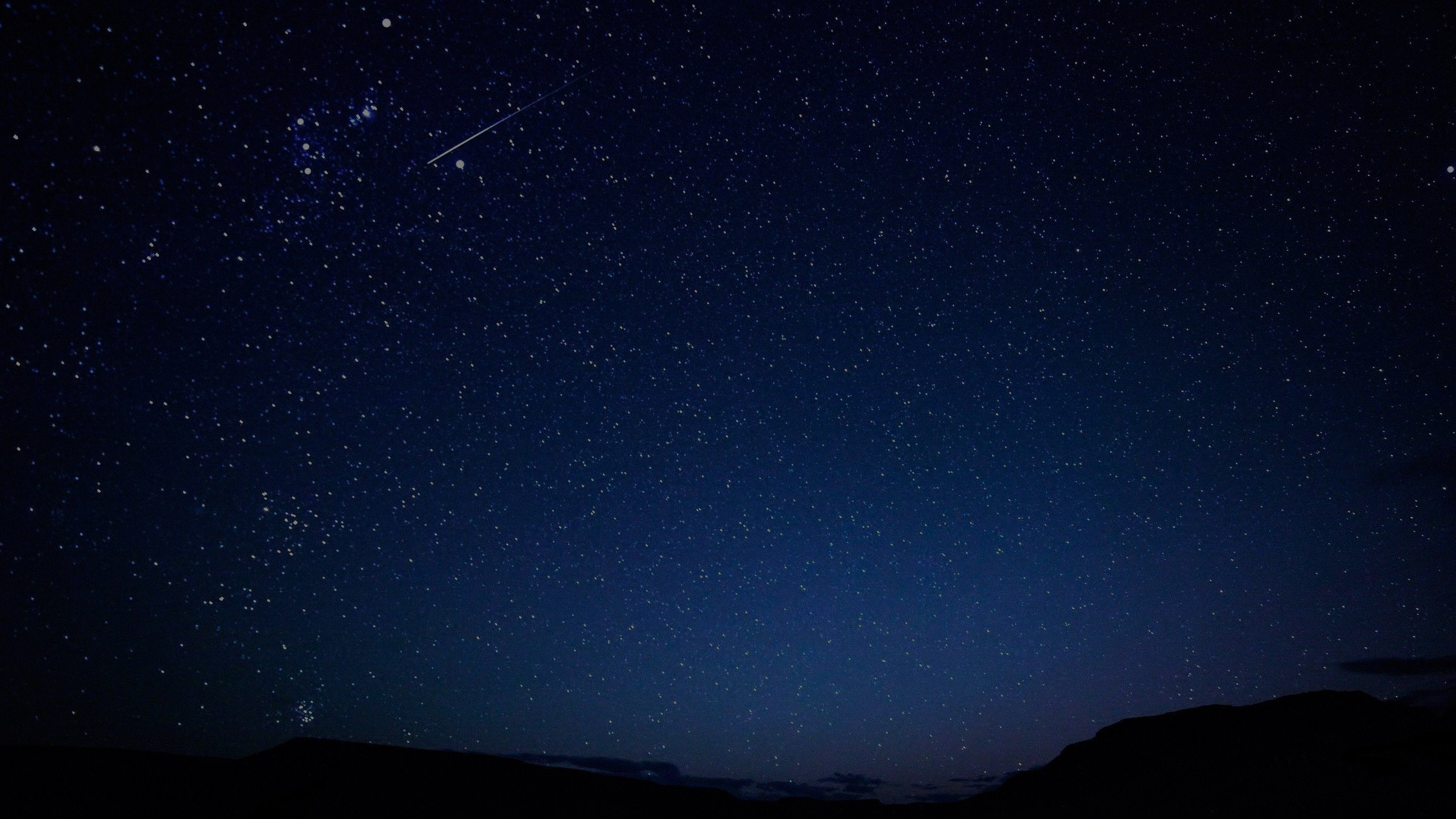 What Child is this?
So bring Him incense, gold and myrrh
Come peasant, king to own Him
The King of kings salvation brings
Let loving hearts enthrone Him

Raise, raise a song on high
The virgin sings her lullaby
Joy, joy for Christ is born
The Babe the Son
The Babe the Son
The Son of Mary
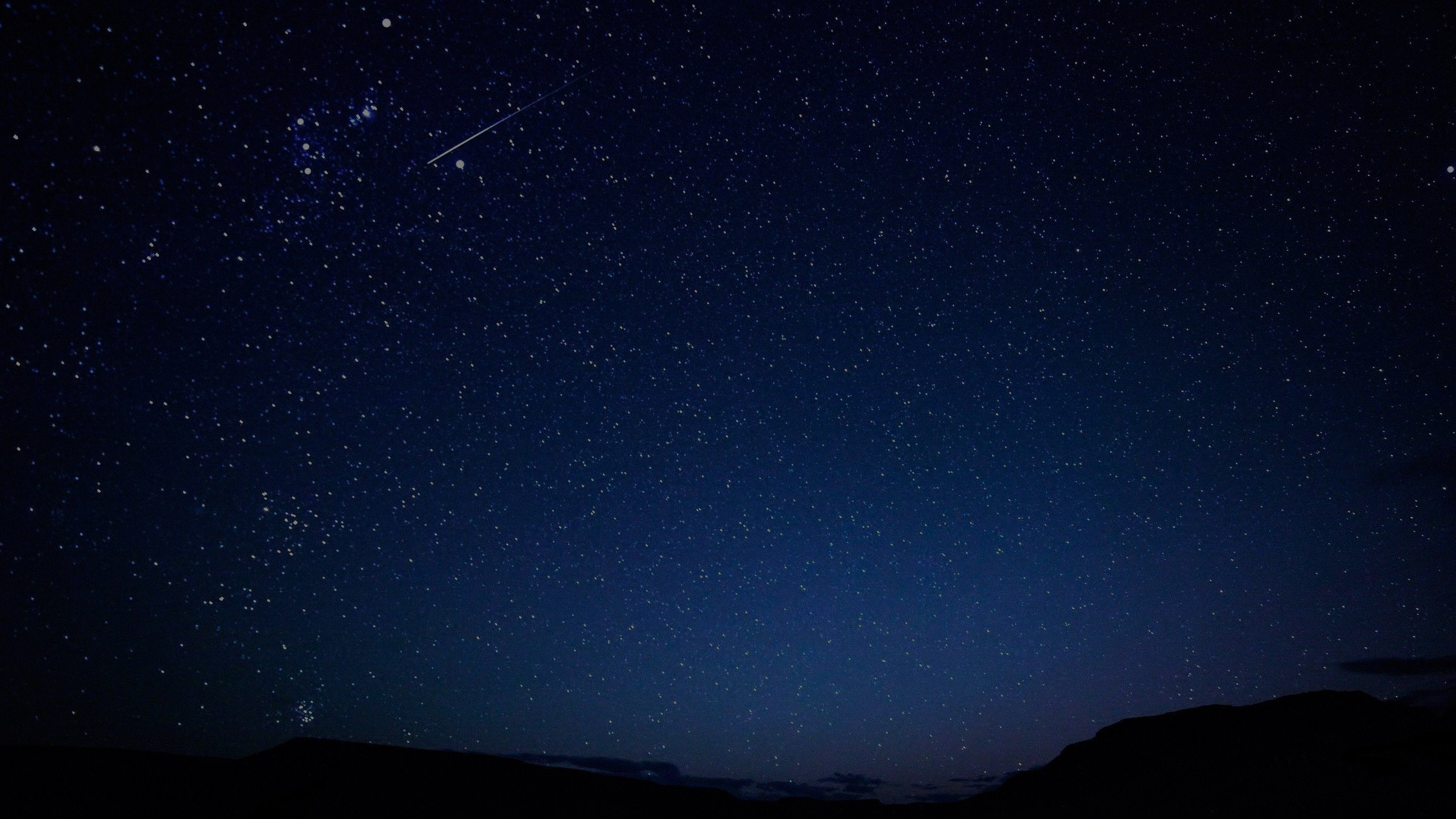 Revelation 21:1-8
1 Then I saw a new heaven and a new earth; for the first heaven and the first earth passed away, and there is no longer any sea. 2 And I saw the holy city, new Jerusalem, coming down out of heaven from God, made ready as a bride adorned for her husband. 3 And I heard a loud voice from the throne, saying, "Behold, the tabernacle of God is among men, and He will dwell among them, and they shall be His people, and God Himself will be among them, 4 and He will wipe away every tear from their eyes; and there will no longer be any death; there will no longer be any mourning, or crying, or pain; the first things have passed away."
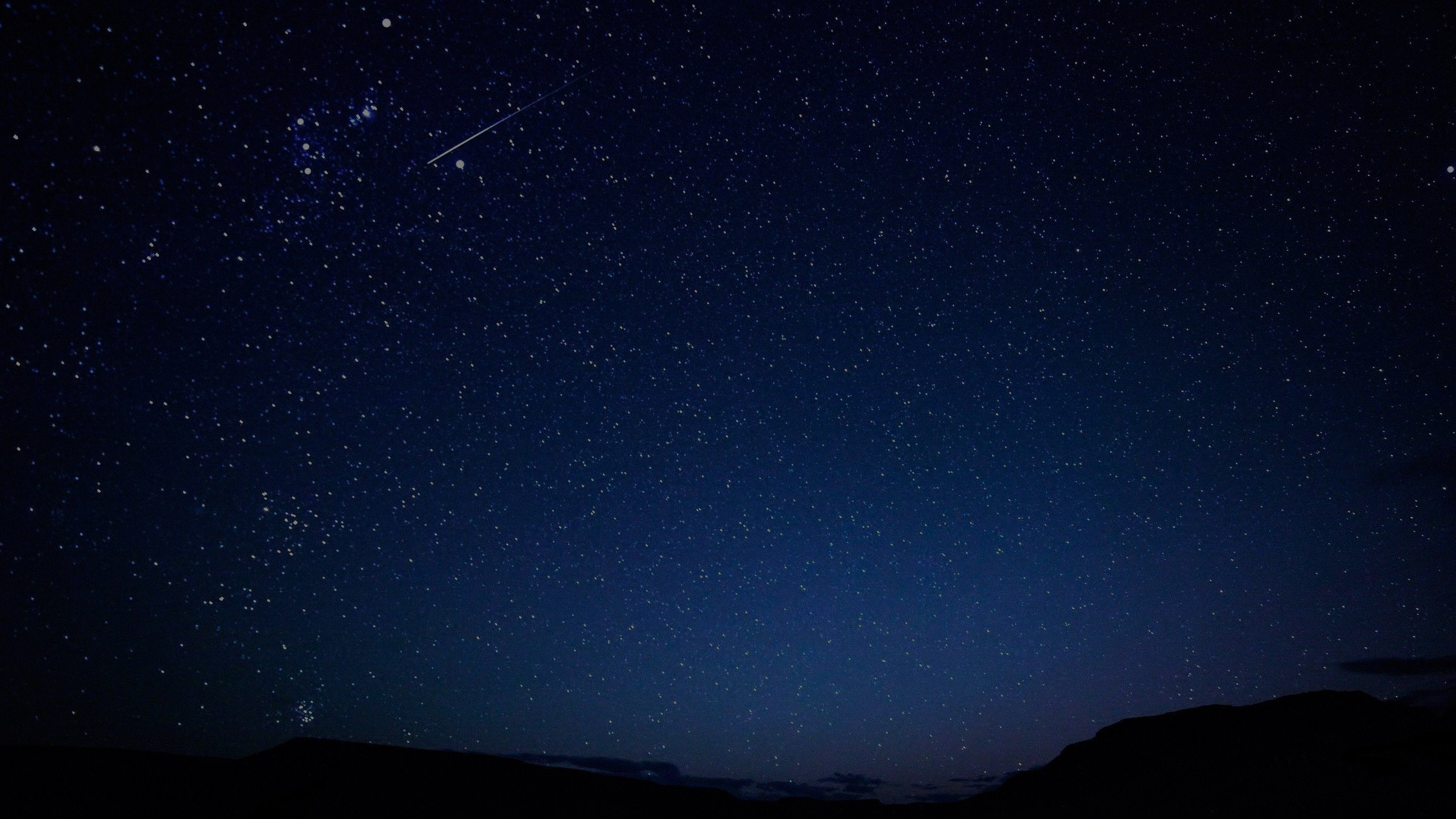 Revelation 21:1-8
5 And He who sits on the throne said, "Behold, I am making all things new." And He said, "Write, for these words are faithful and true." 6 Then He said to me, "It is done. I am the Alpha and the Omega, the beginning and the end. I will give to the one who thirsts from the spring of the water of life without cost. 7 "He who overcomes will inherit these things, and I will be his God and he will be My son. 8 "But for the cowardly and unbelieving and abominable and murderers and immoral persons and sorcerers and idolaters and all liars, their part will be in the lake that burns with fire and brimstone, which is the second death."
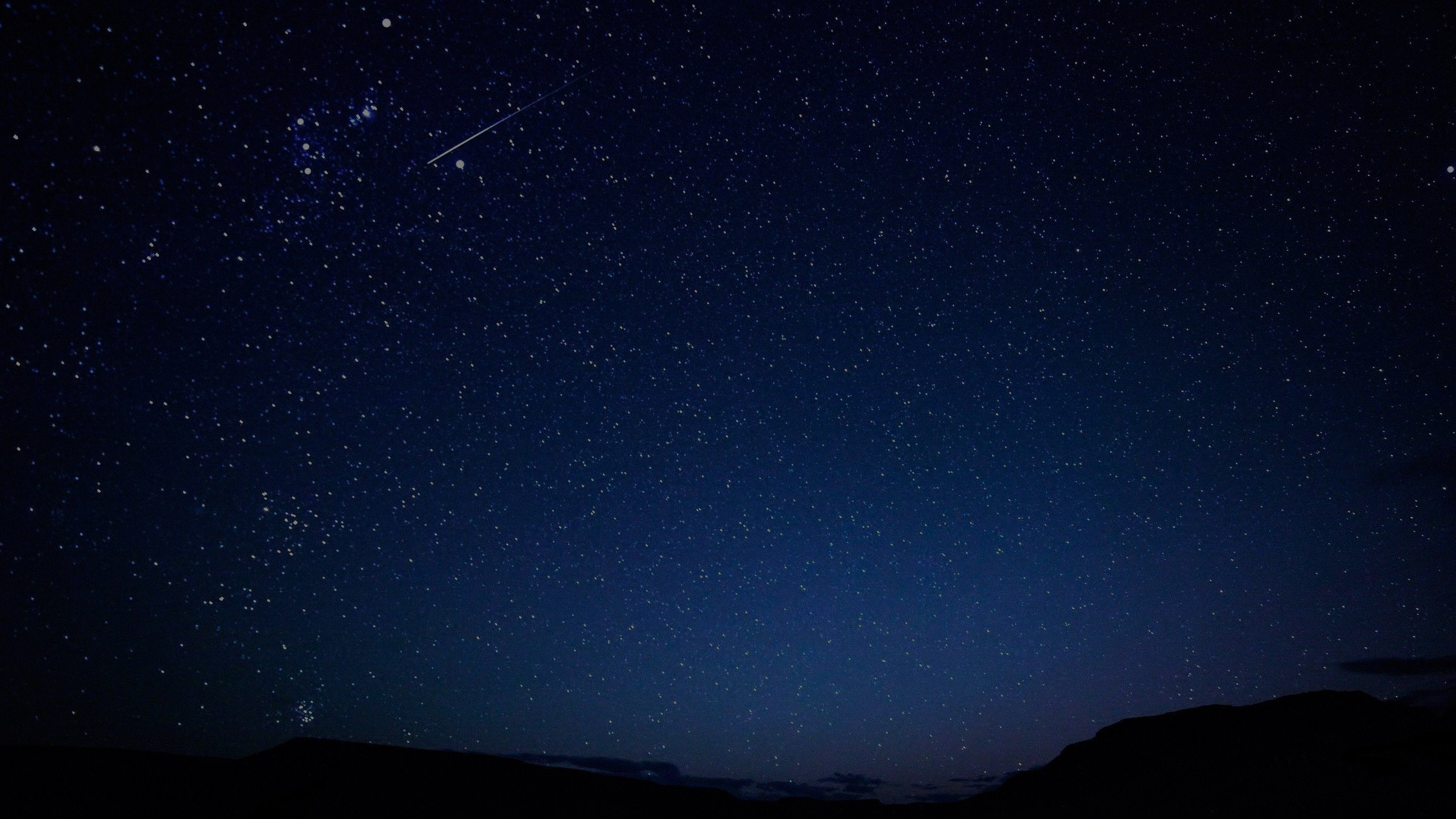 Revelation 22:12-13, 17, 20
12 "Behold, I am coming quickly, and My reward is with Me, to render to every man according to what he has done. 13 "I am the Alpha and the Omega, the first and the last, the beginning and the end."
17 The Spirit and the bride say, "Come." And let the one who hears say, "Come." And let the one who is thirsty come; let the one who wishes take the water of life without cost.
20 He who testifies to these things says, "Yes, I am coming quickly." Amen. Come, Lord Jesus.
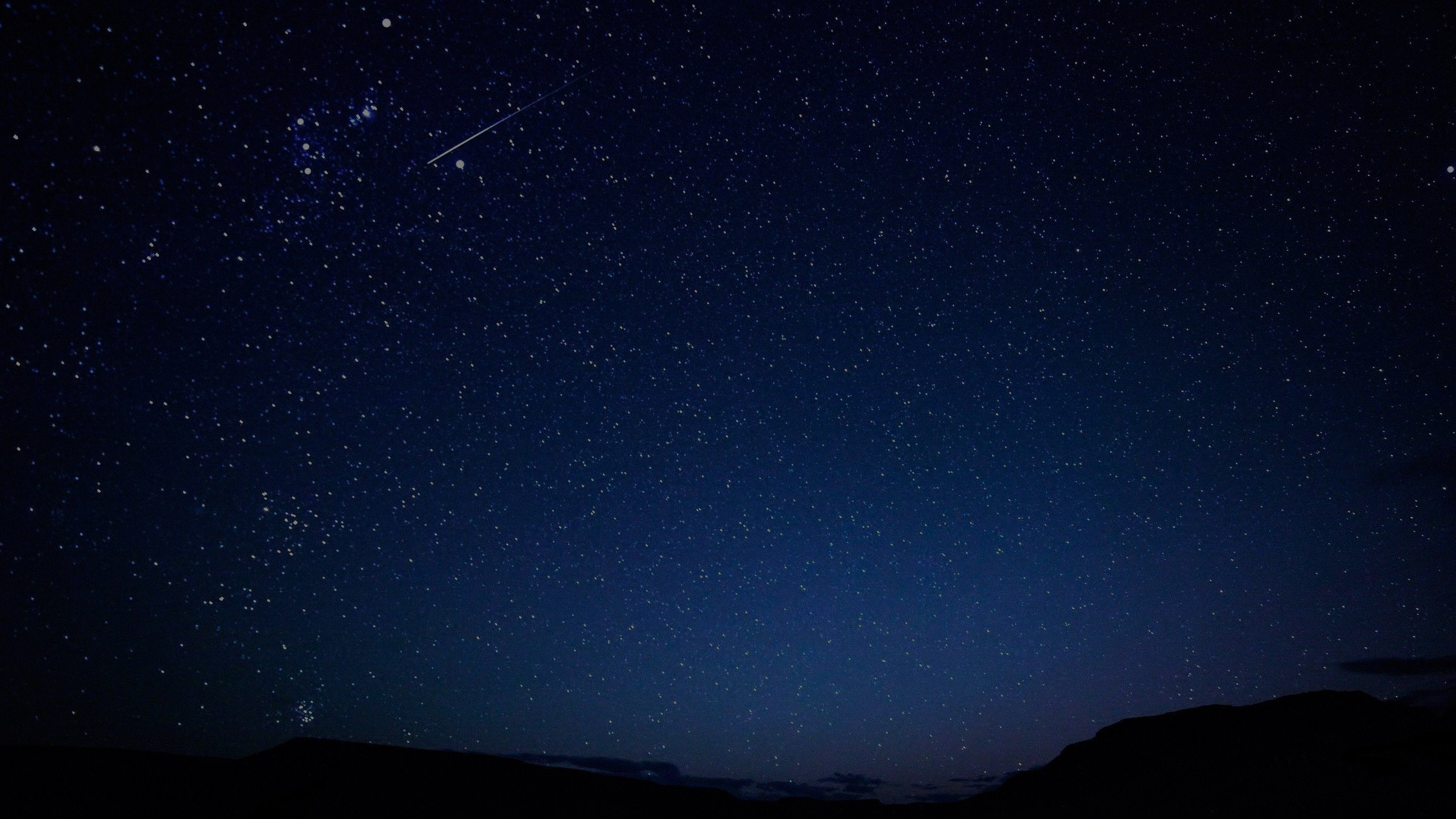 Revelation 22:17
The Spirit and the bride say, "Come." And let the one who hears say, "Come." And let the one who is thirsty come; let the one who wishes take the water of life without cost.
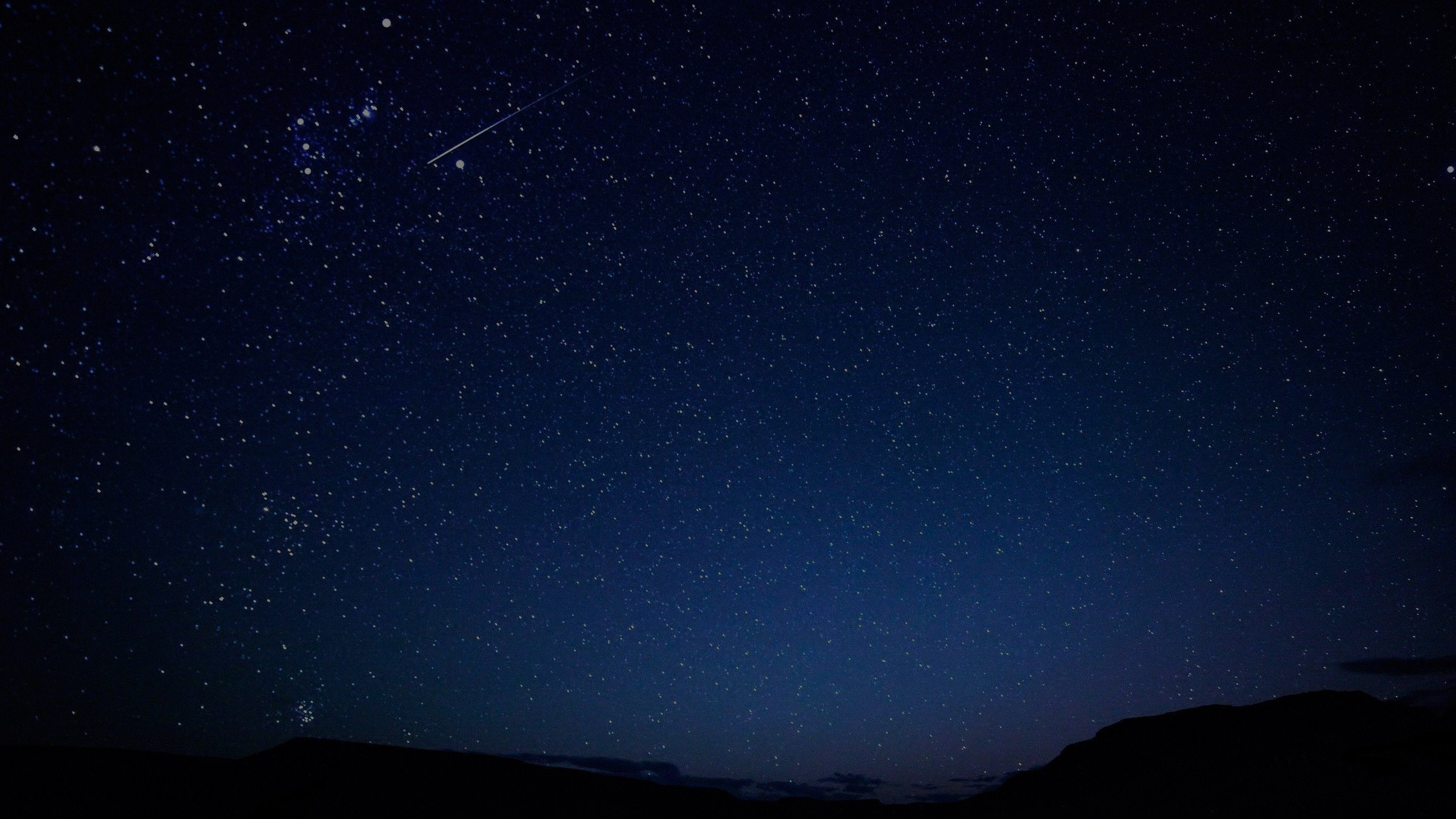 Come Thou Long Expected Jesus
Come now great Redeemer, 
Come Emmanuel
Bless the nations with Your presence here
Born our souls to rescue, 
Born to save Your very own
Long expected Jesus, 
Make our hearts Your home...
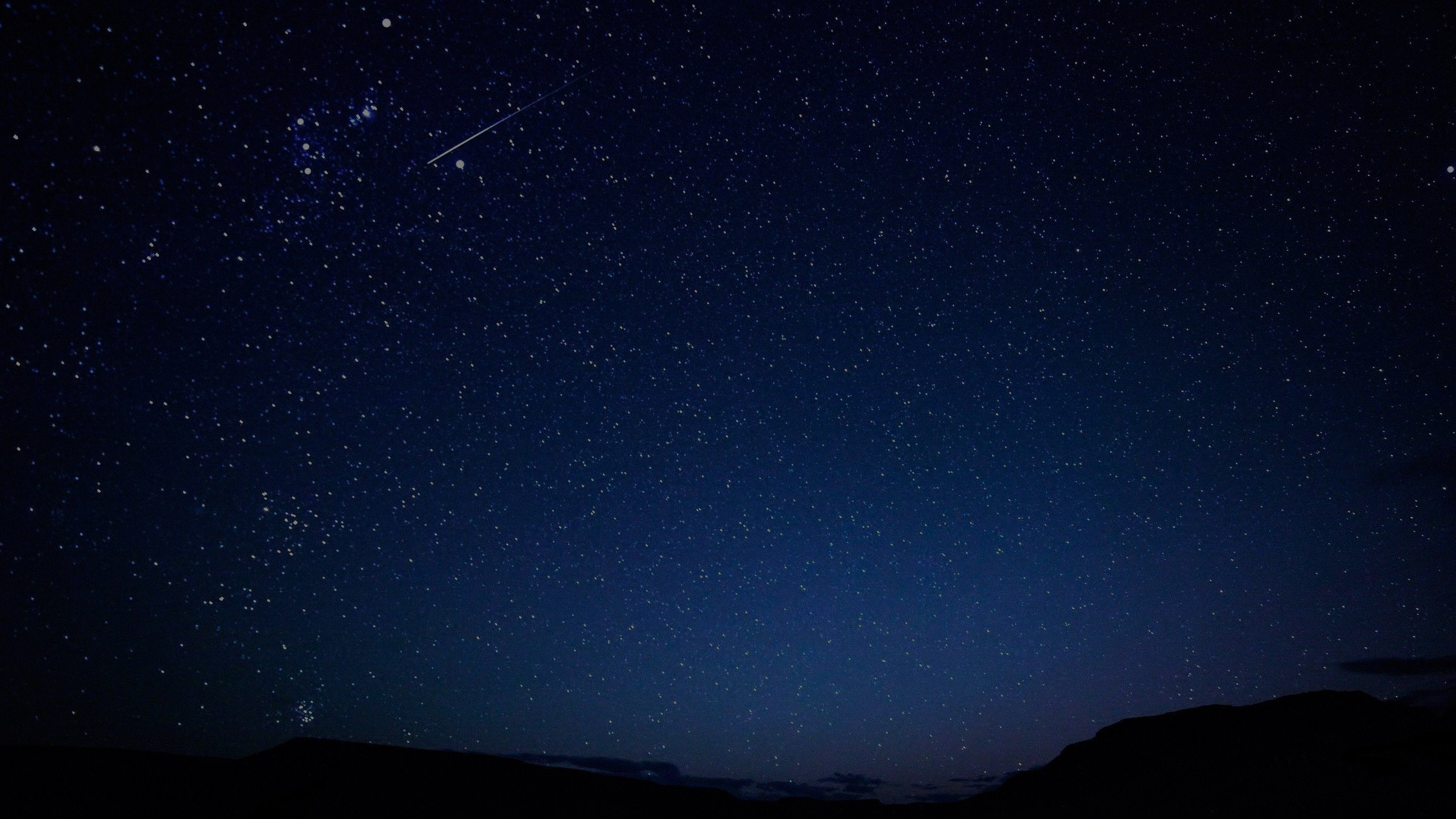 Come Thou Long Expected Jesus
Come Thou long expected Jesus, 
Born to set Thy people free
From our fears and sins release us, 
Let us find our rest in Thee
Israel's strength and consolation, 
Hope of all the earth Thou art
Dear desire of every nation, 
Joy of every lonely heart
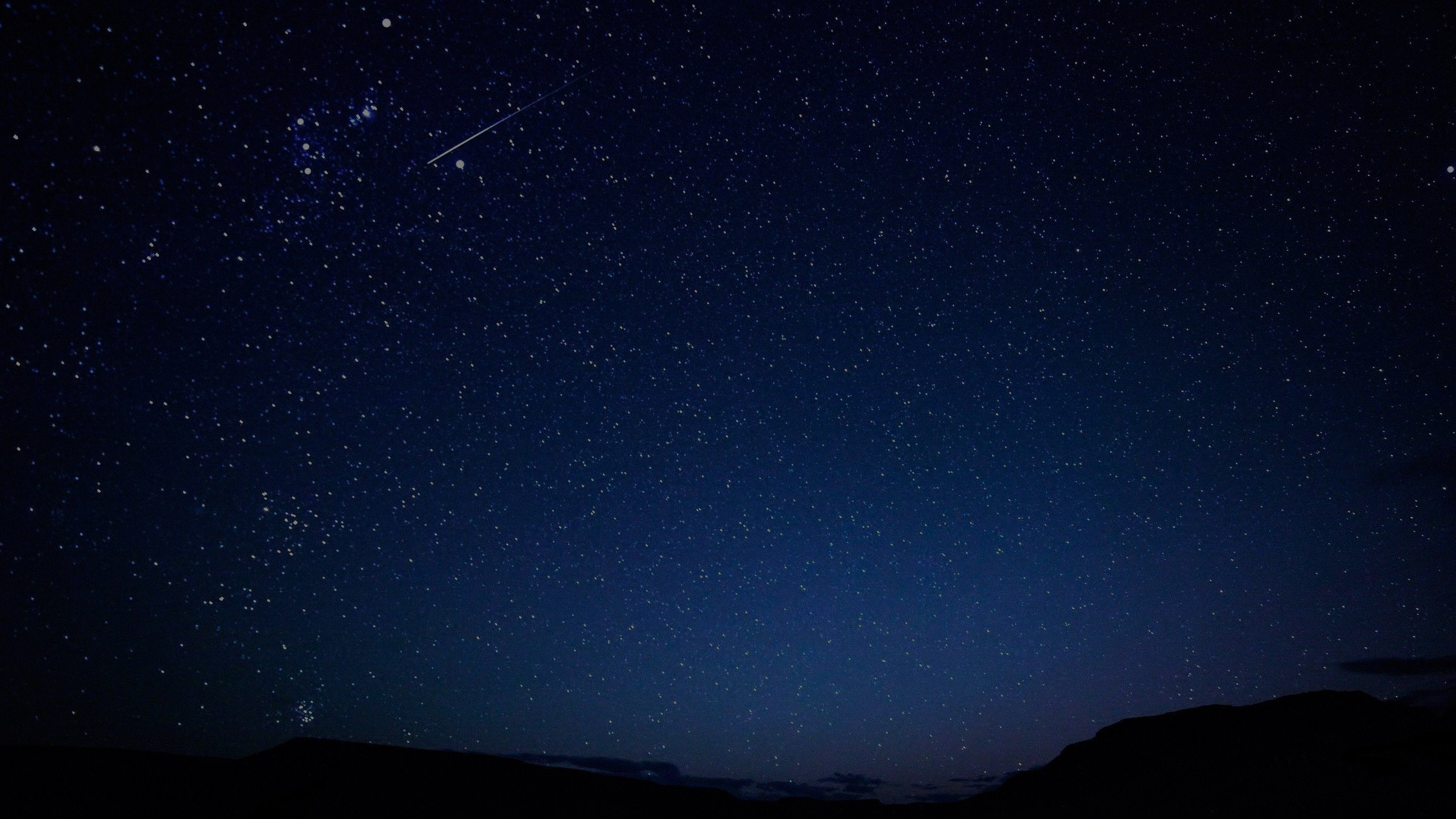 Come Thou Long Expected Jesus
Come to earth to taste our sadness,
He whose glories knew no end
By His life He brings us gladness,
Our Redeemer, Shepherd, Friend
Leaving riches without number, 
Born within a cattle stall
This the everlasting wonder,
Christ was born the Lord of all.
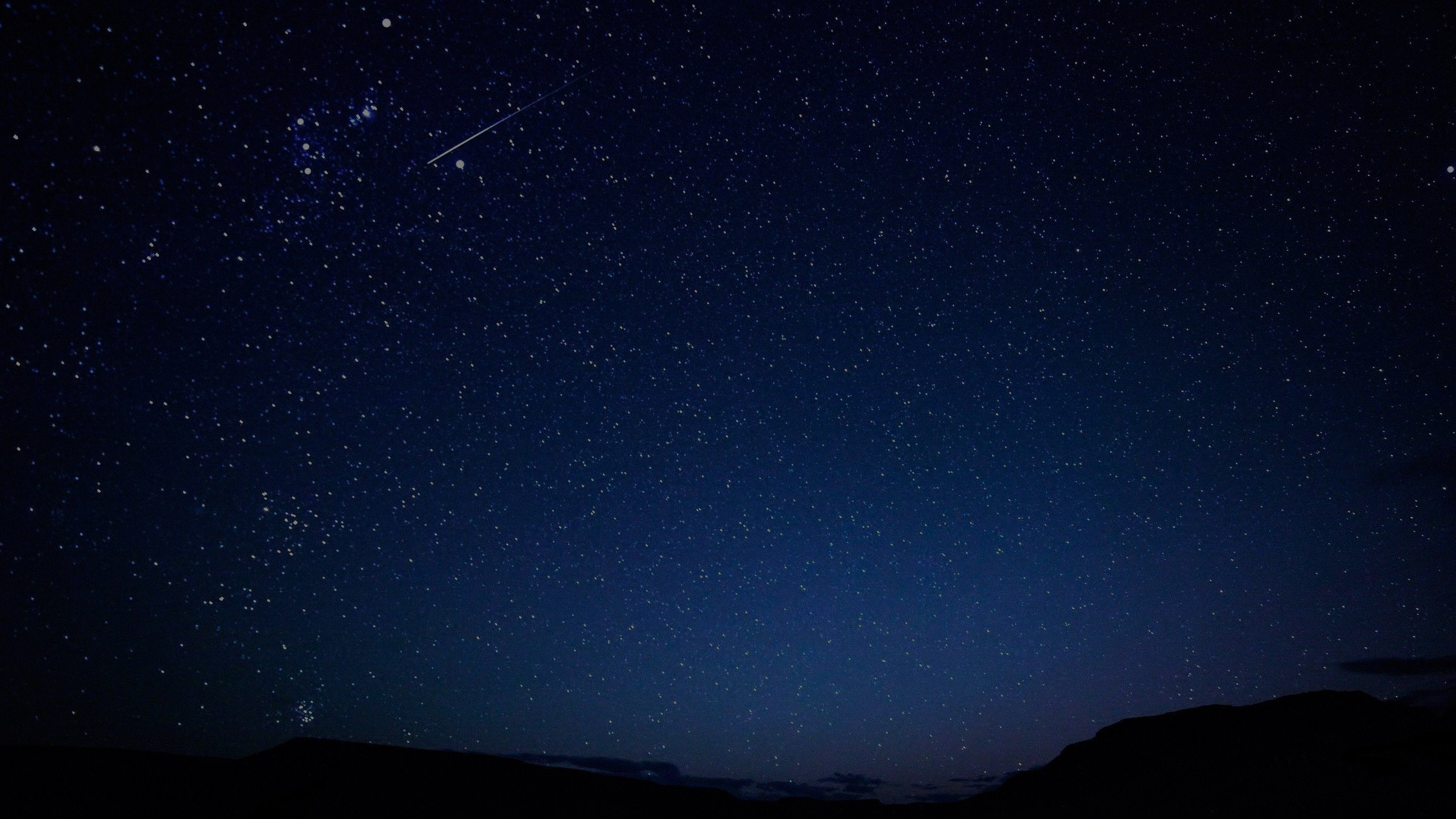 Come Thou Long Expected Jesus
Come now great Redeemer, 
Come Emmanuel
Bless the nations with Your presence here
Born our souls to rescue, 
Born to save Your very own
Long expected Jesus, 
Make our hearts Your home
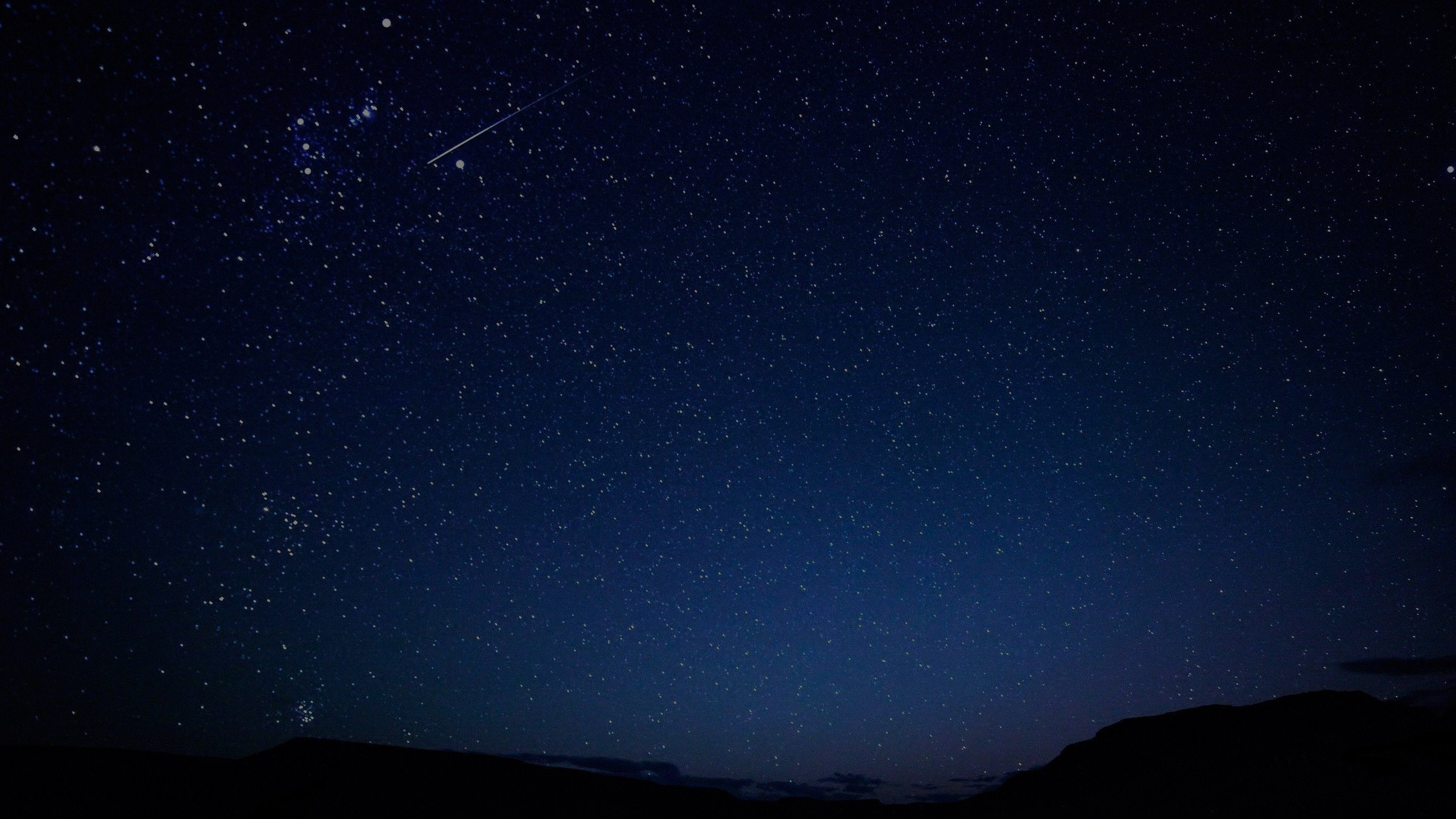 Come Thou Long Expected Jesus
Born Thy people to deliver, 
Born a child, and yet a king,
Born to reign in us forever.
Now Thy gracious kingdom bring.
By Thine own eternal Spirit, 
Rule in all our hearts alone;
By Thine all-sufficient merit,
Raise us to Thy glorious throne.
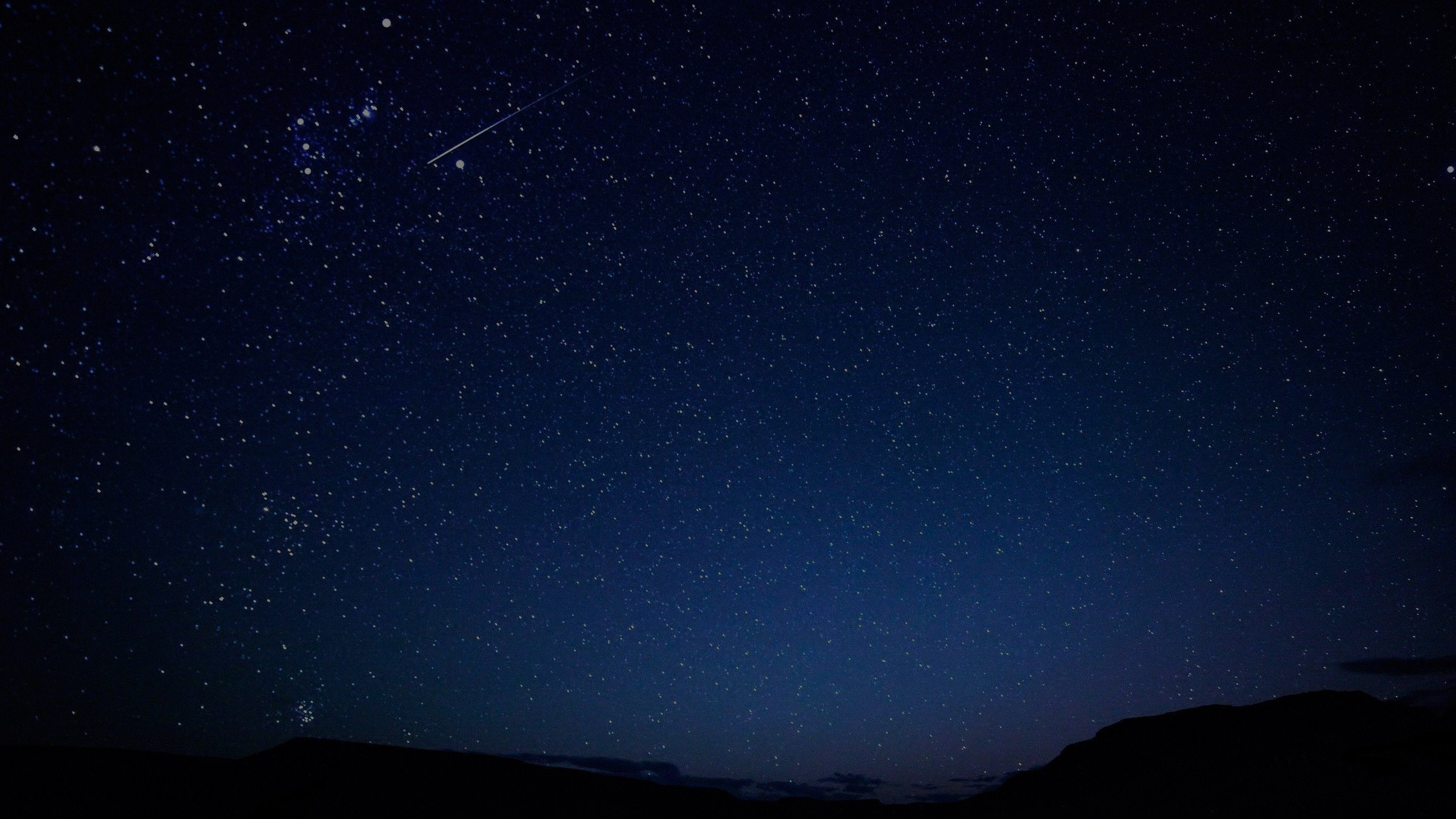 Come Thou Long Expected Jesus
Come now great Redeemer, 
Come Emmanuel
Bless the nations with Your presence here
Born our souls to rescue, 
Born to save Your very own
Long expected Jesus, 
Make our hearts Your home...
(repeat)
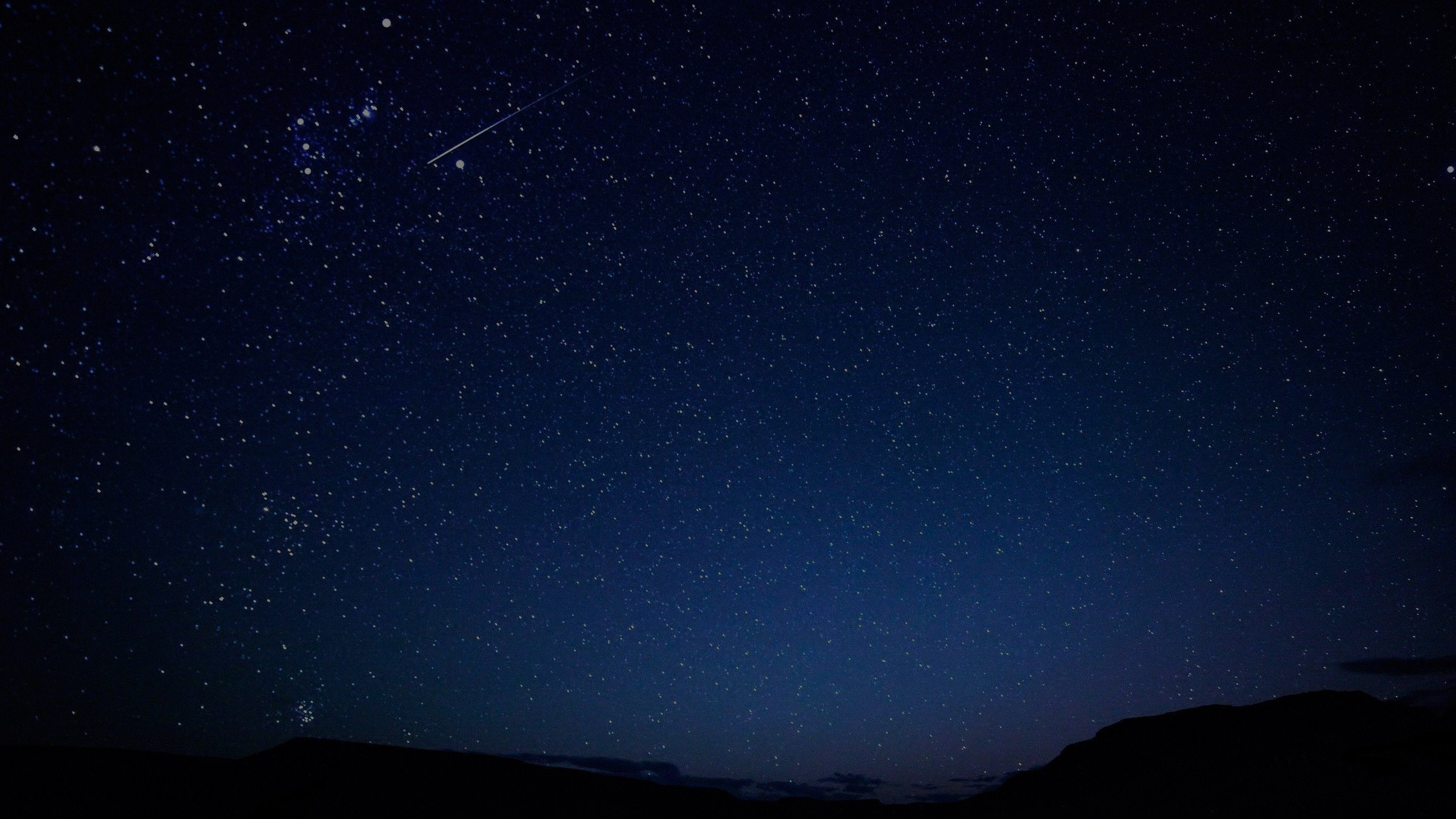 Come Thou Long Expected Jesus
Come now long expected Jesus
Come now long expected Jesus
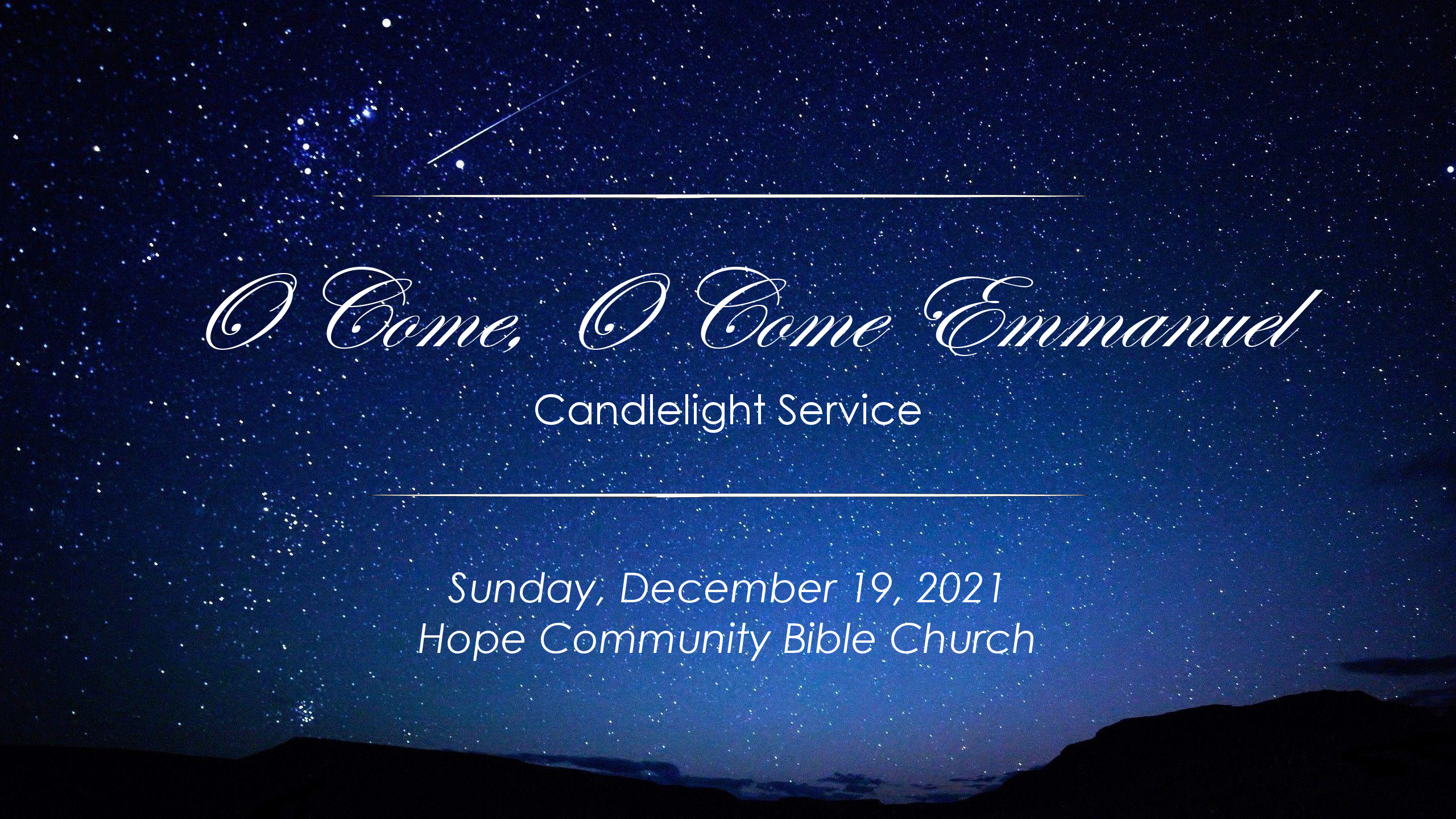